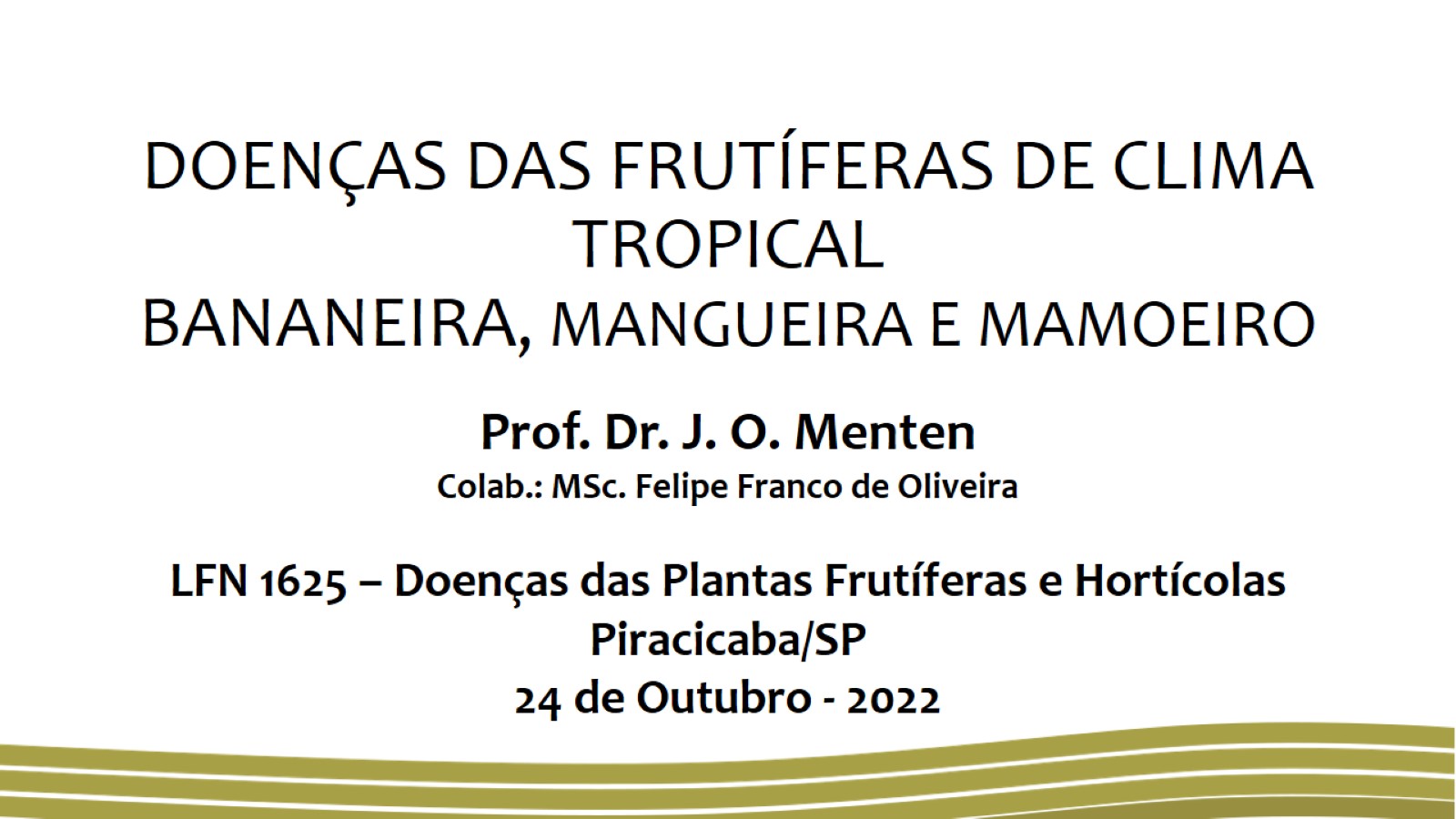 DOENÇAS DAS FRUTÍFERAS DE CLIMA TROPICAL BANANEIRA, MANGUEIRA E MAMOEIRO
Eng. Agron. Diego Gonçalves Ribeiro Lucas
02 de outubro de 2023
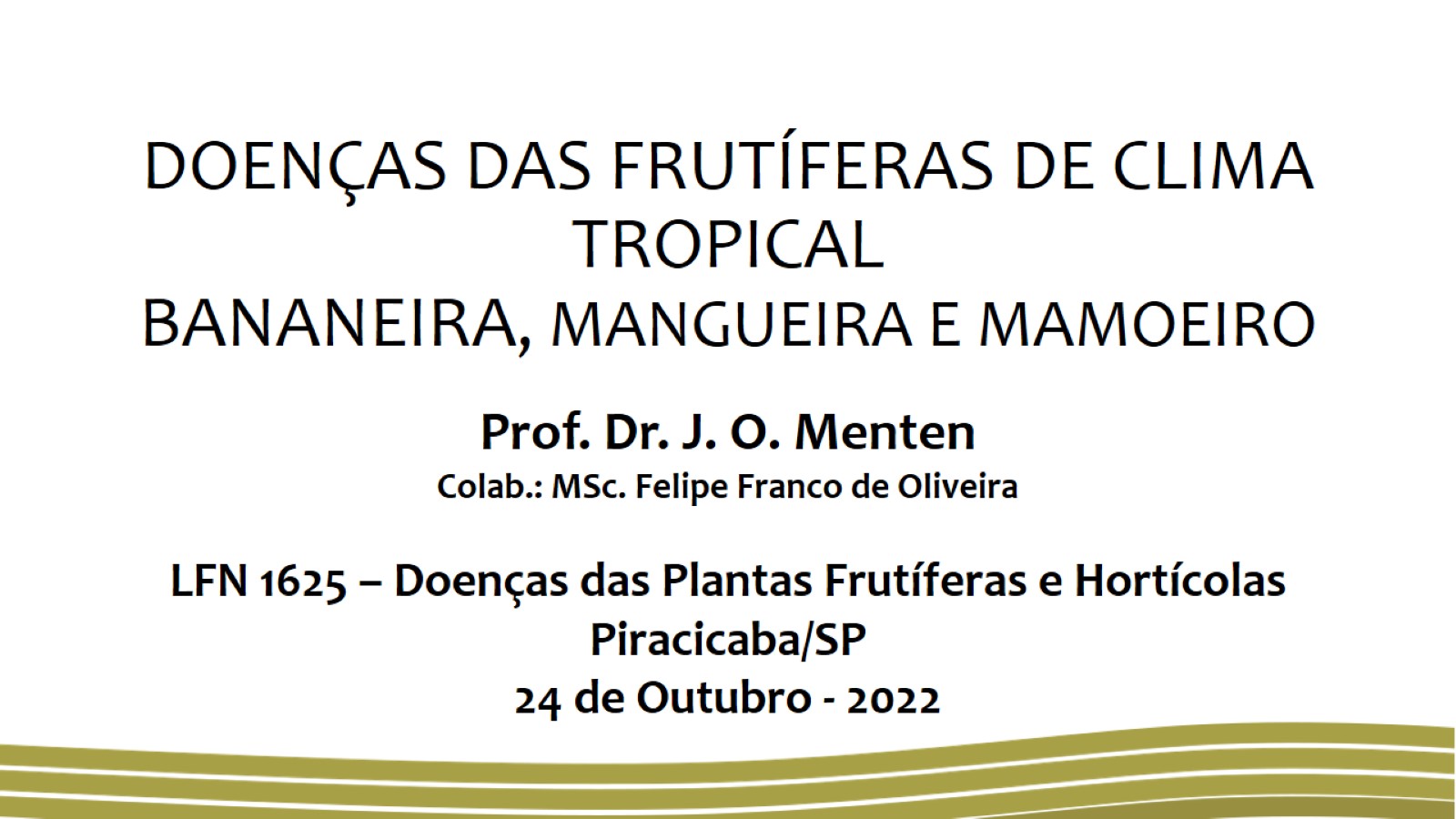 02 de outubro de 2023
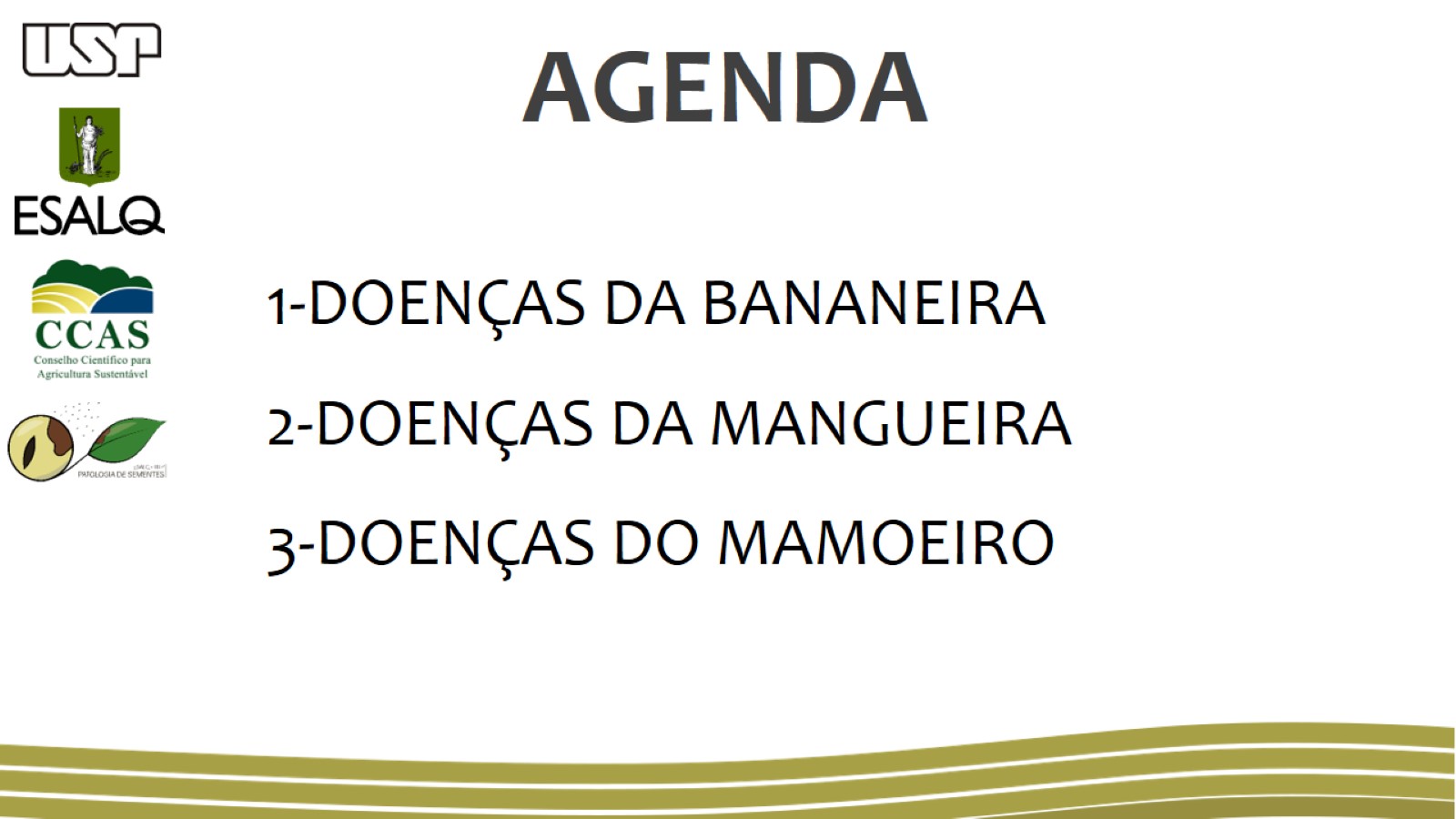 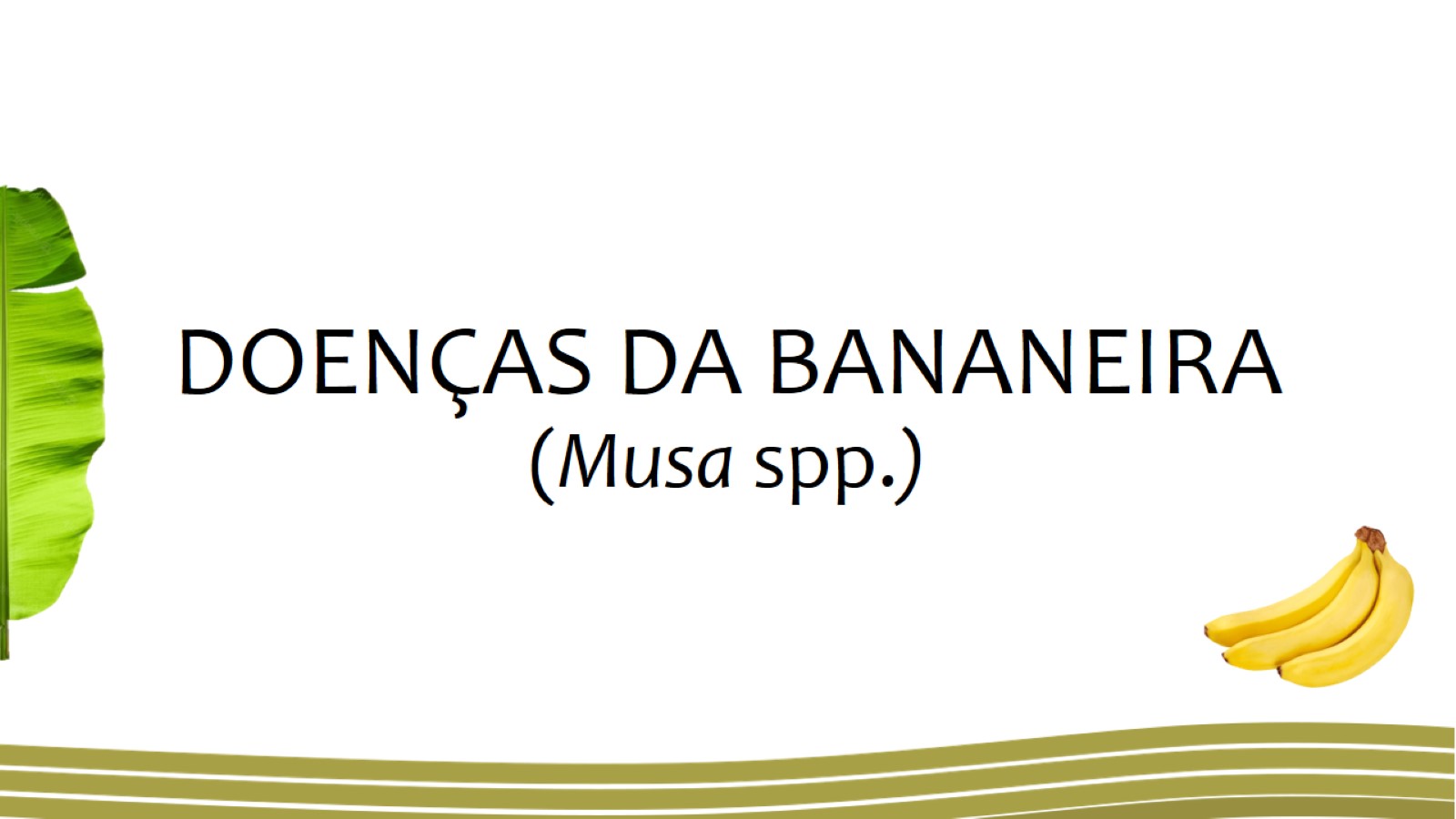 DOENÇAS DA BANANEIRA(Musa spp.)
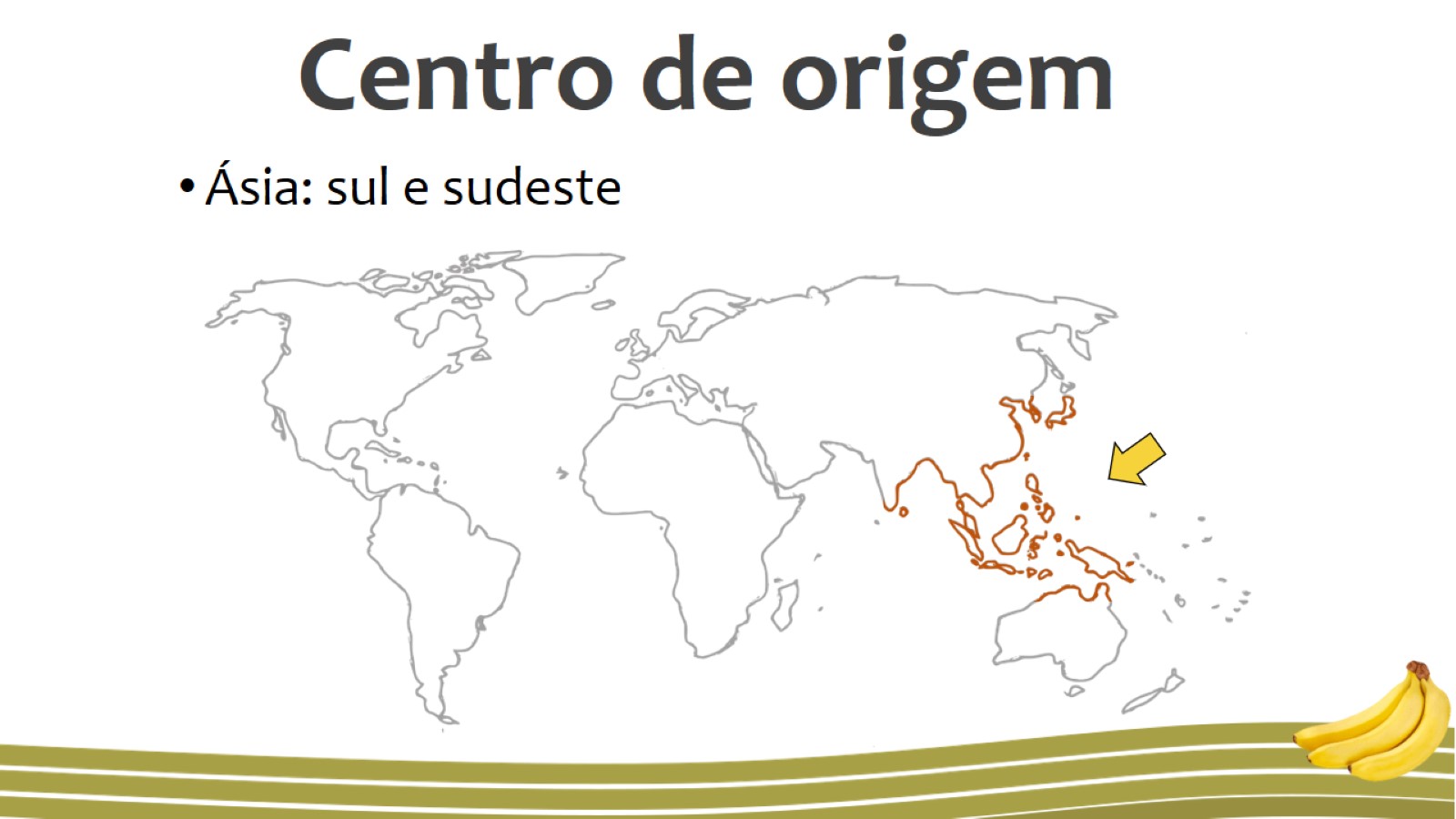 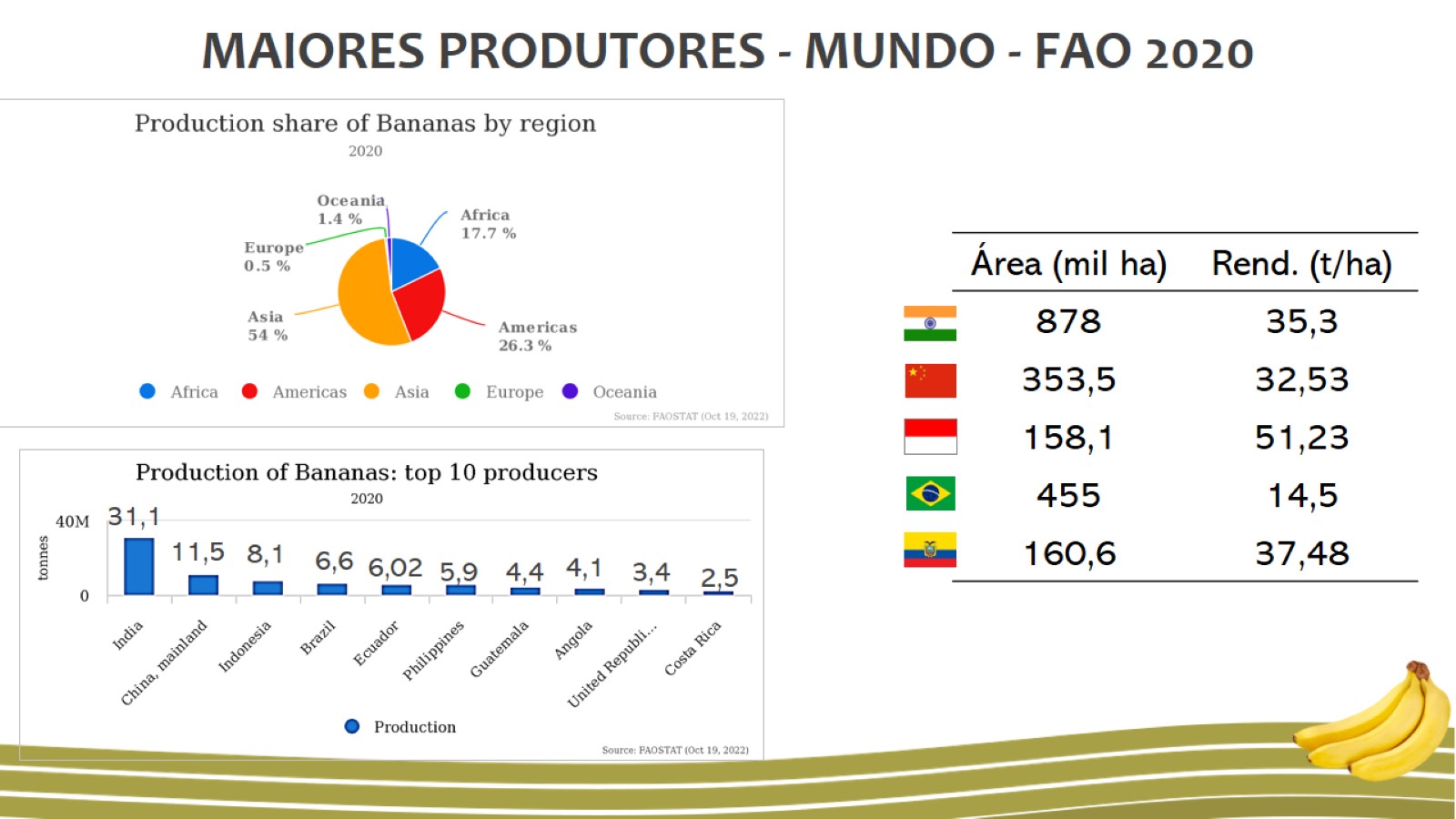 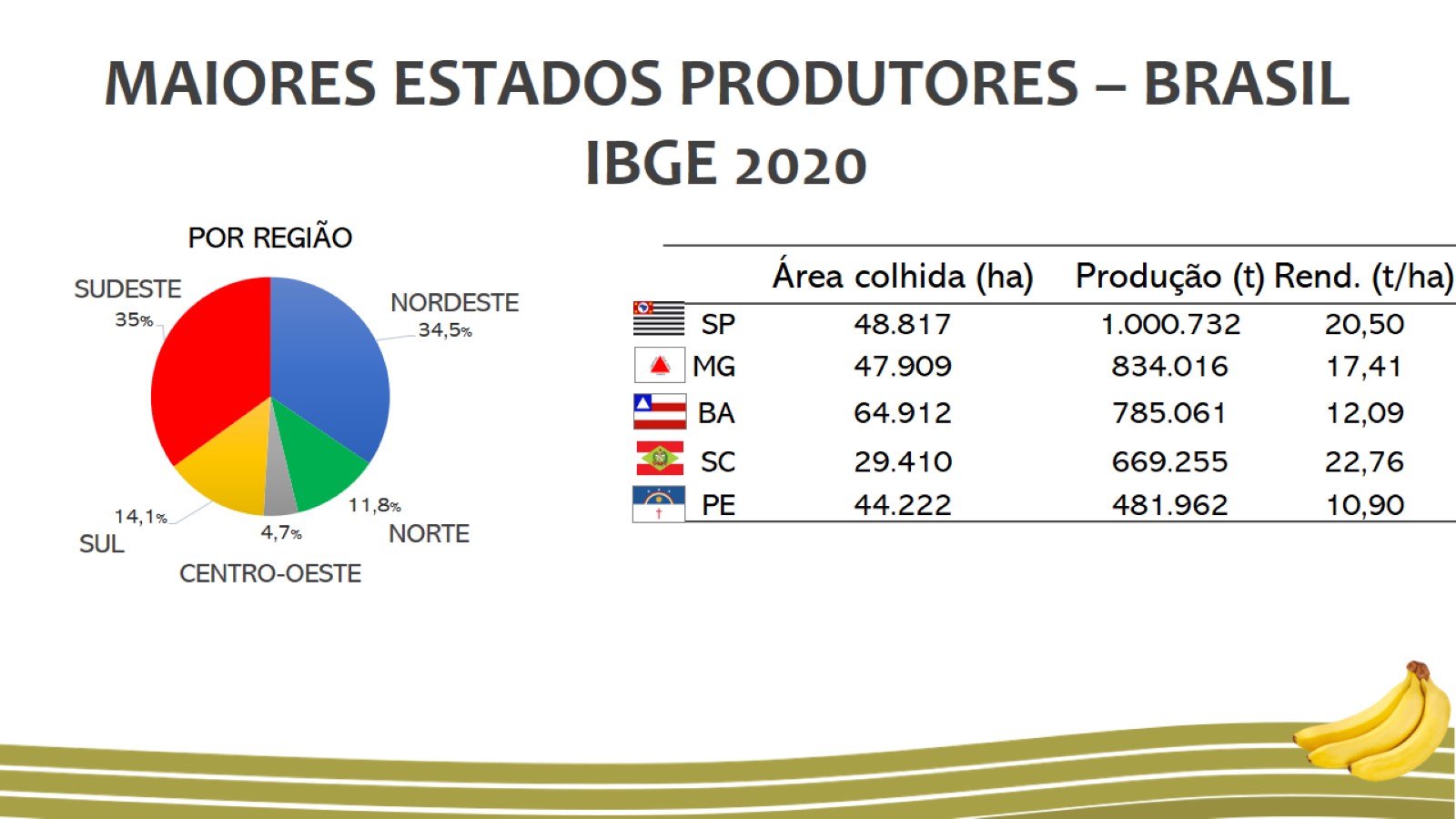 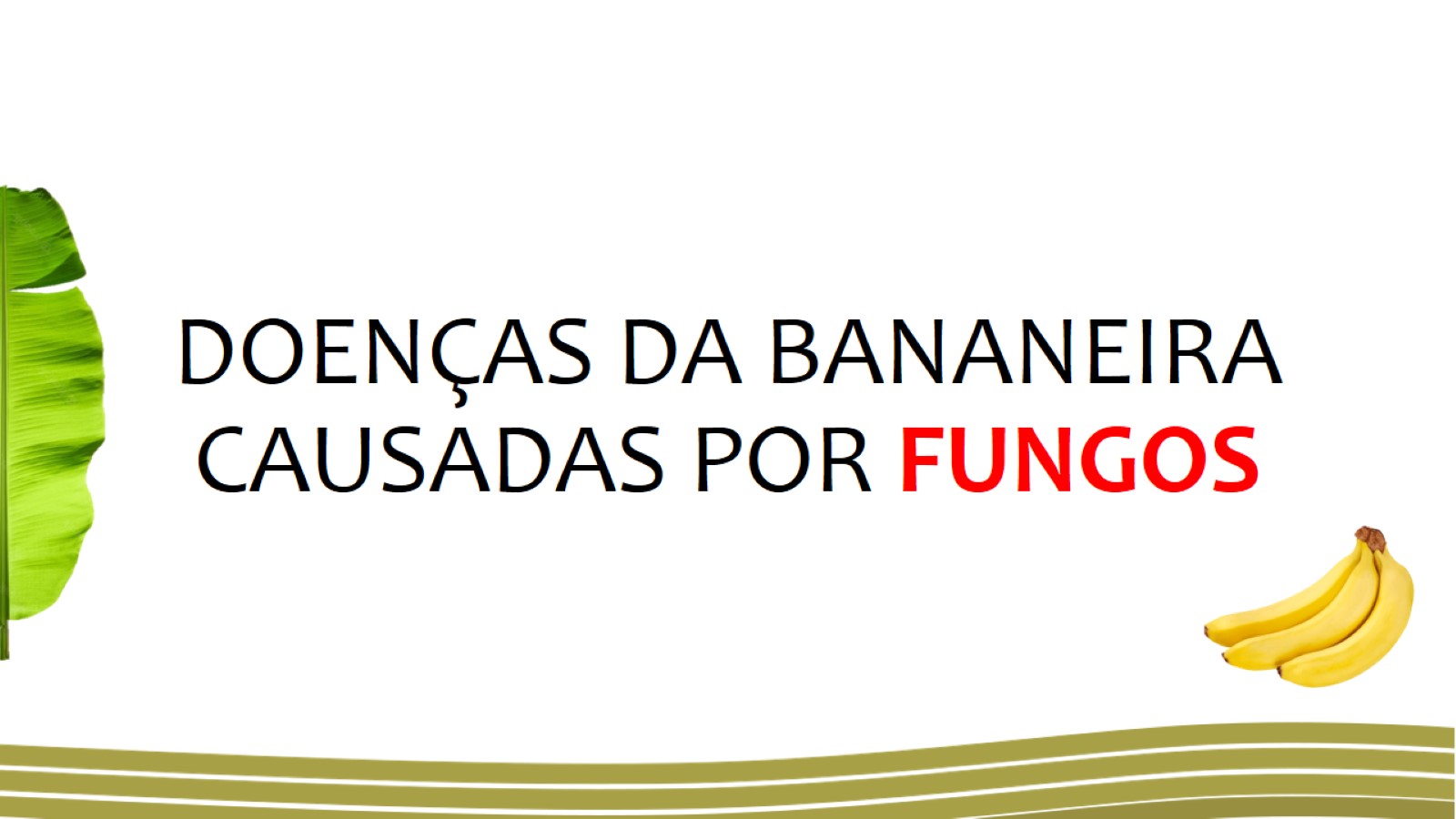 DOENÇAS DA BANANEIRACAUSADAS POR FUNGOS
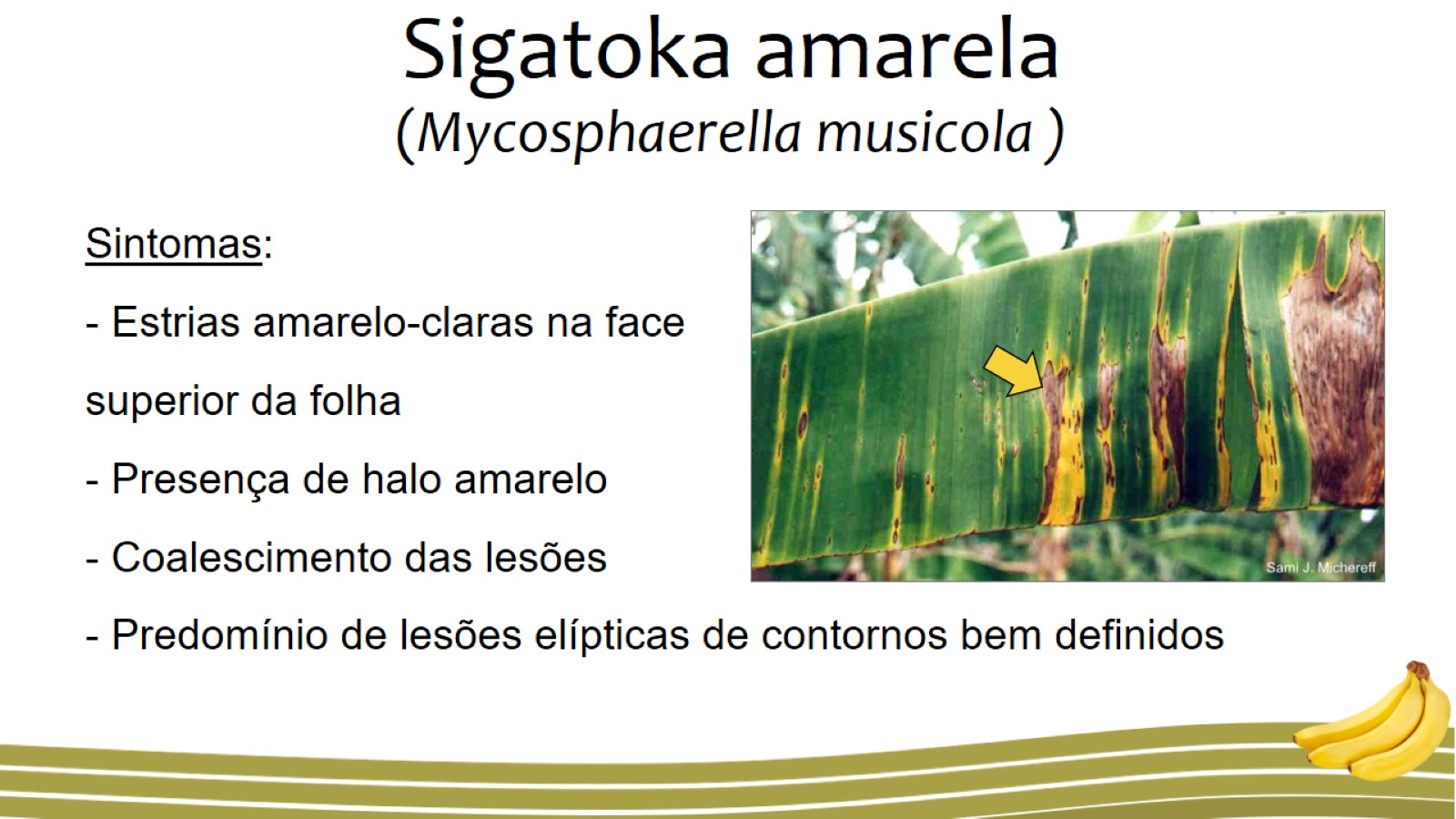 Sigatoka amarela(Mycosphaerella musicola )
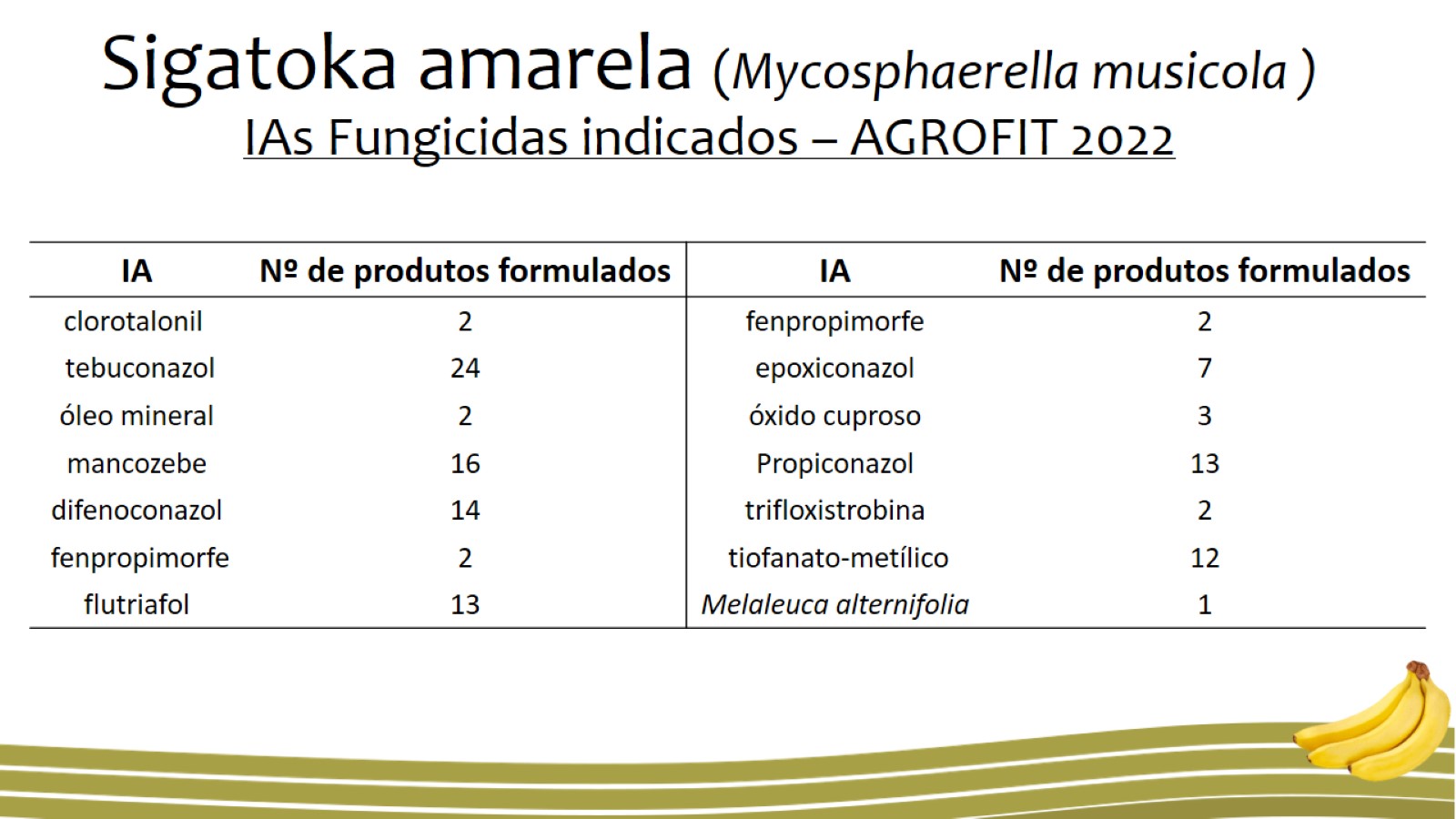 Sigatoka amarela (Mycosphaerella musicola )IAs Fungicidas indicados – AGROFIT 2022
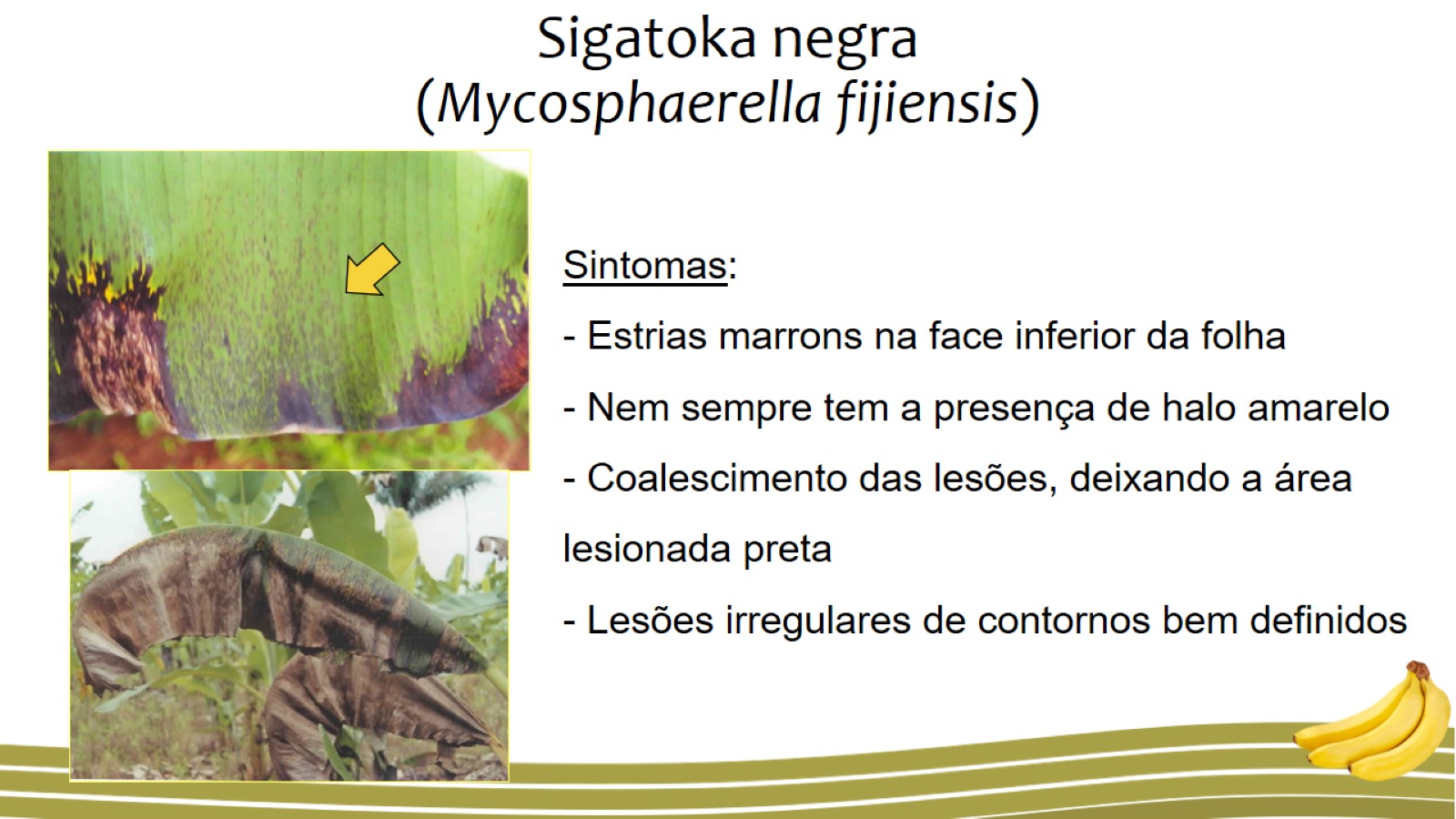 Sigatoka negra(Mycosphaerella fijiensis)
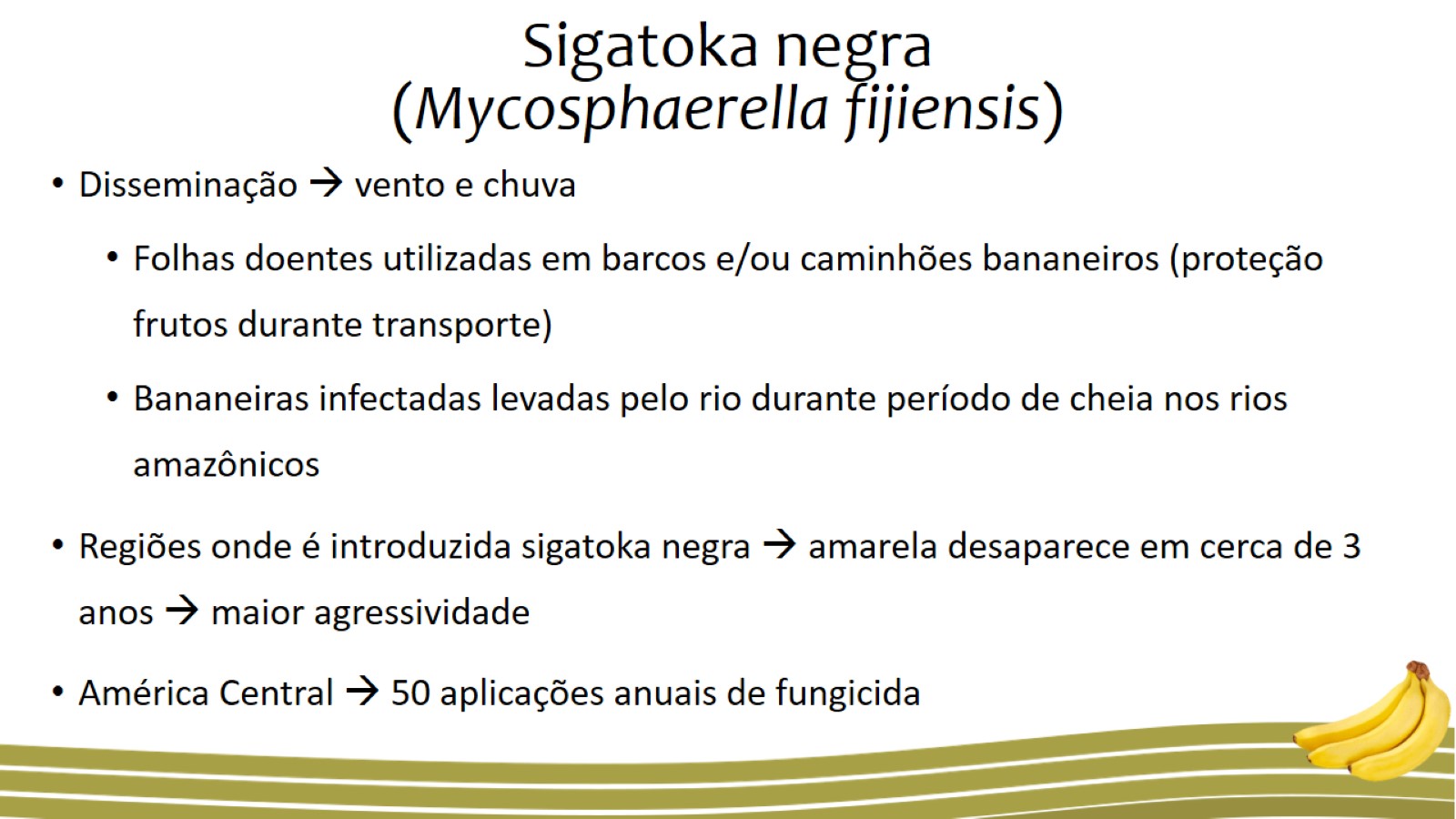 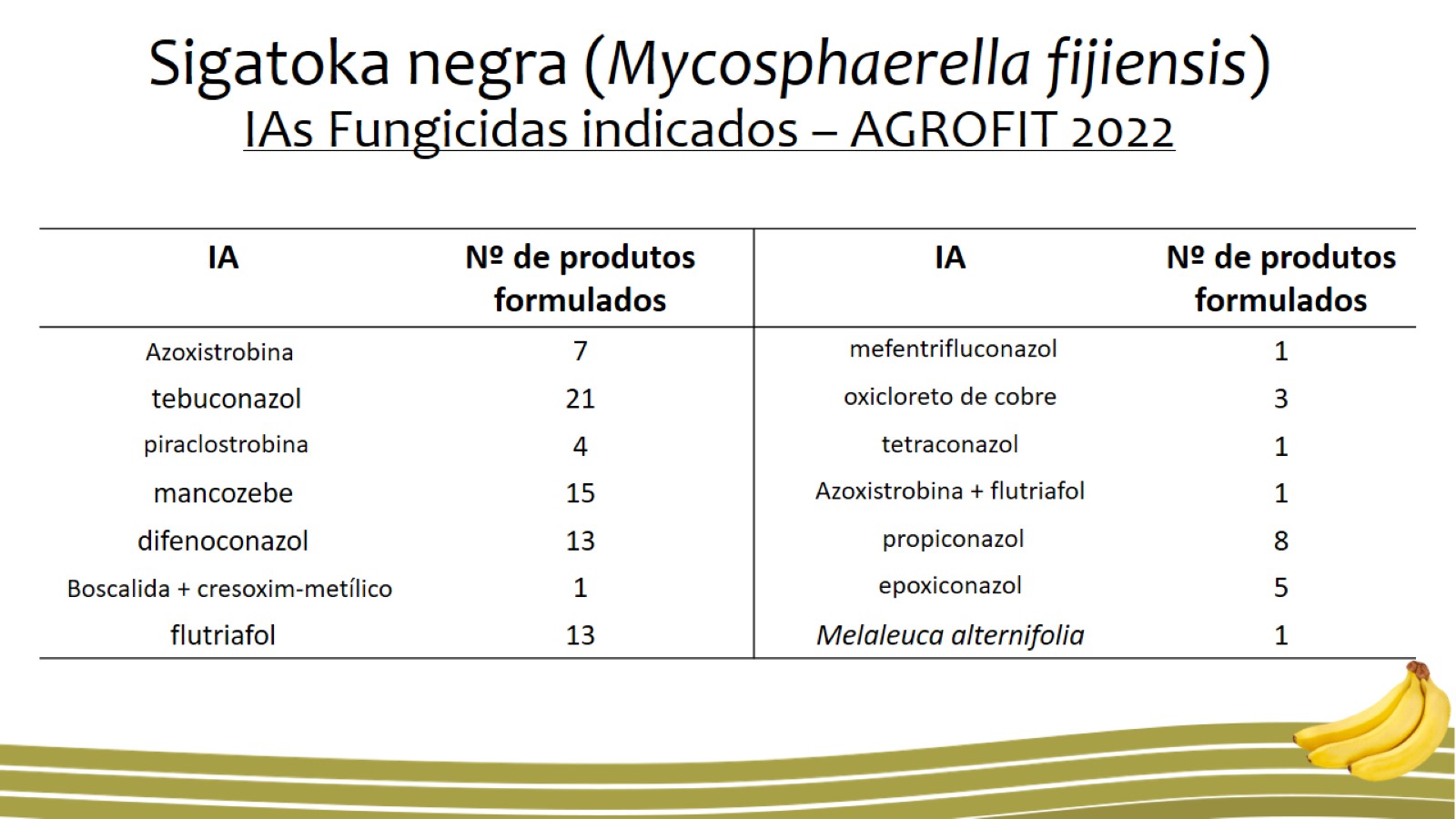 Sigatoka negra (Mycosphaerella fijiensis)IAs Fungicidas indicados – AGROFIT 2022
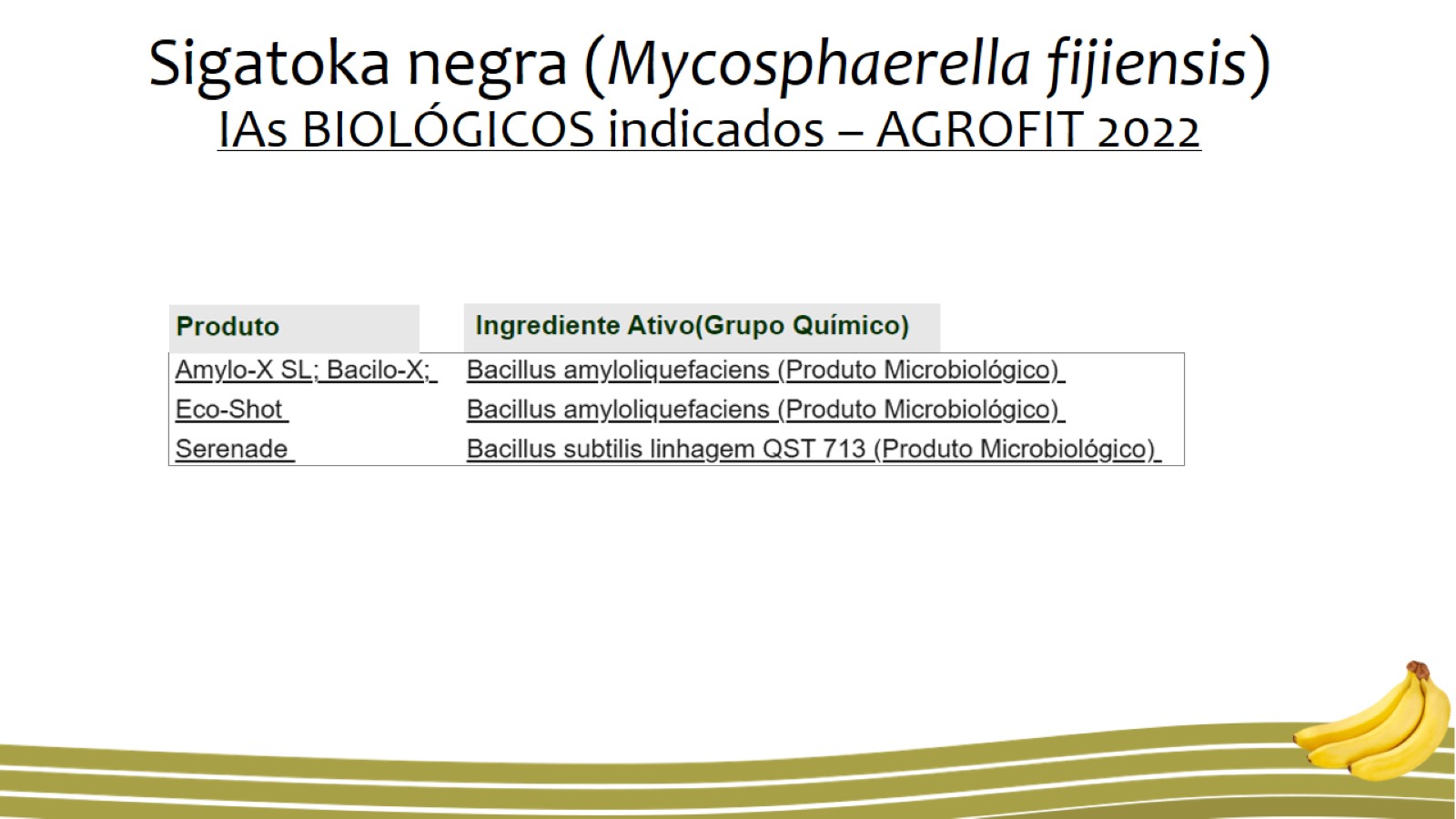 Sigatoka negra (Mycosphaerella fijiensis)IAs BIOLÓGICOS indicados – AGROFIT 2022
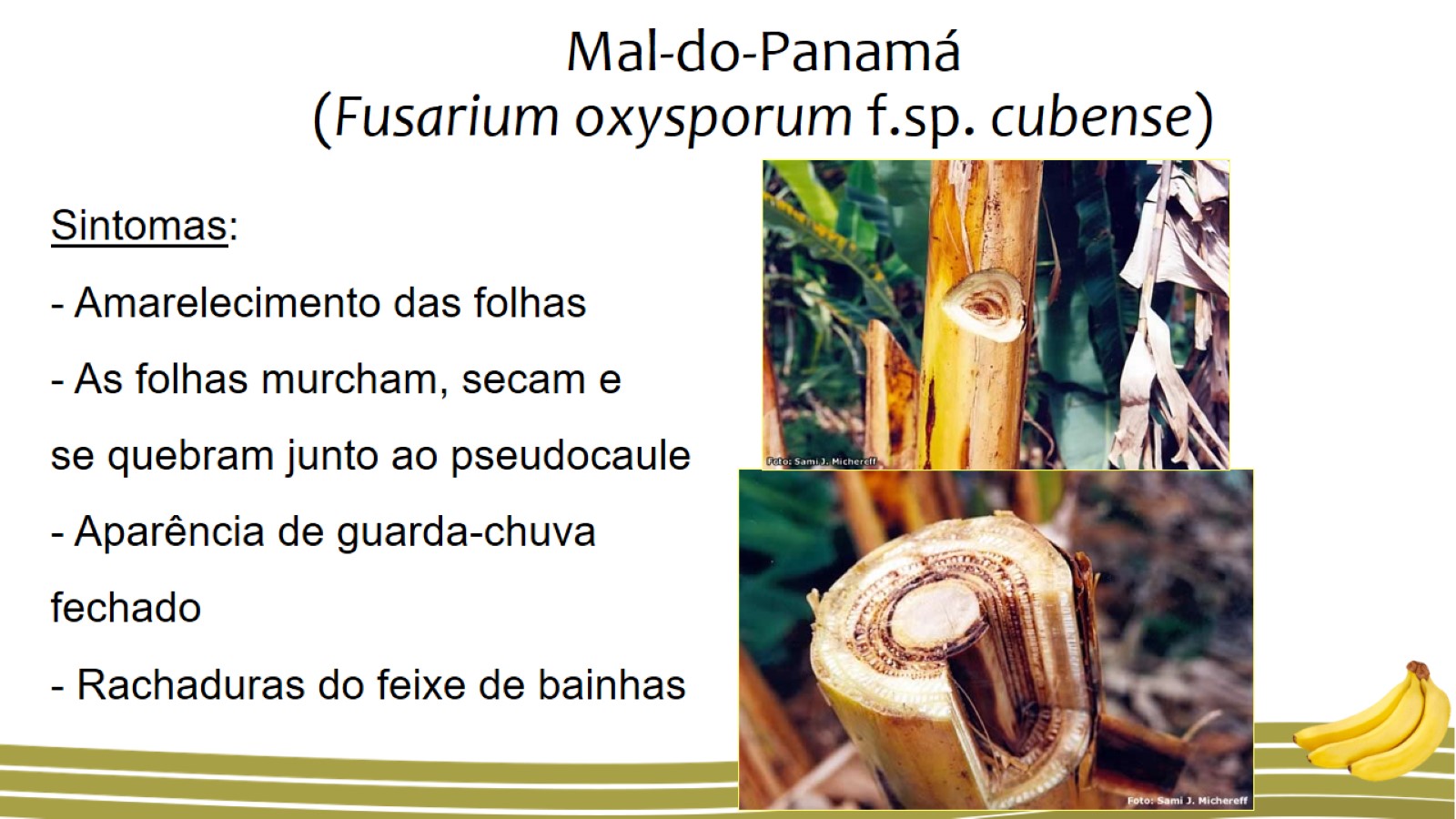 Mal-do-Panamá (Fusarium oxysporum f.sp. cubense)
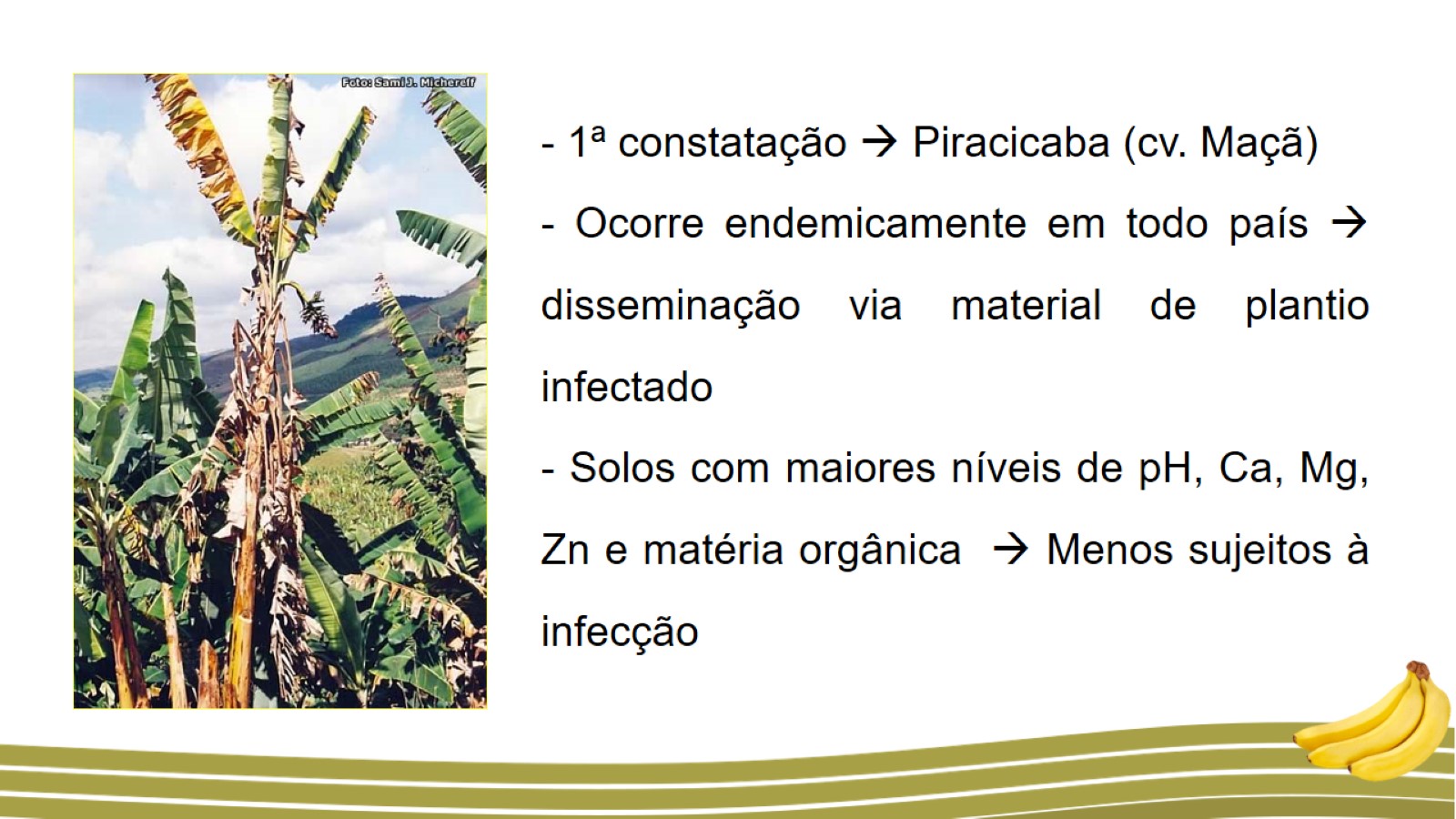 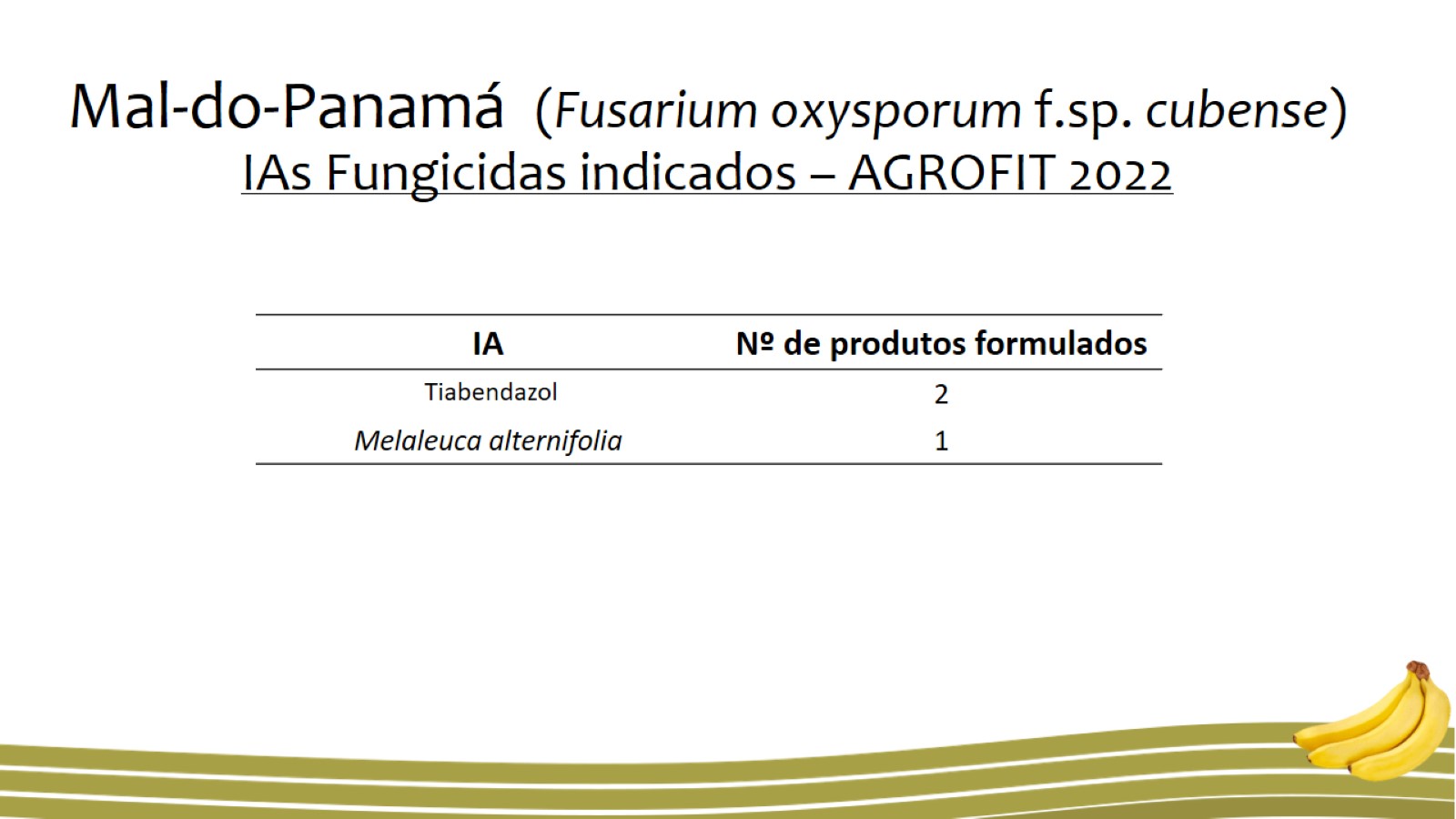 Mal-do-Panamá  (Fusarium oxysporum f.sp. cubense)IAs Fungicidas indicados – AGROFIT 2022
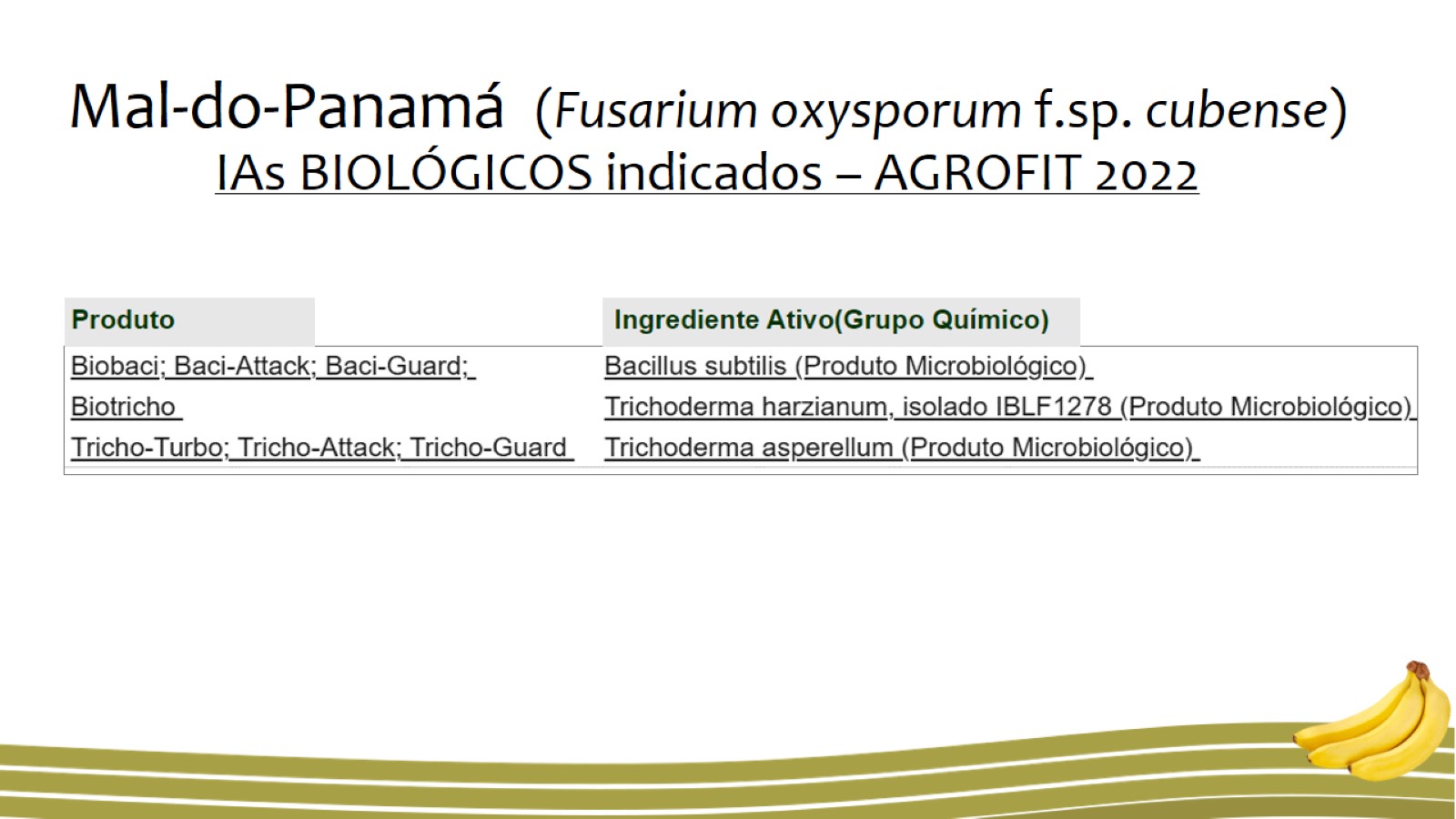 Mal-do-Panamá  (Fusarium oxysporum f.sp. cubense)IAs BIOLÓGICOS indicados – AGROFIT 2022
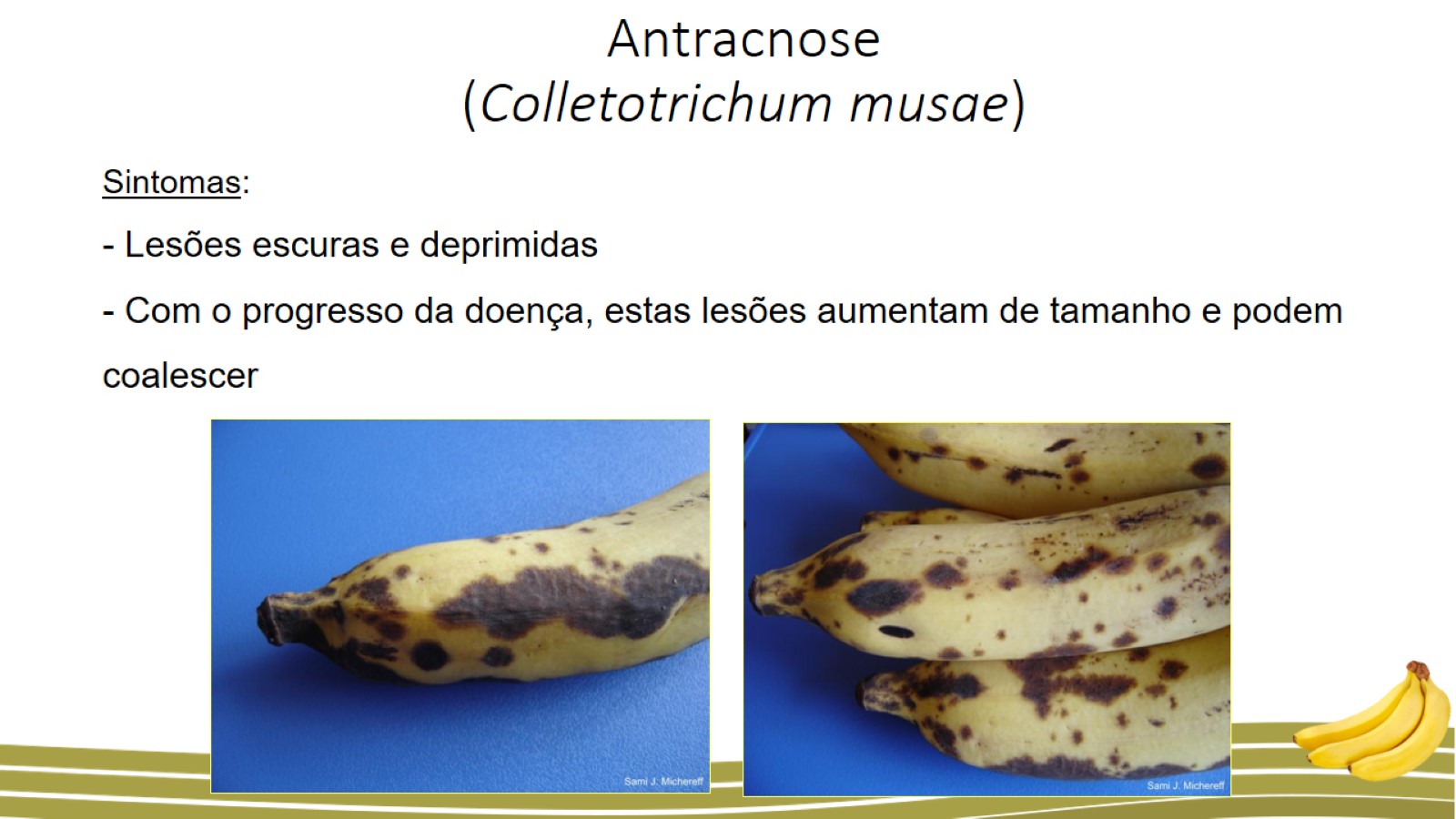 Antracnose (Colletotrichum musae)
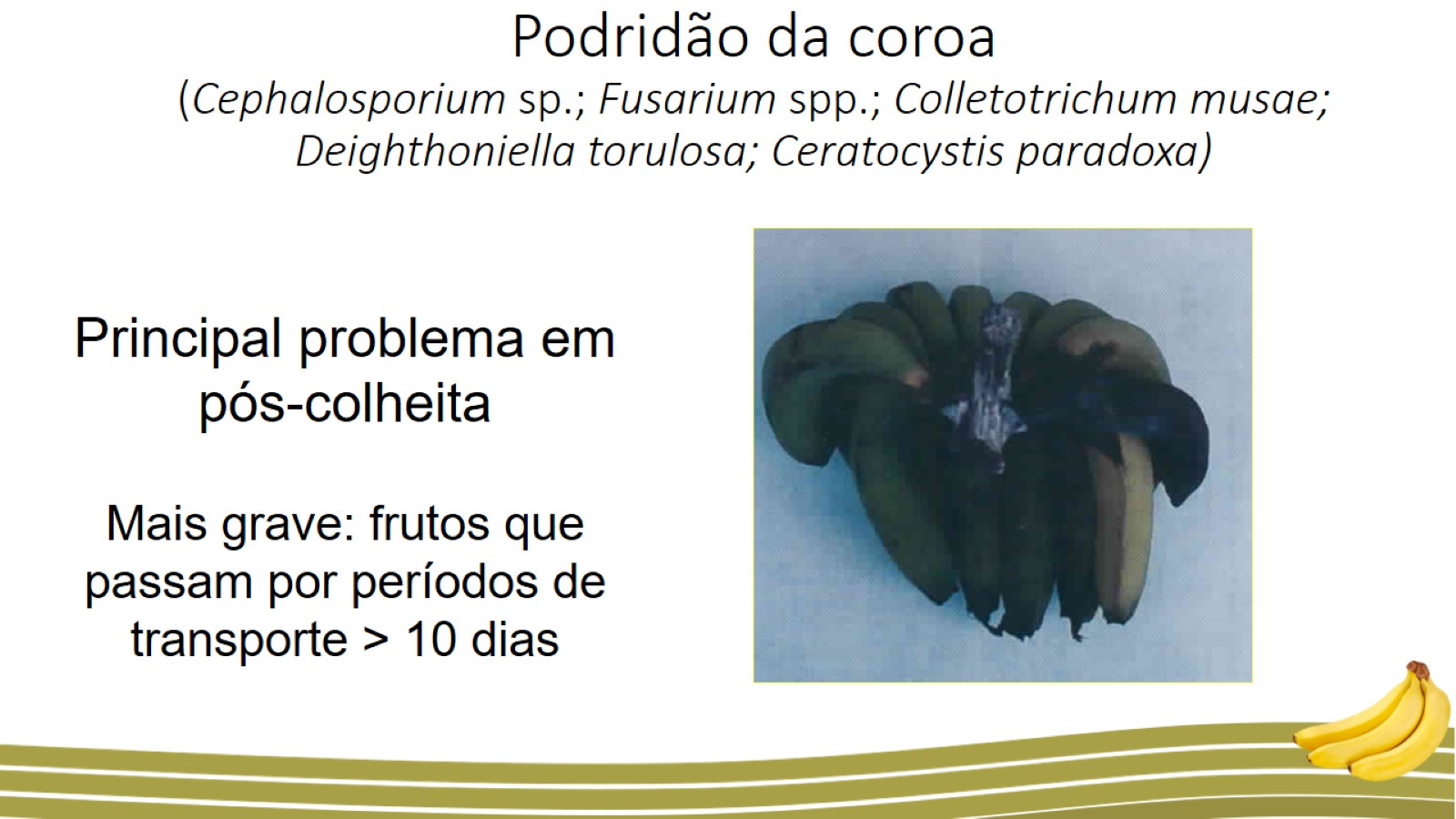 Podridão da coroa(Cephalosporium sp.; Fusarium spp.; Colletotrichum musae; Deighthoniella torulosa; Ceratocystis paradoxa)
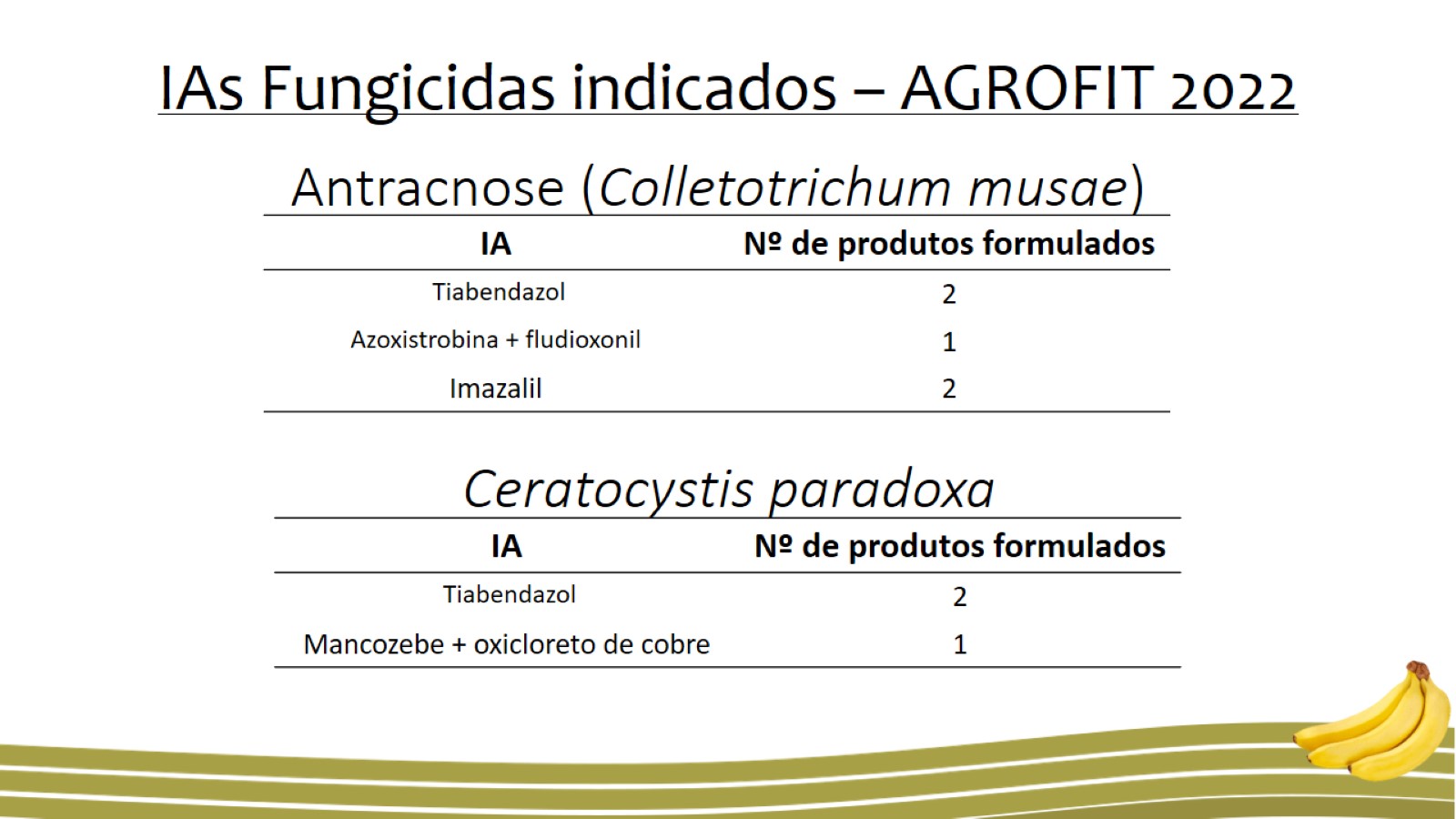 IAs Fungicidas indicados – AGROFIT 2022
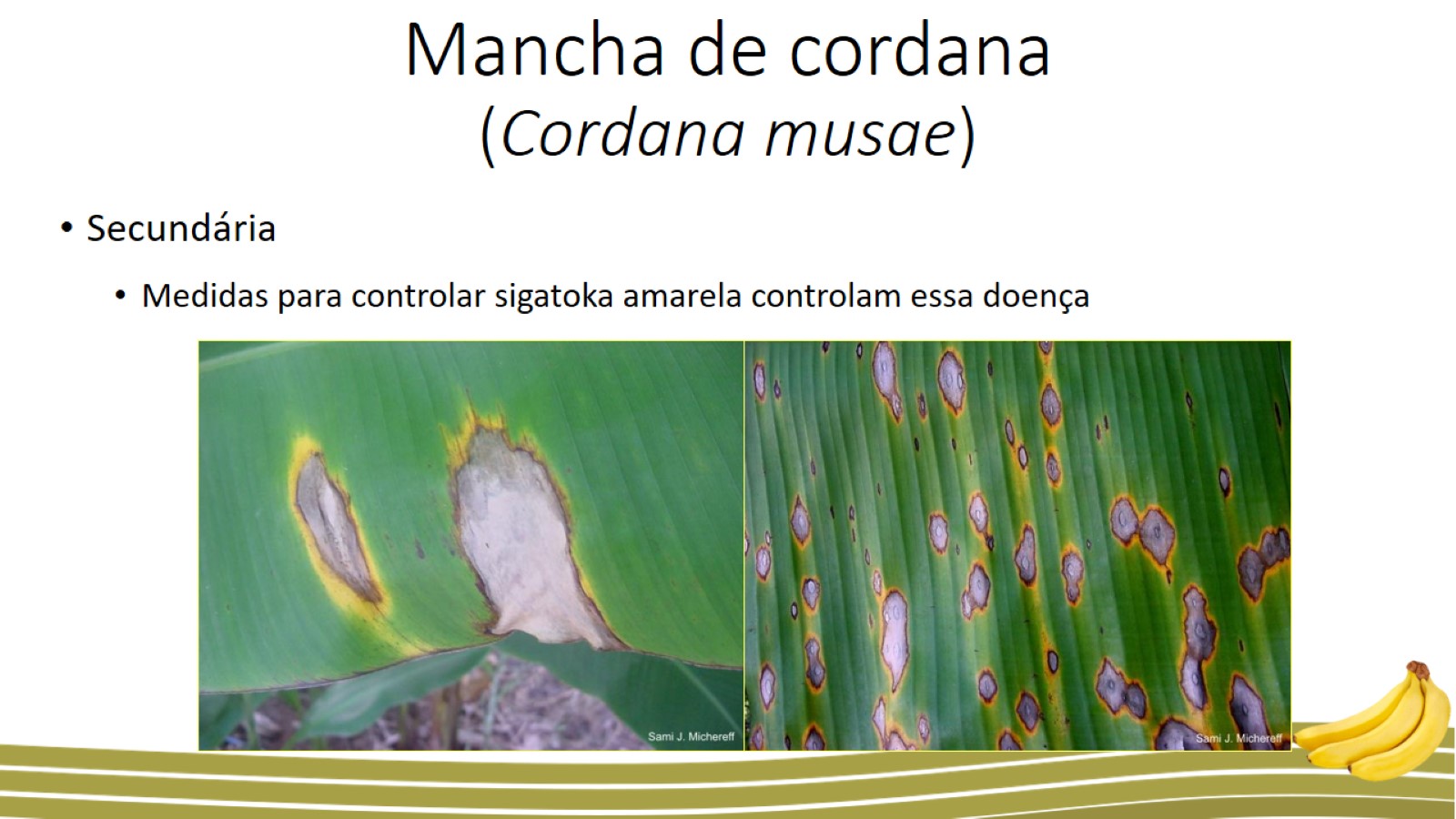 Mancha de cordana(Cordana musae)
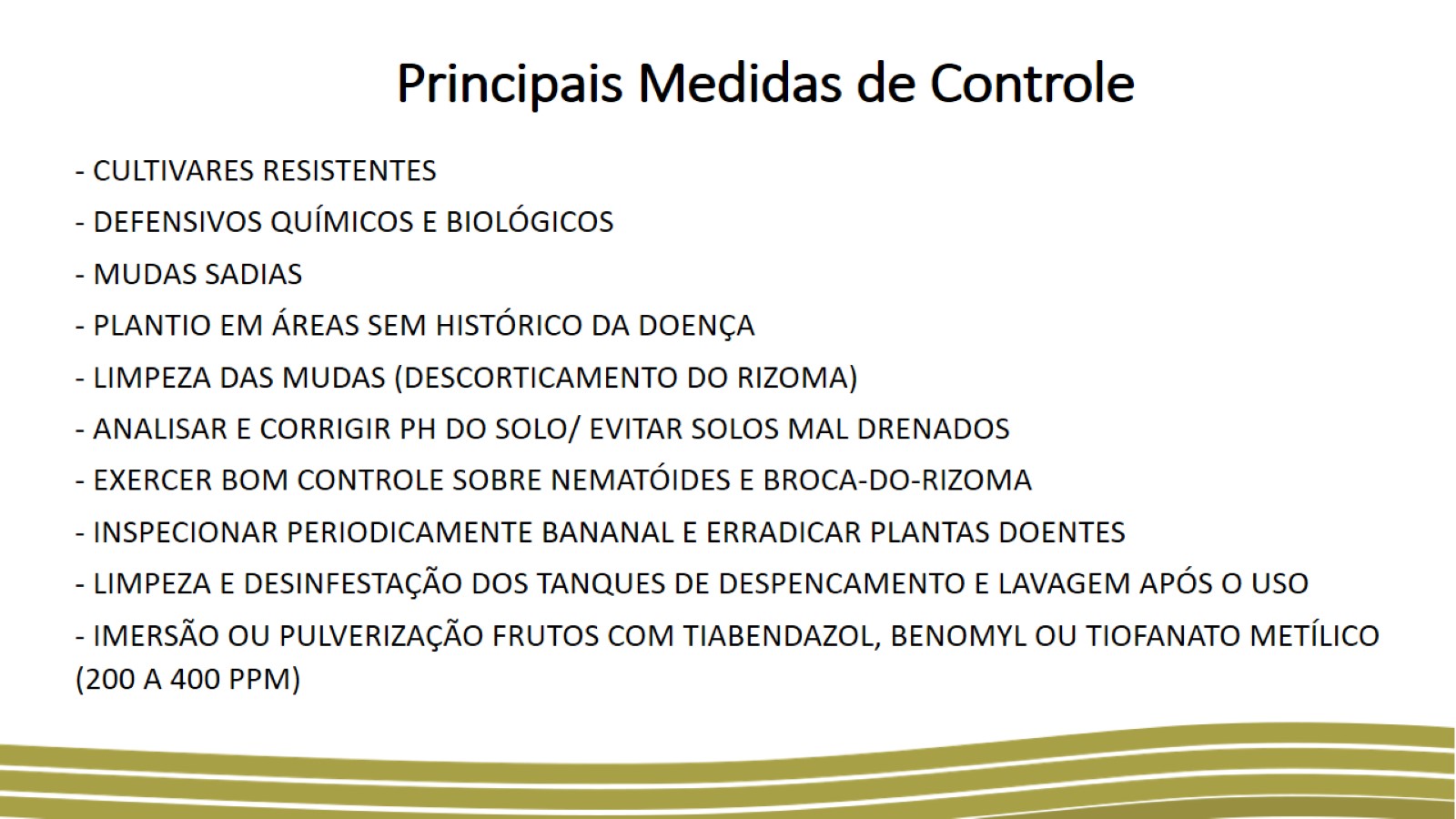 Principais Medidas de Controle
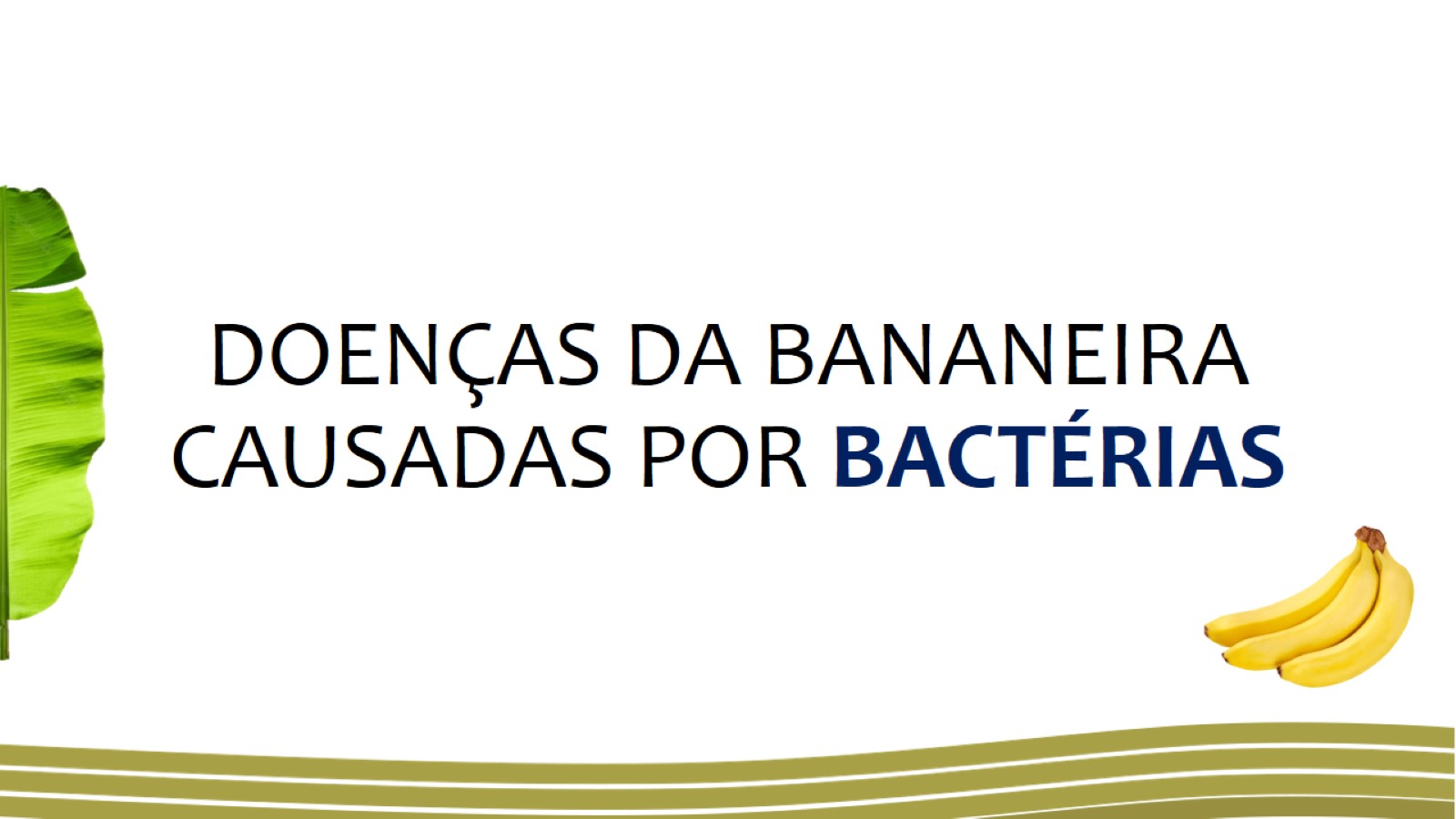 DOENÇAS DA BANANEIRACAUSADAS POR BACTÉRIAS
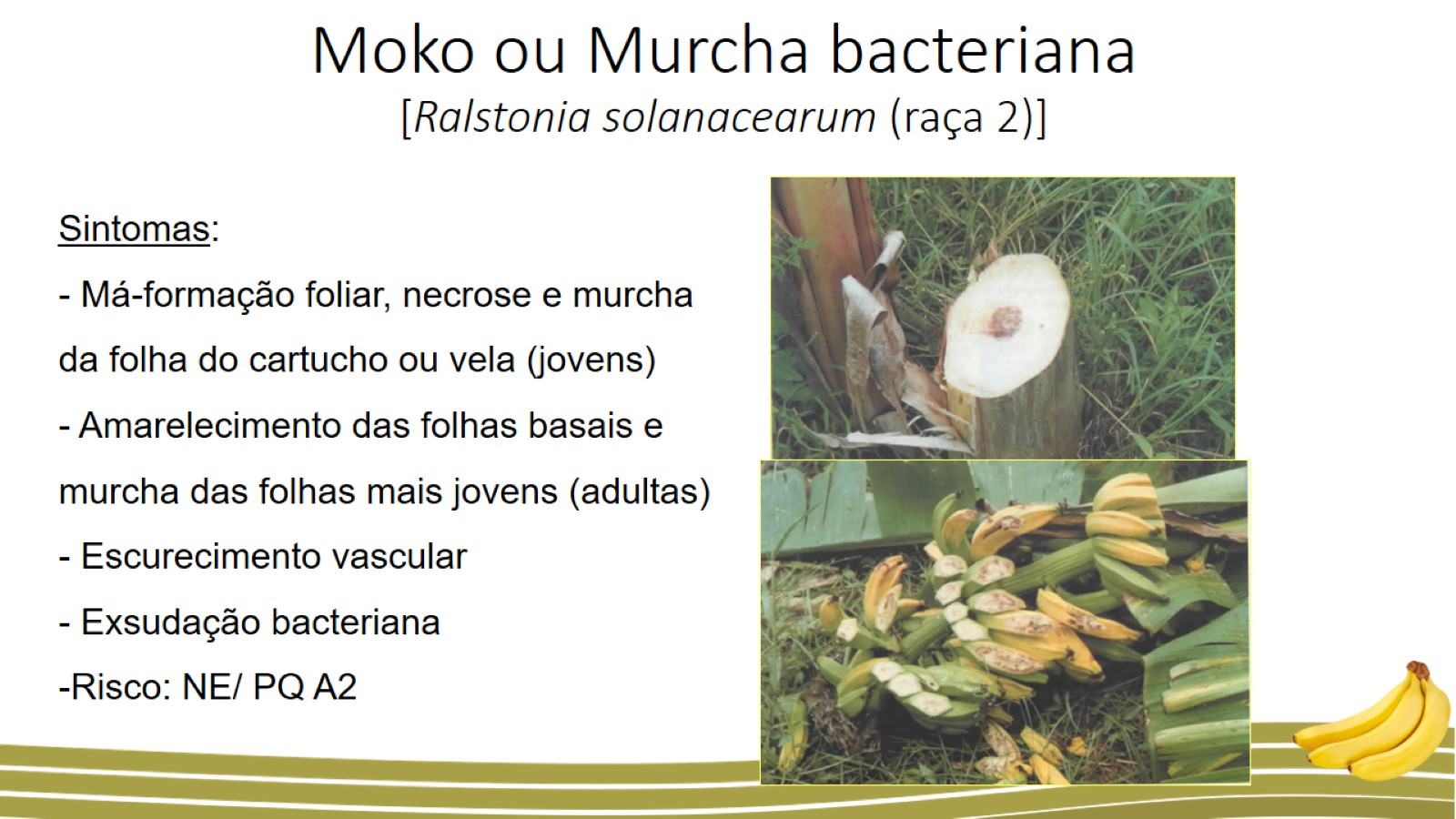 Moko ou Murcha bacteriana[Ralstonia solanacearum (raça 2)]
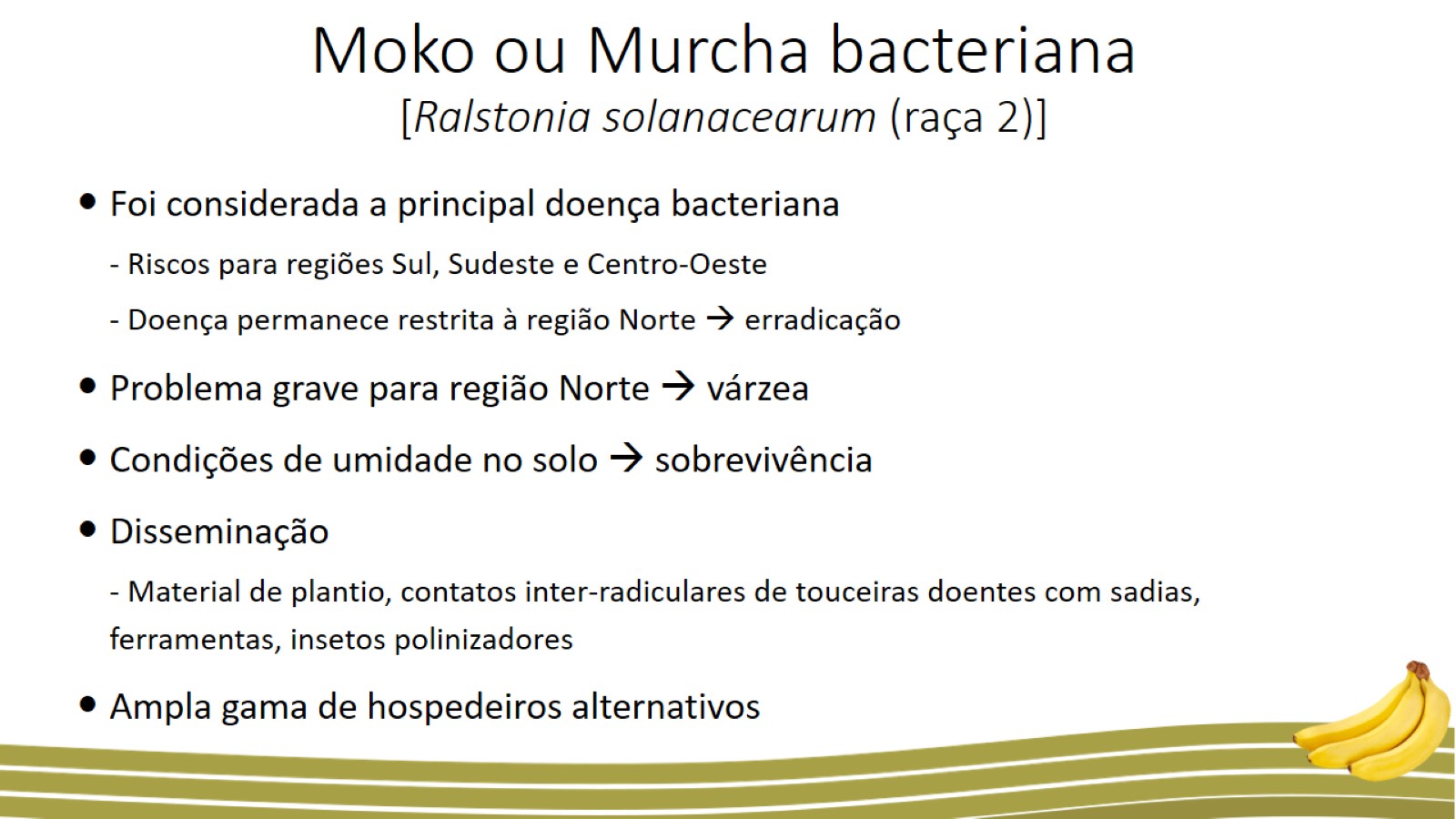 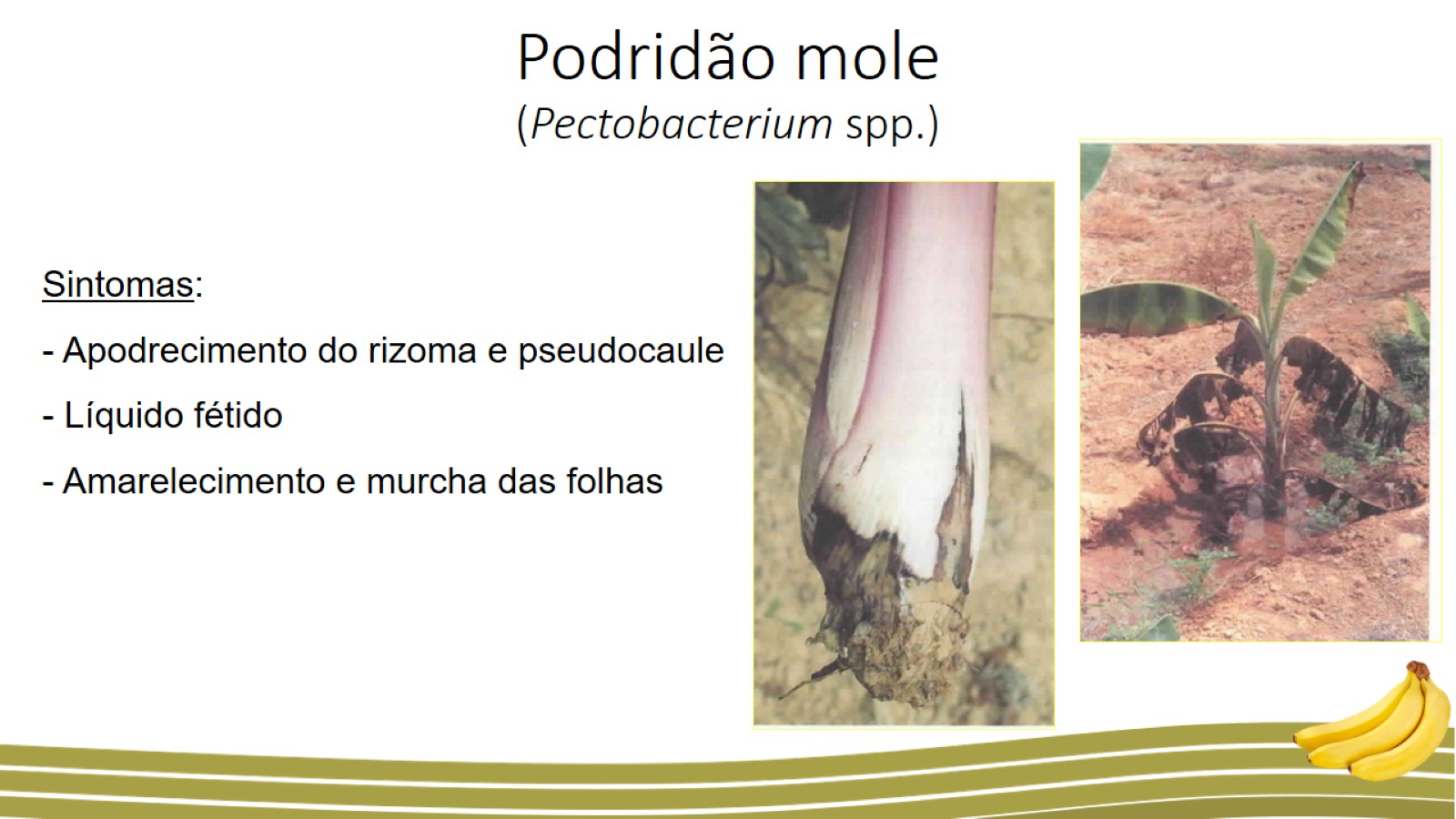 Podridão mole (Pectobacterium spp.)
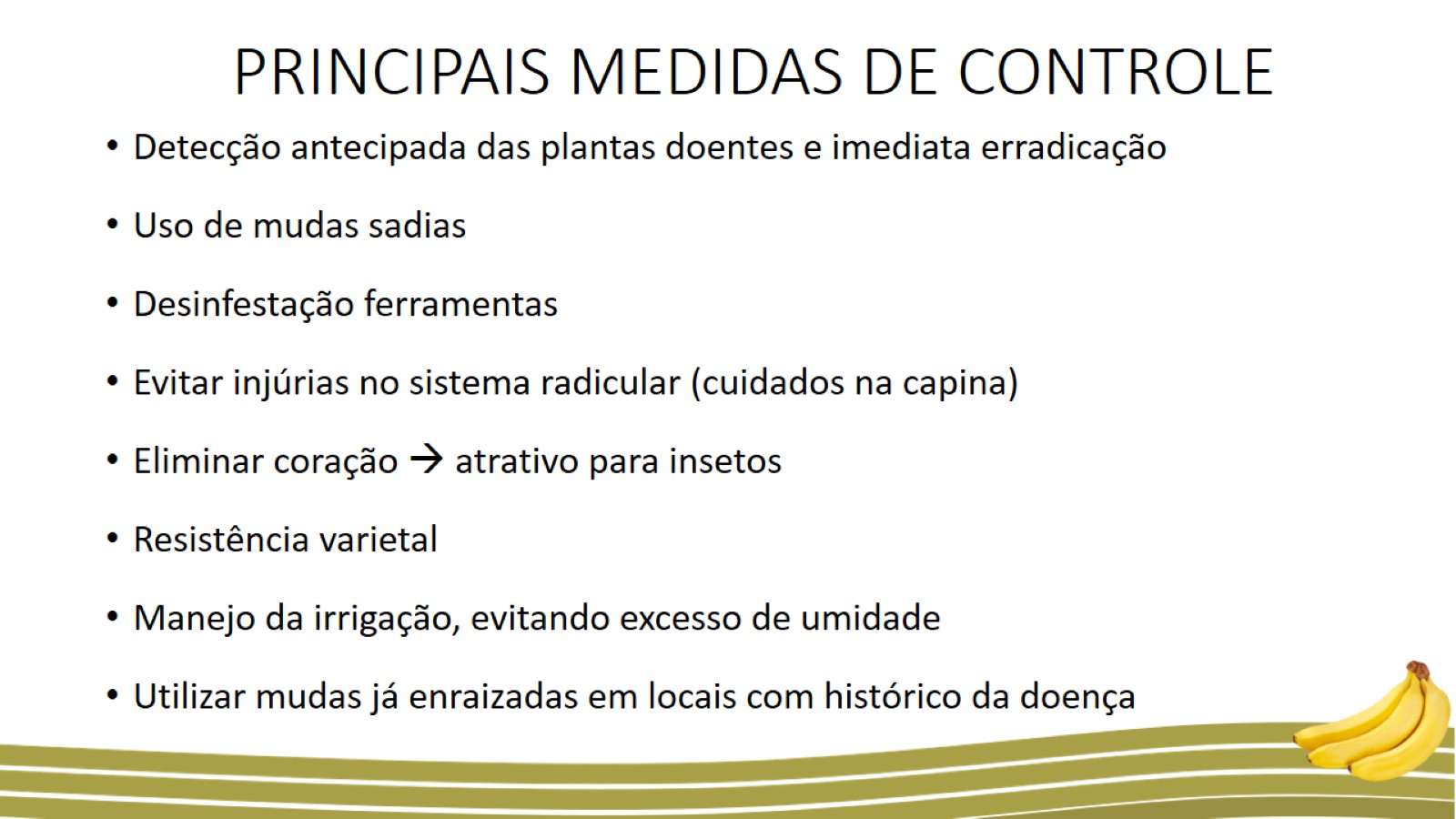 PRINCIPAIS MEDIDAS DE CONTROLE
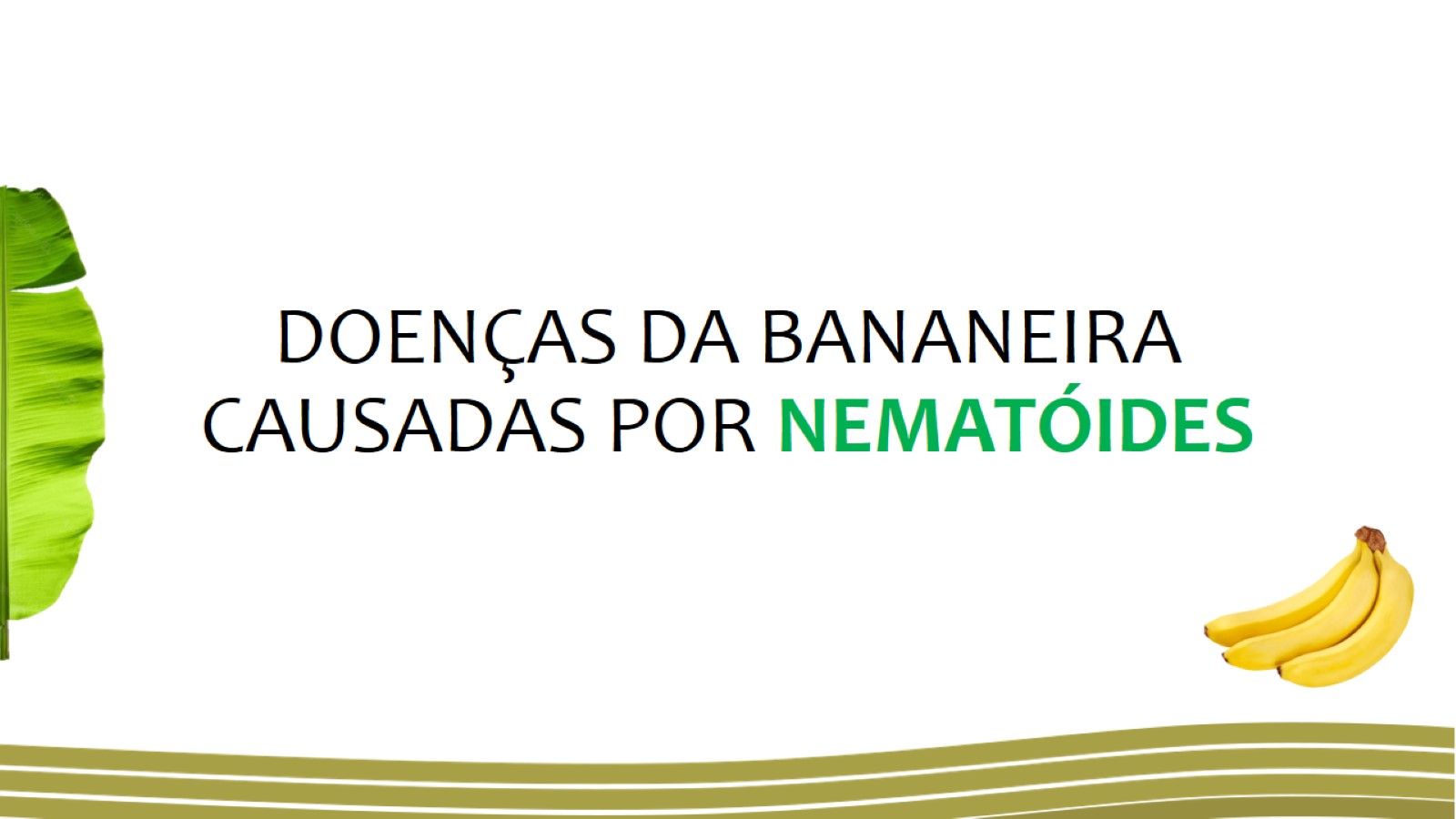 DOENÇAS DA BANANEIRACAUSADAS POR NEMATÓIDES
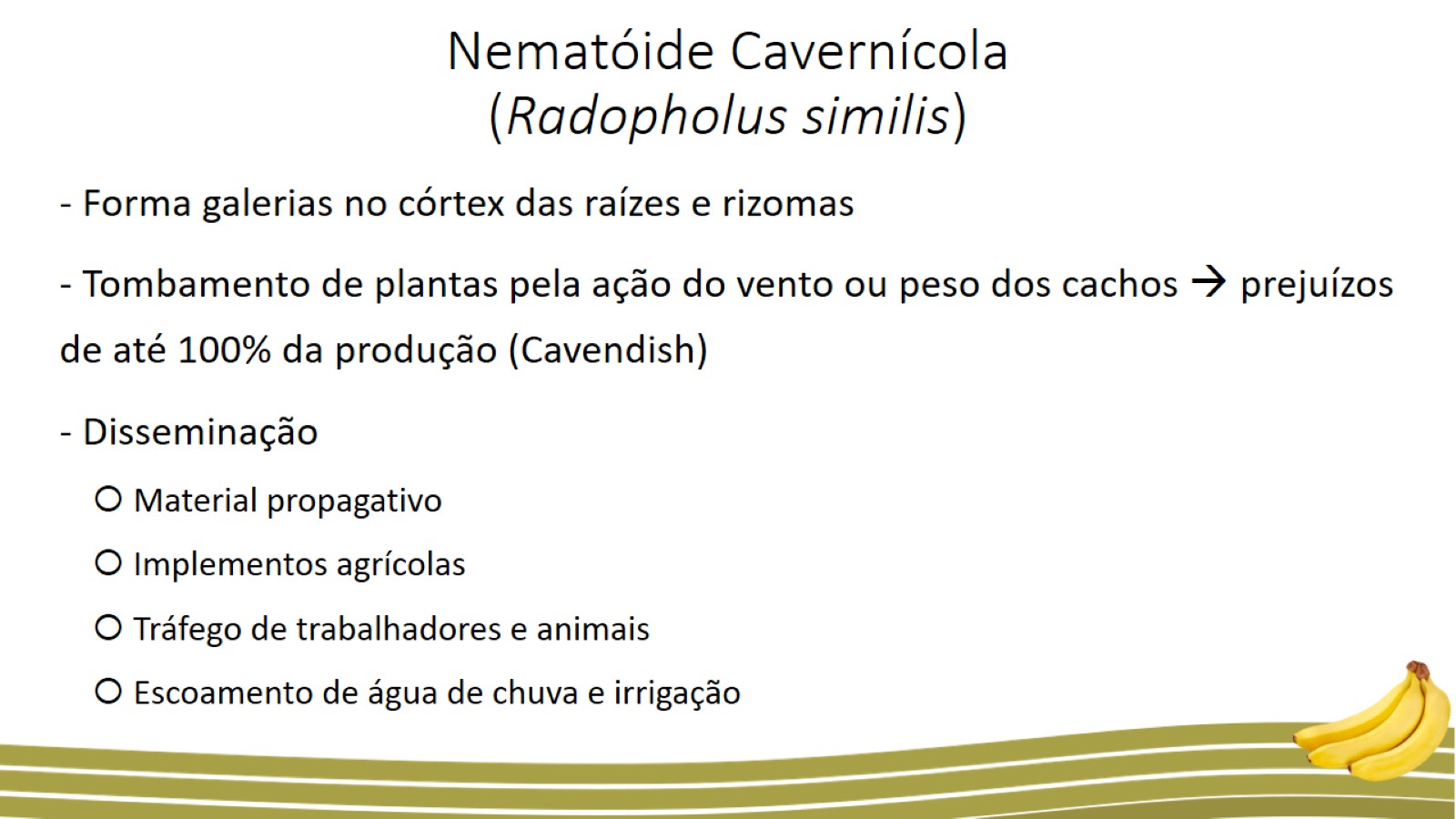 Nematóide Cavernícola (Radopholus similis)
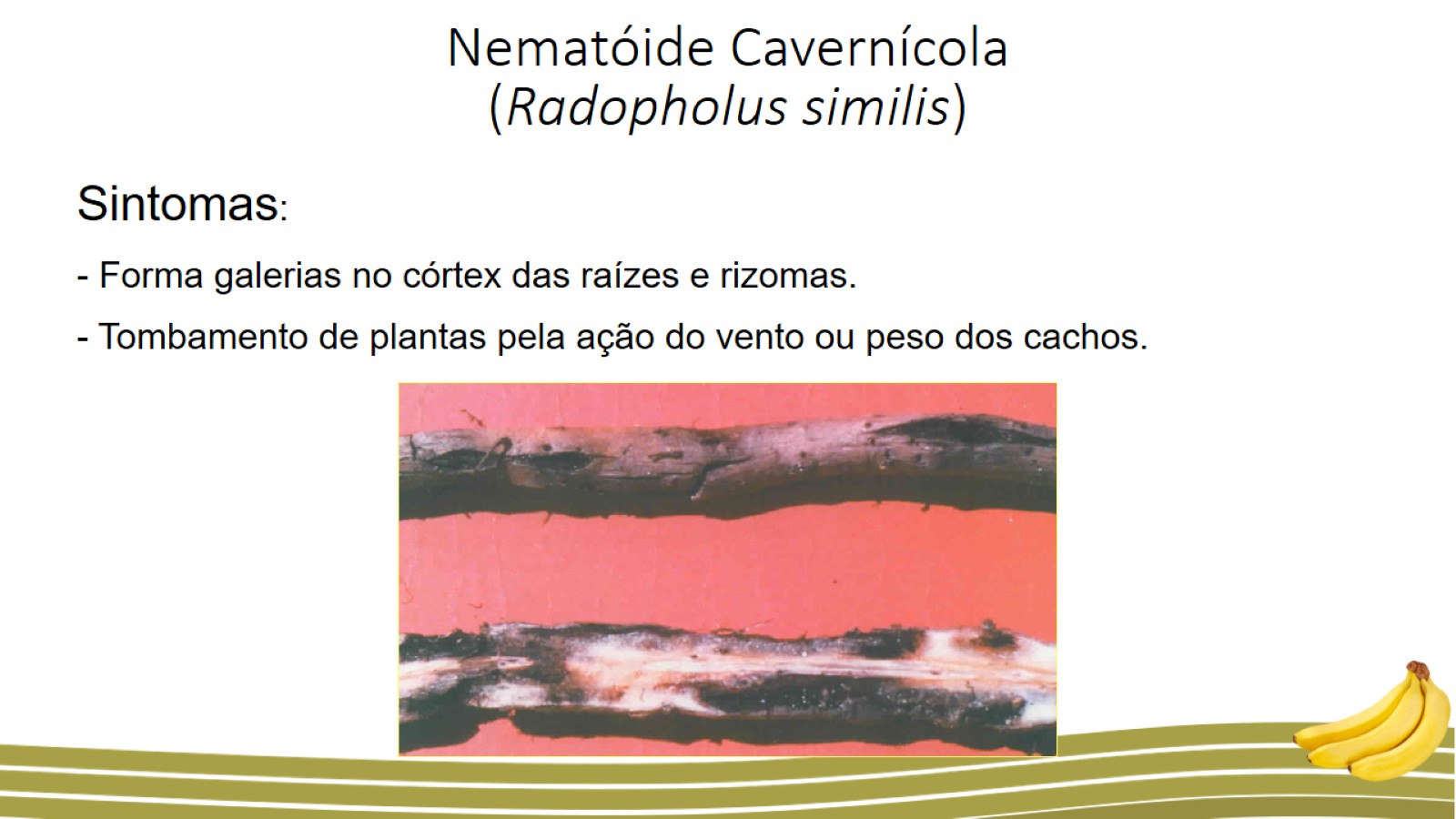 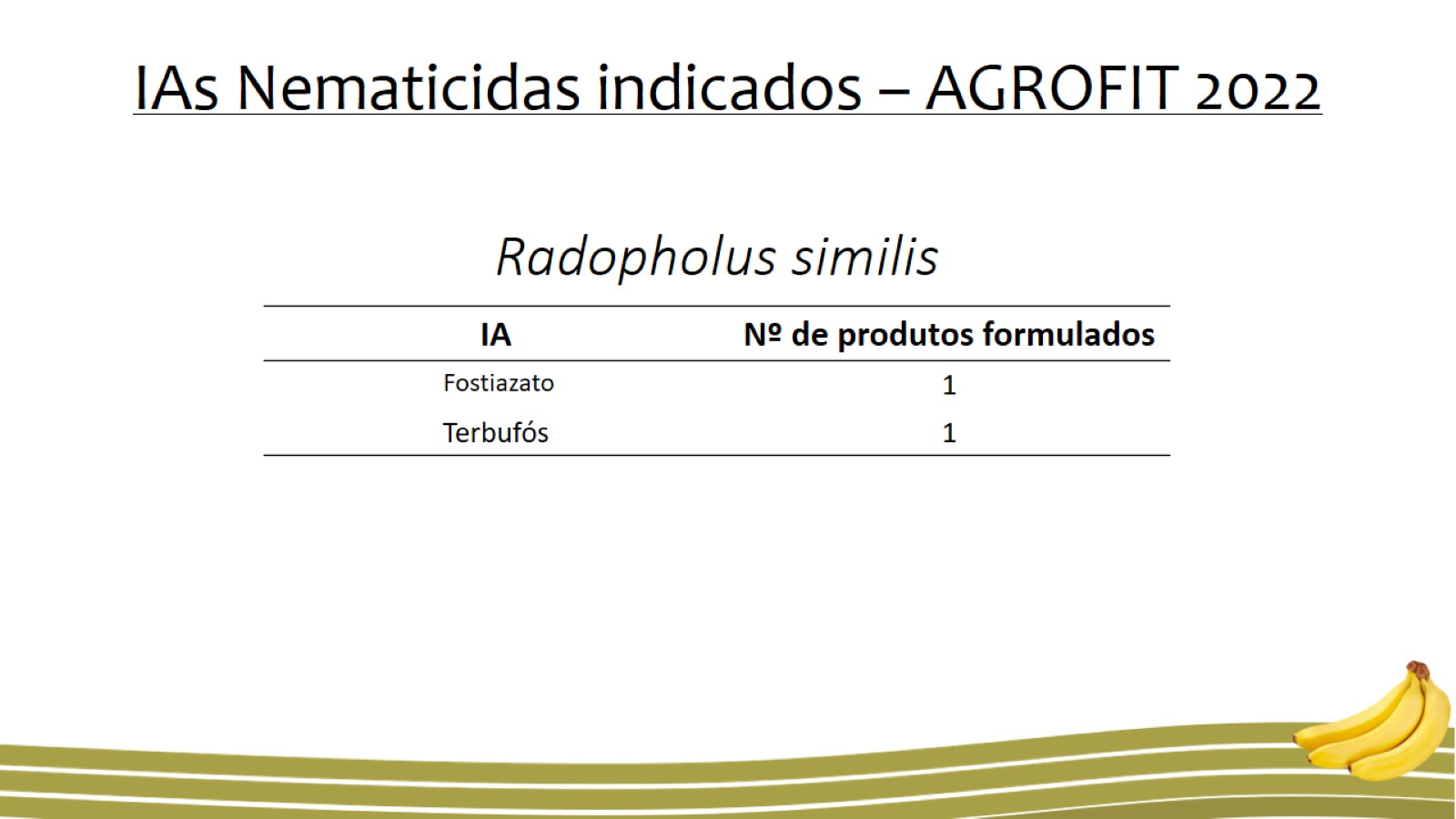 IAs Nematicidas indicados – AGROFIT 2022
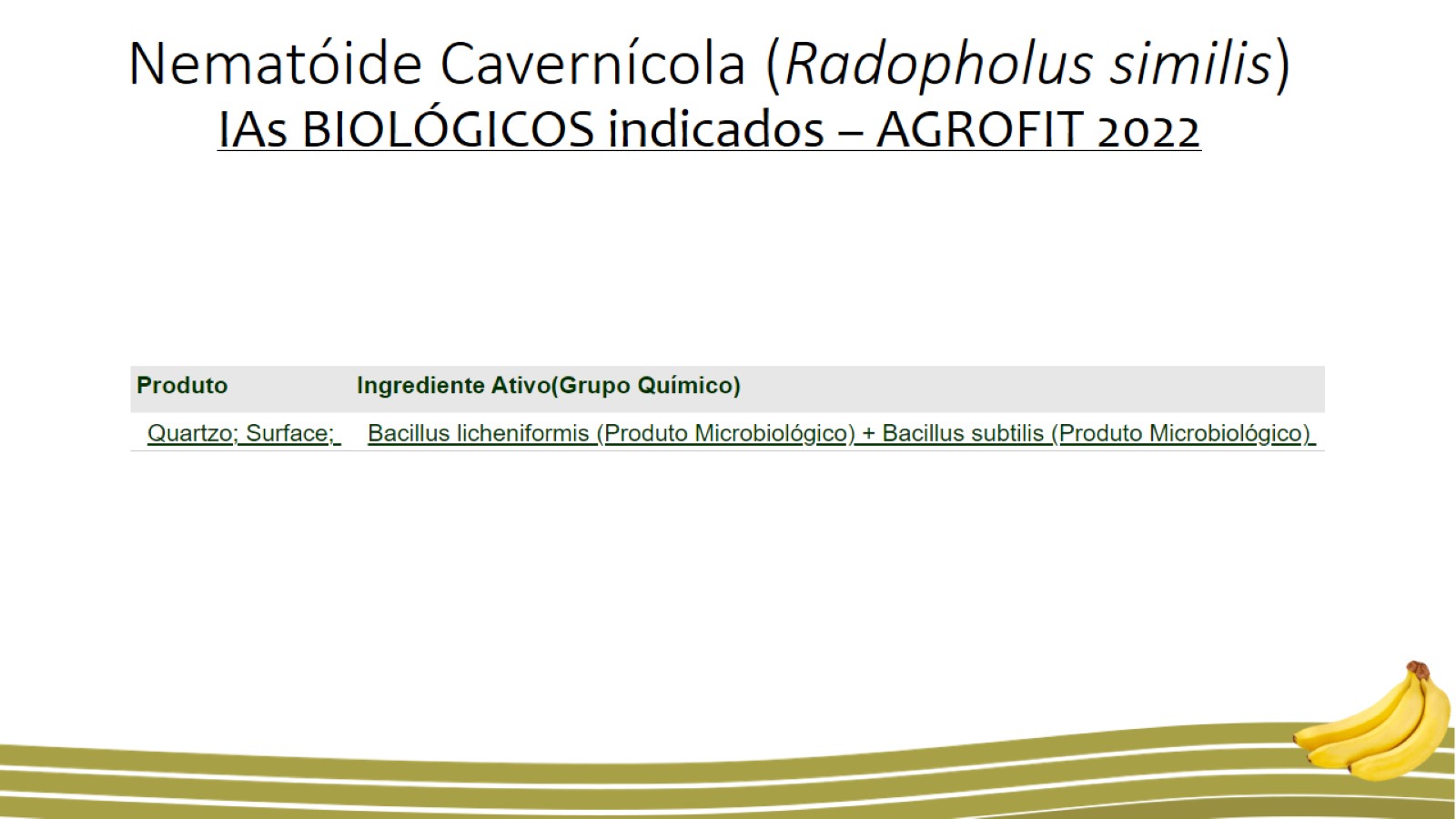 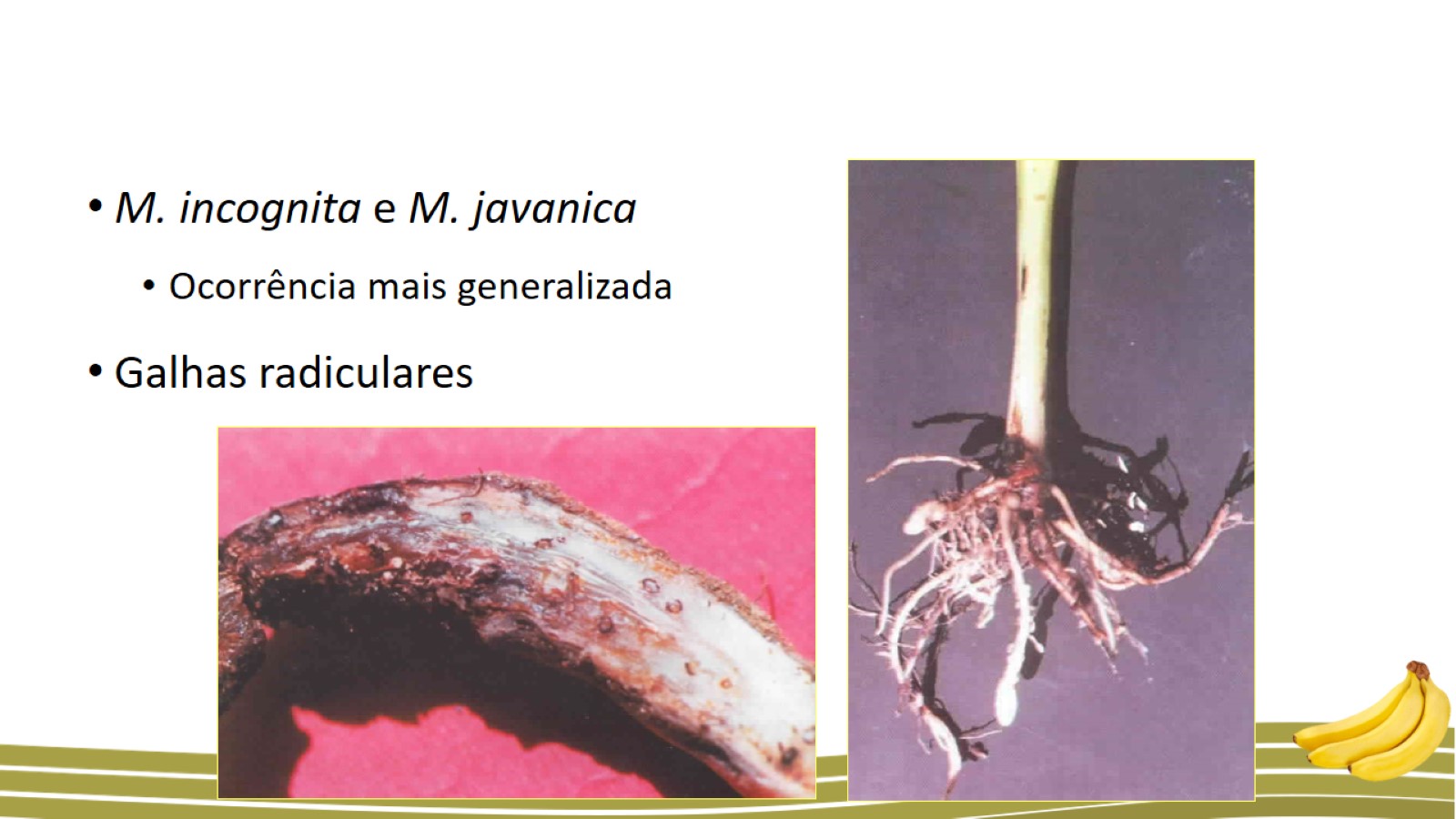 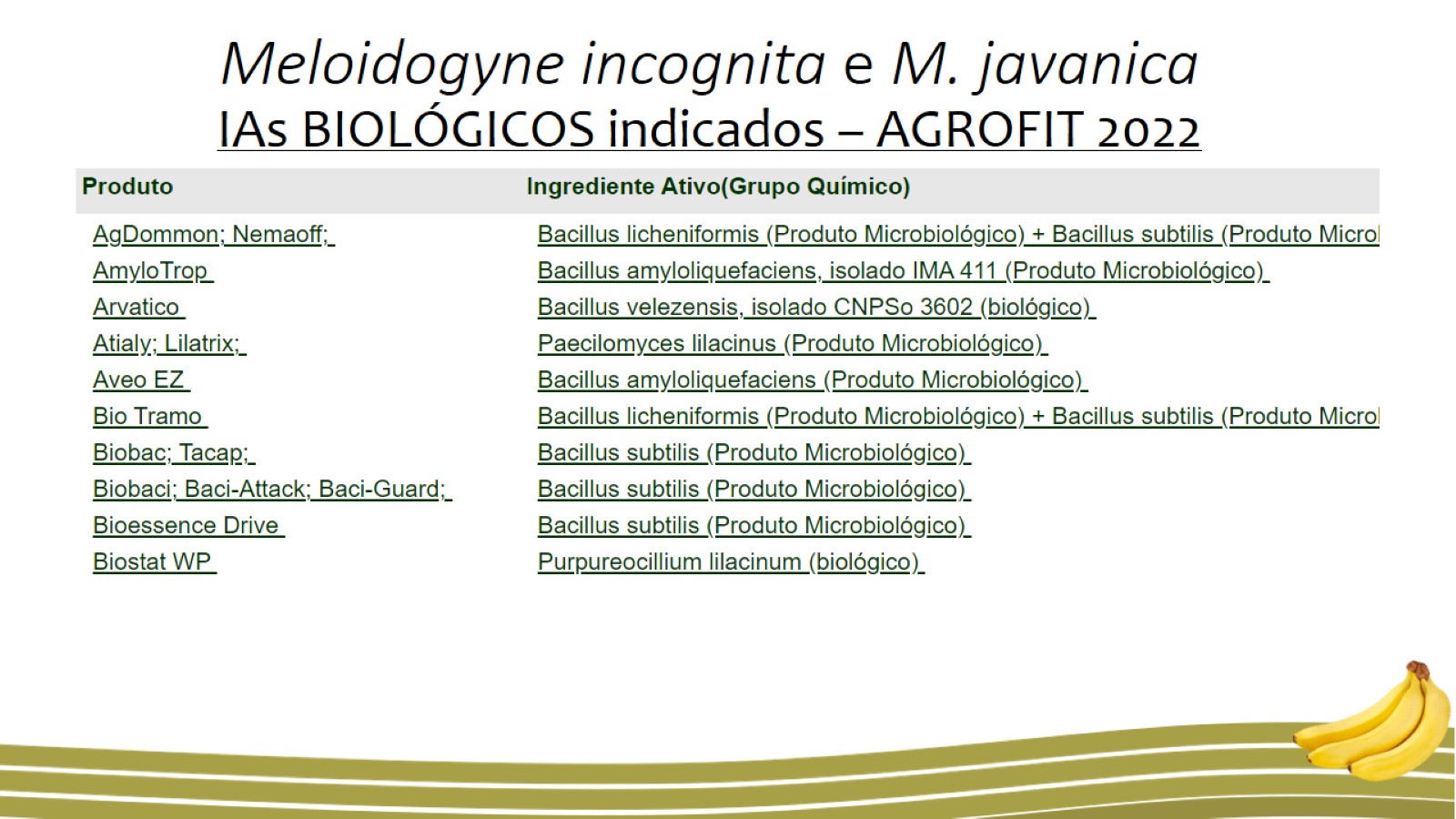 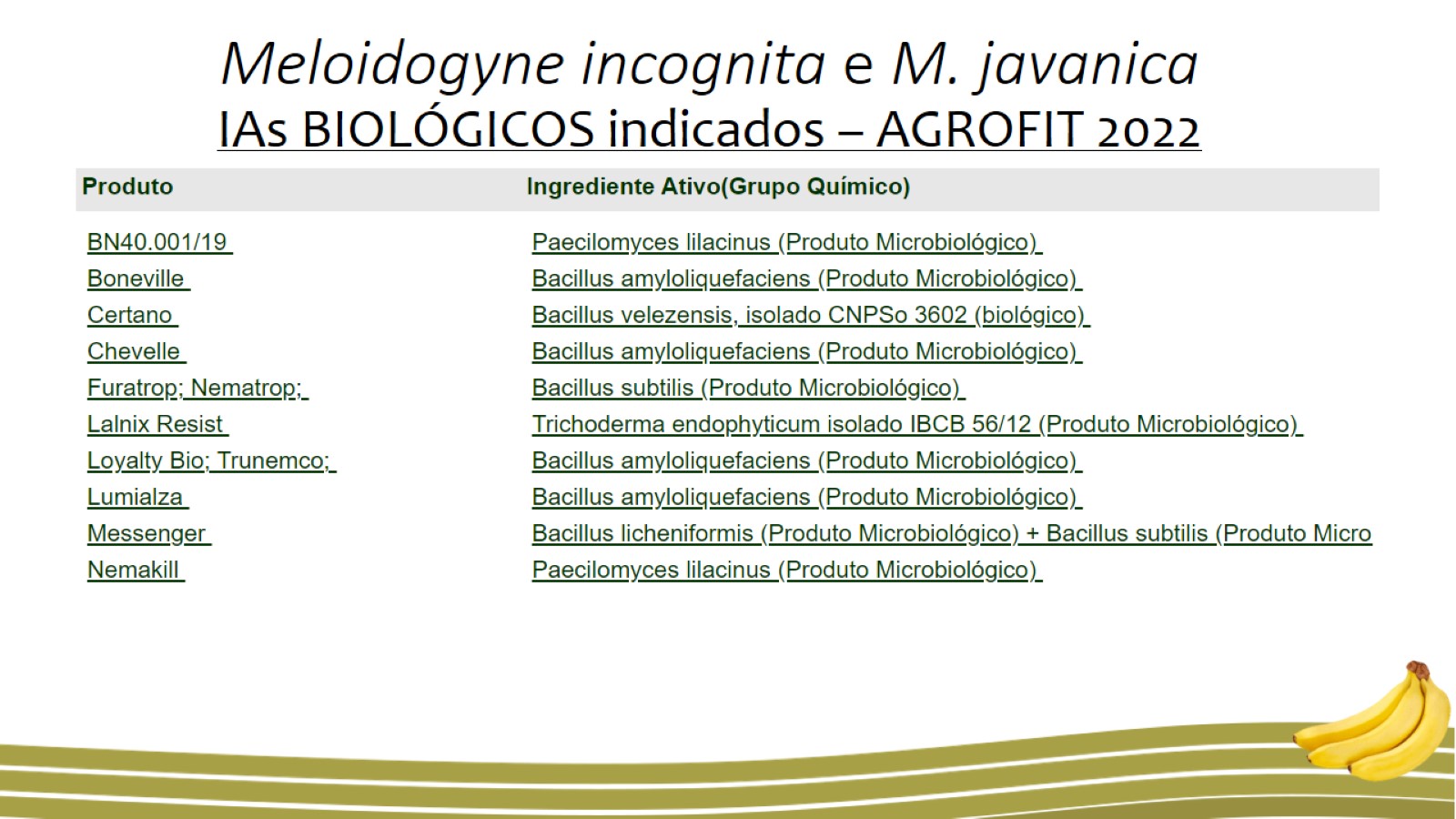 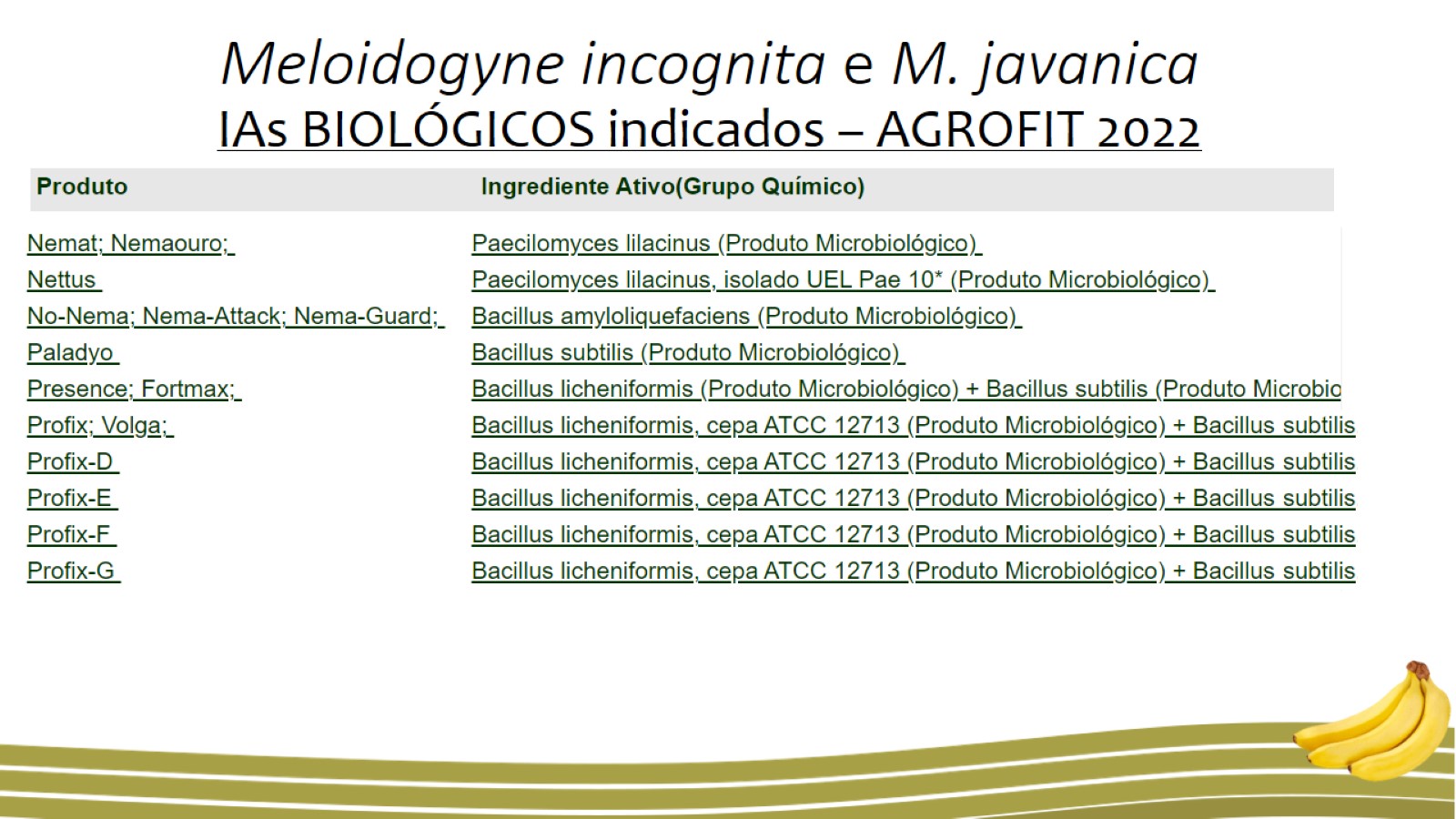 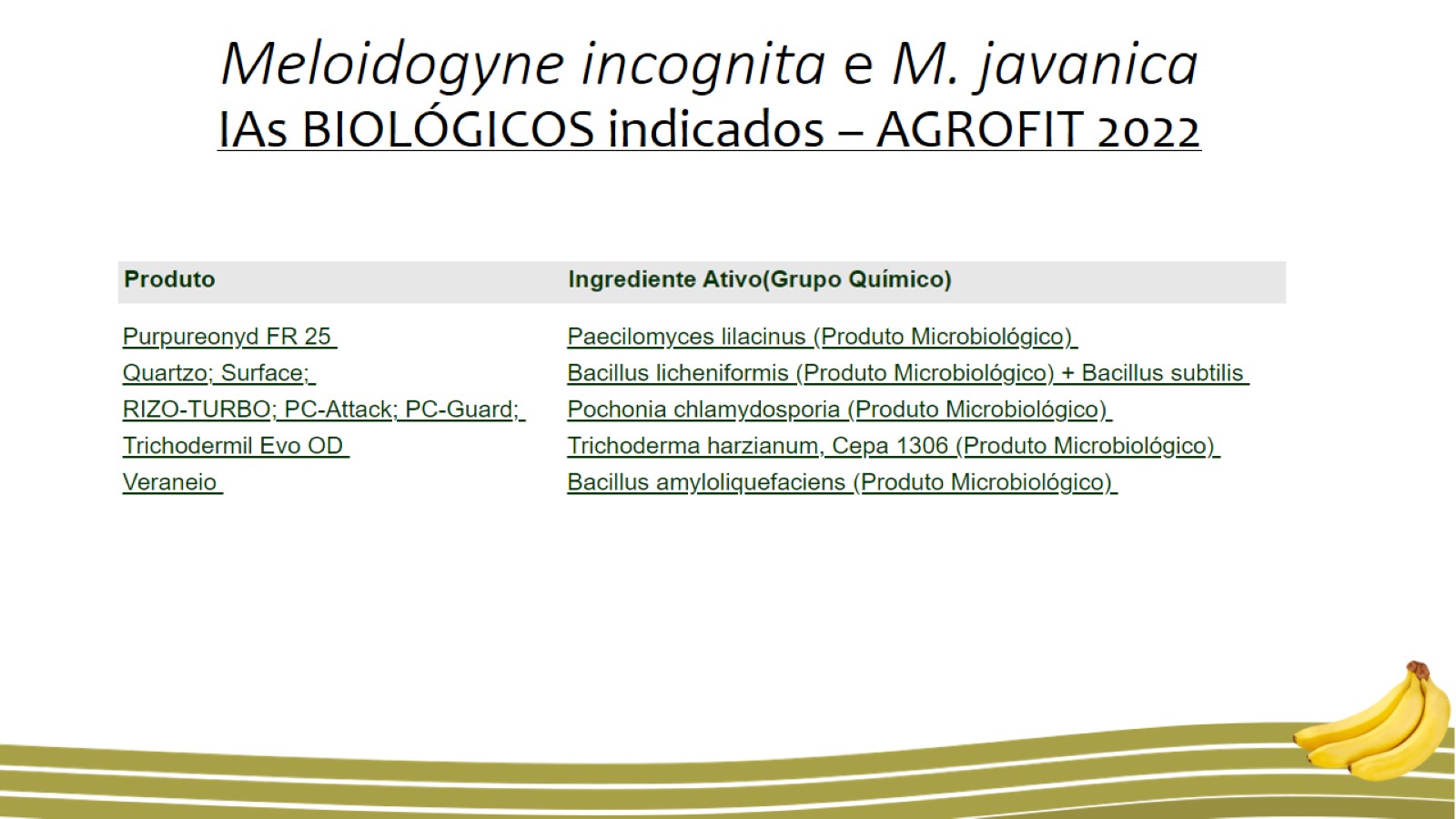 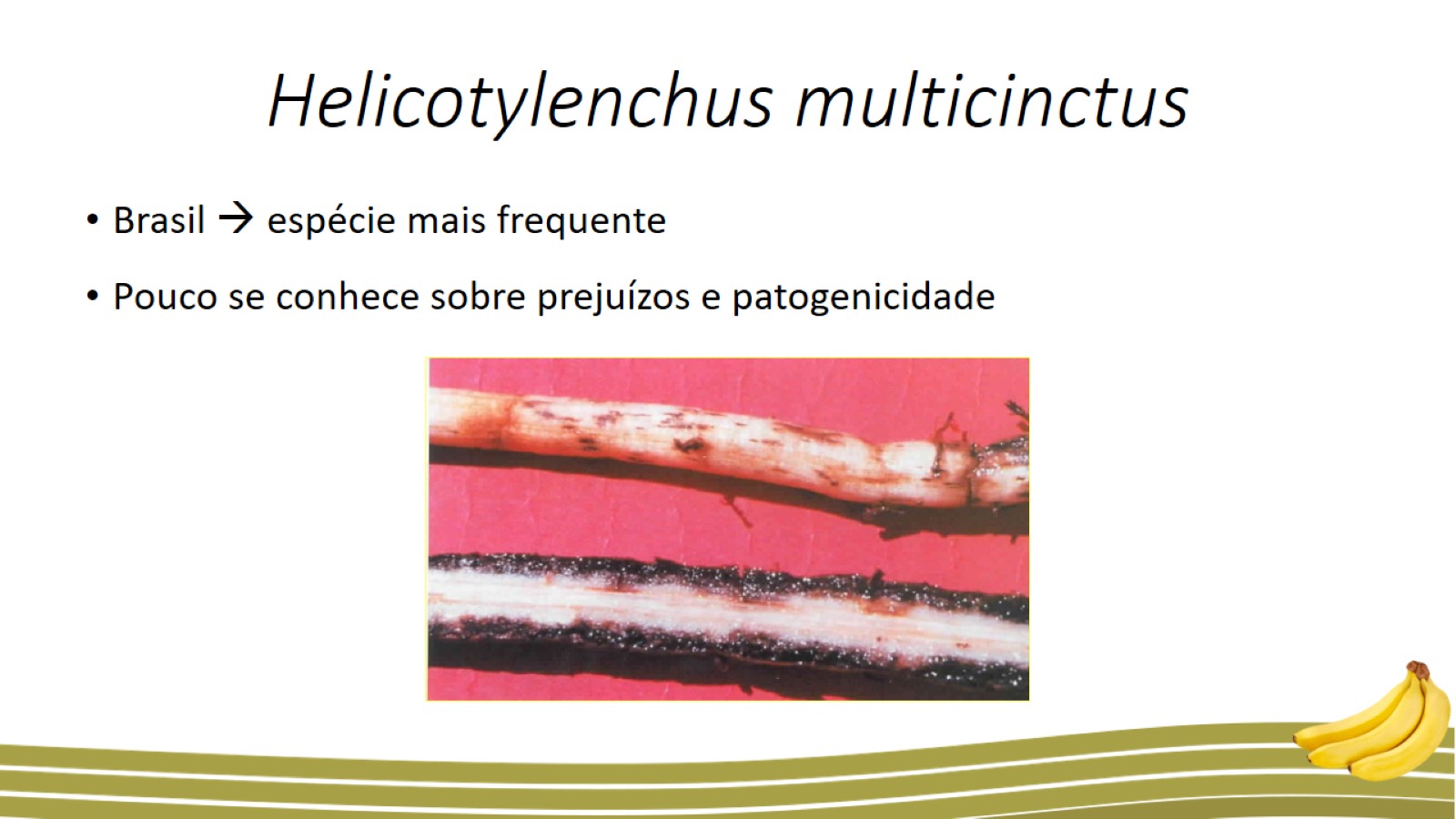 Helicotylenchus multicinctus
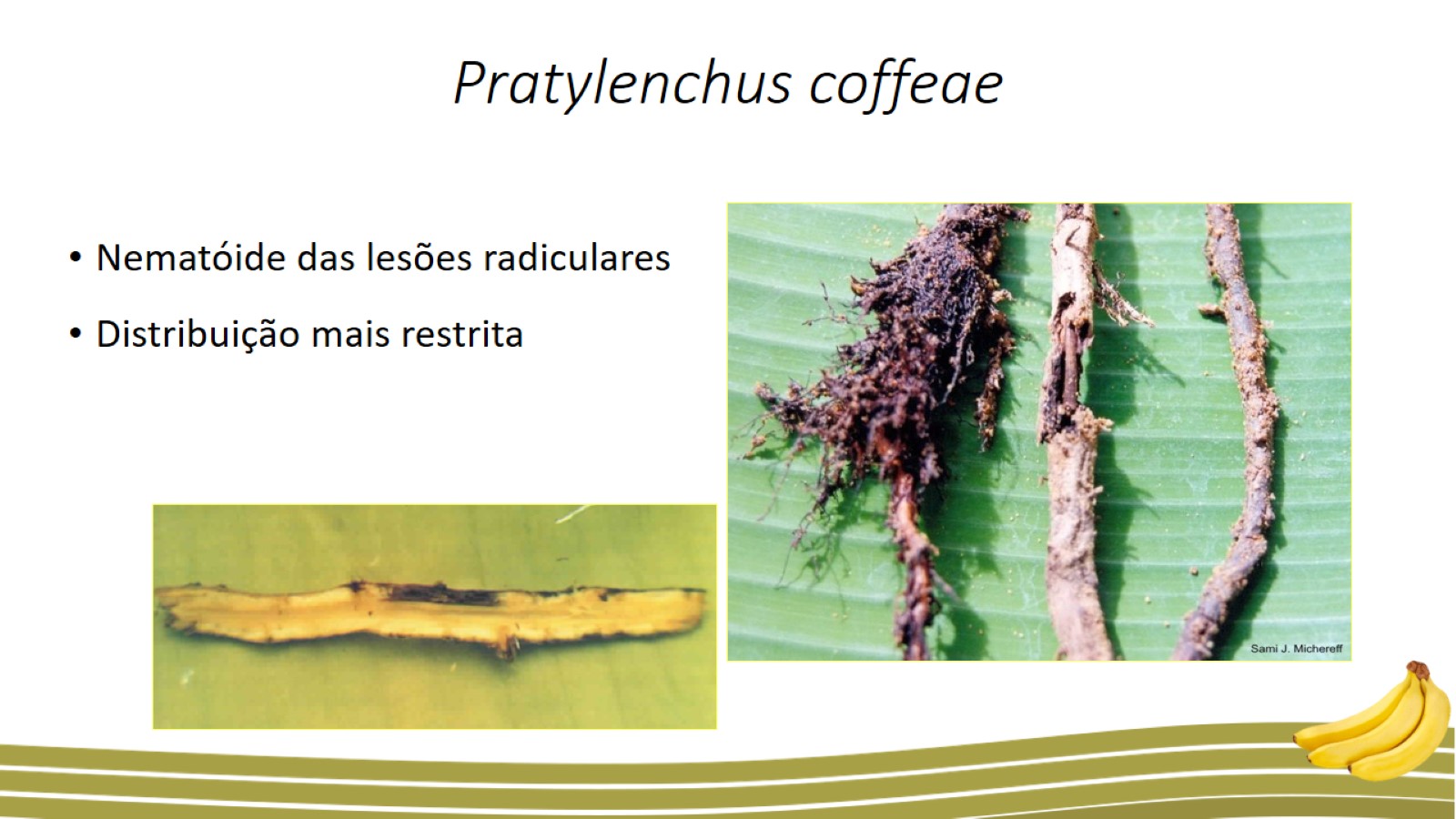 Pratylenchus coffeae
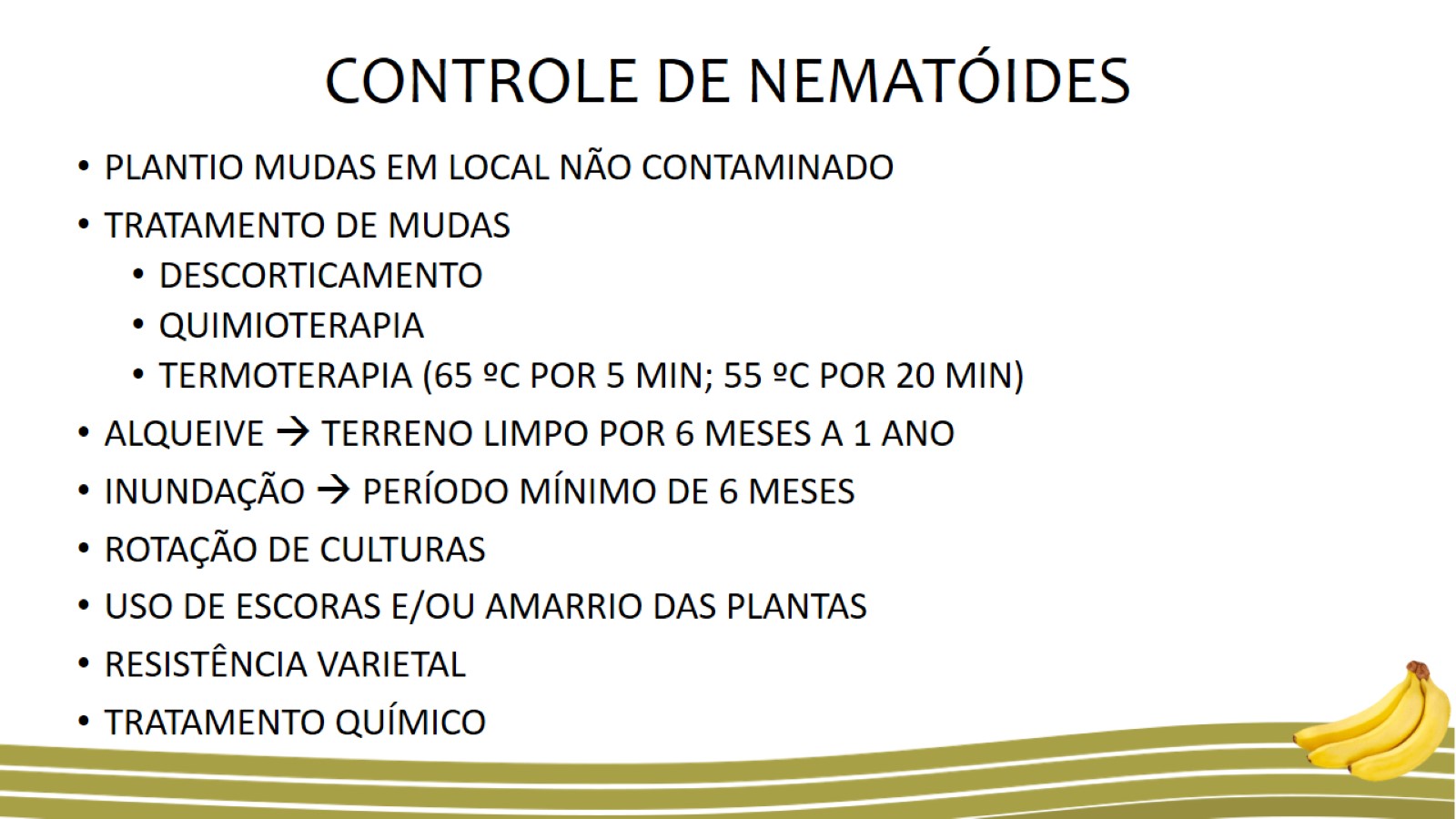 CONTROLE DE NEMATÓIDES
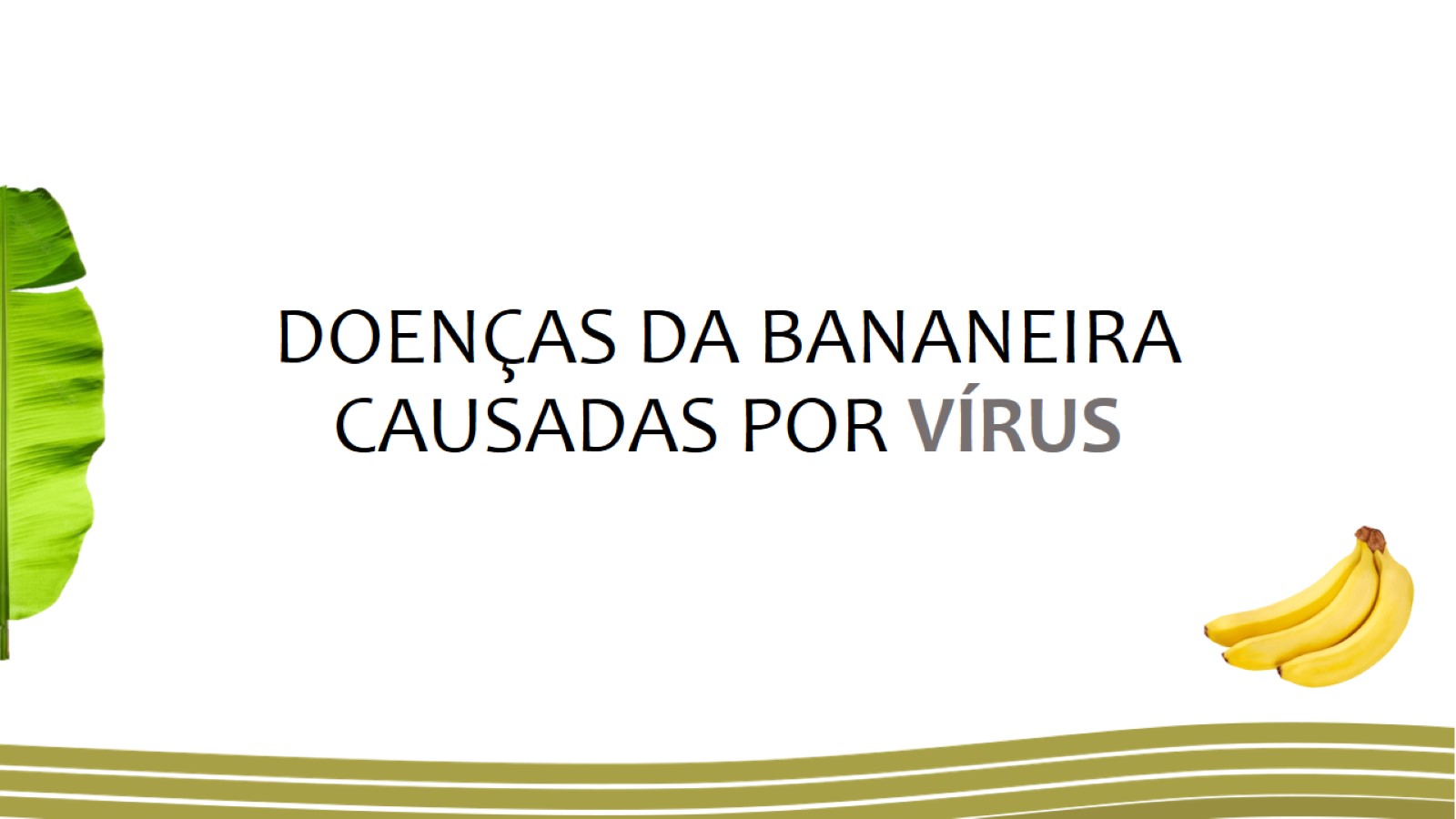 DOENÇAS DA BANANEIRACAUSADAS POR VÍRUS
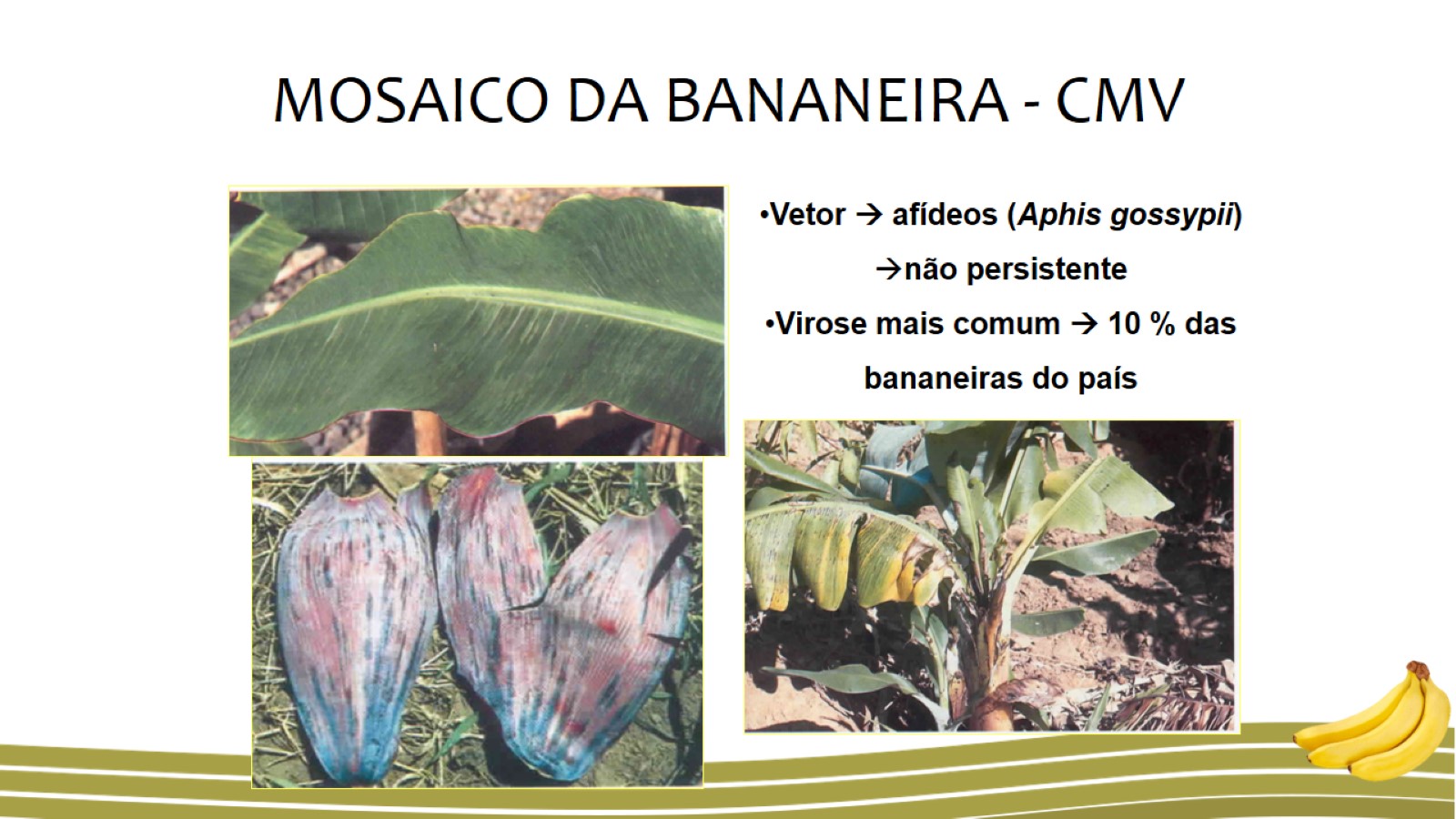 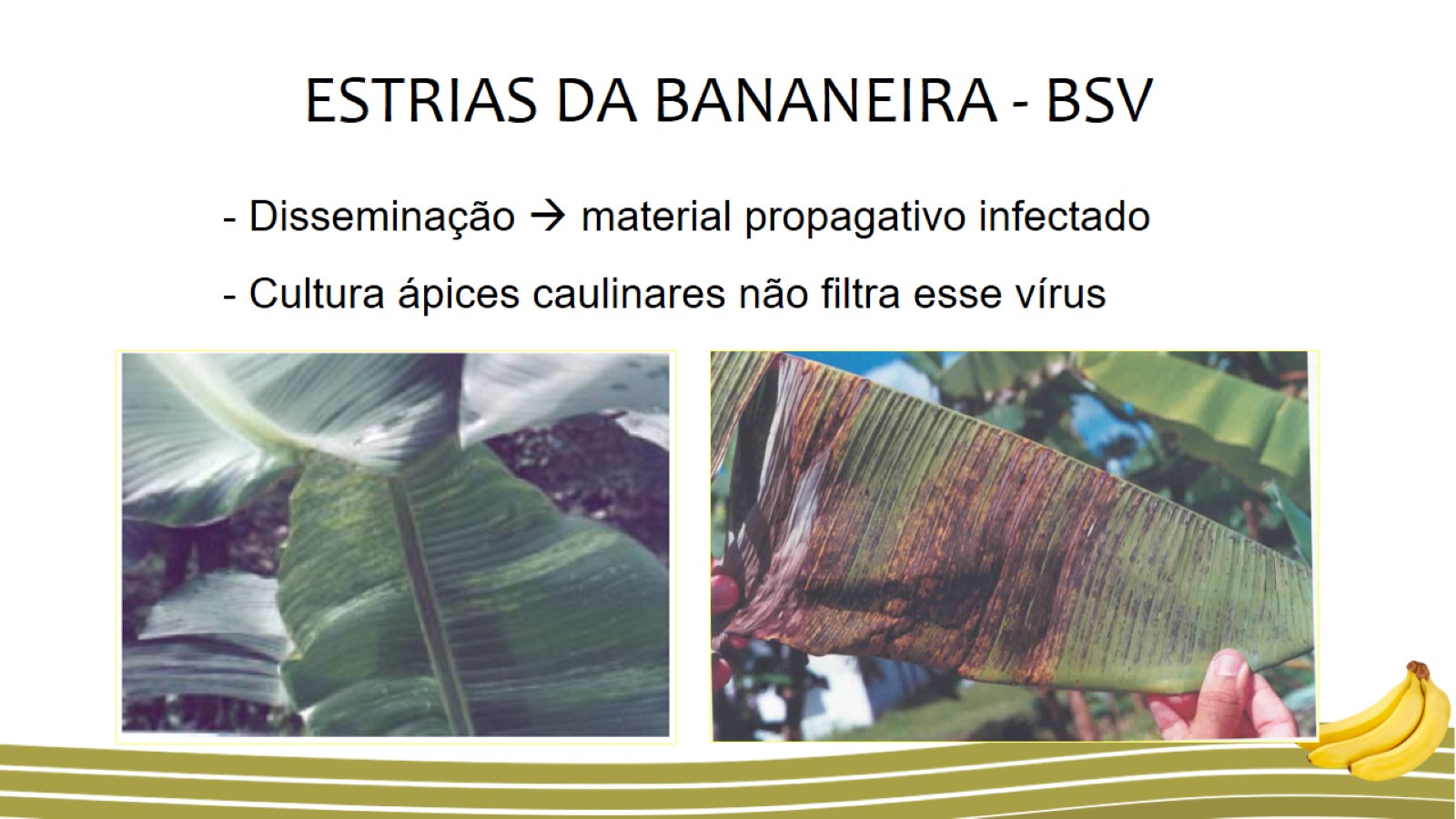 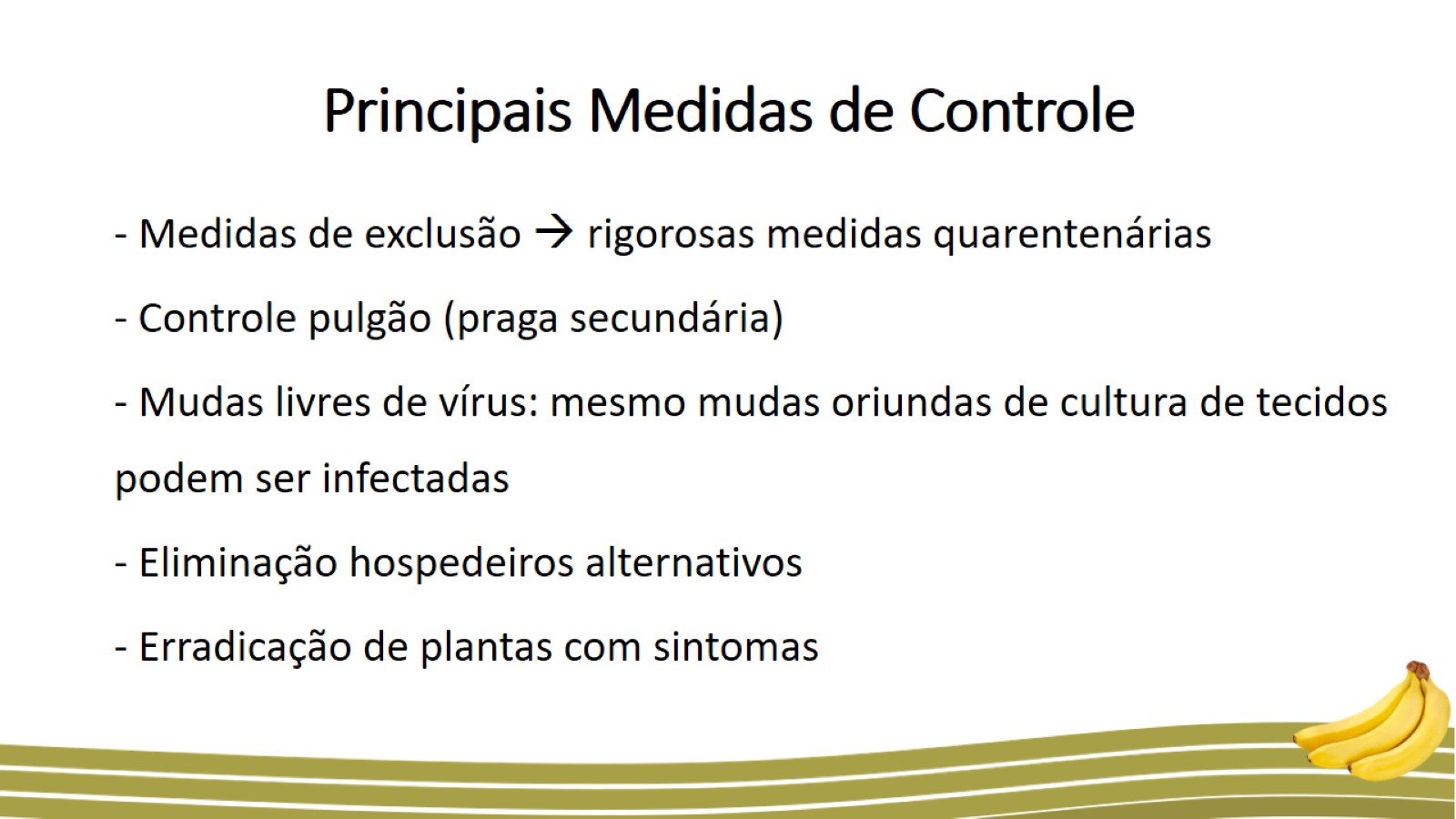 Principais Medidas de Controle
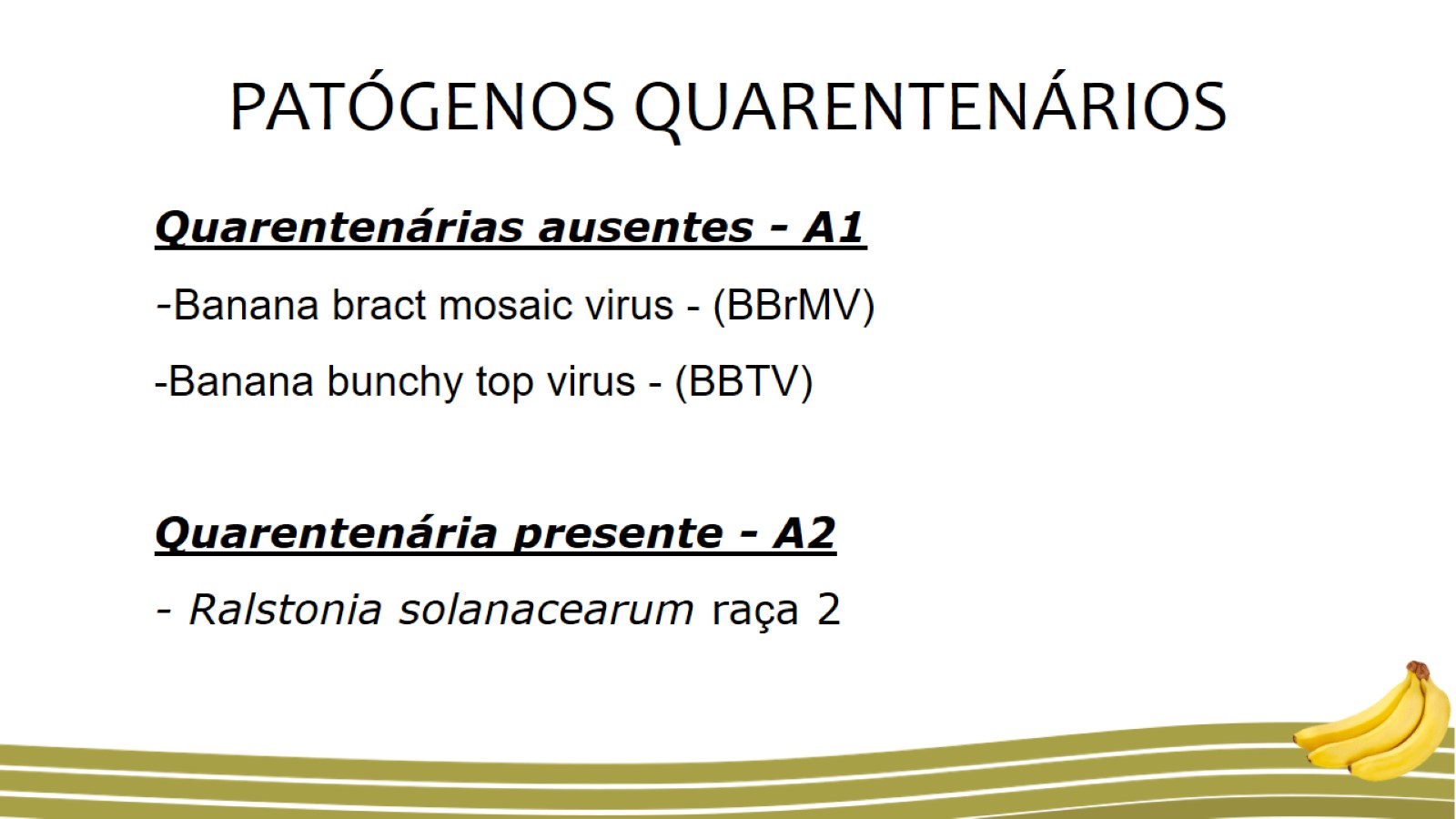 PATÓGENOS QUARENTENÁRIOS
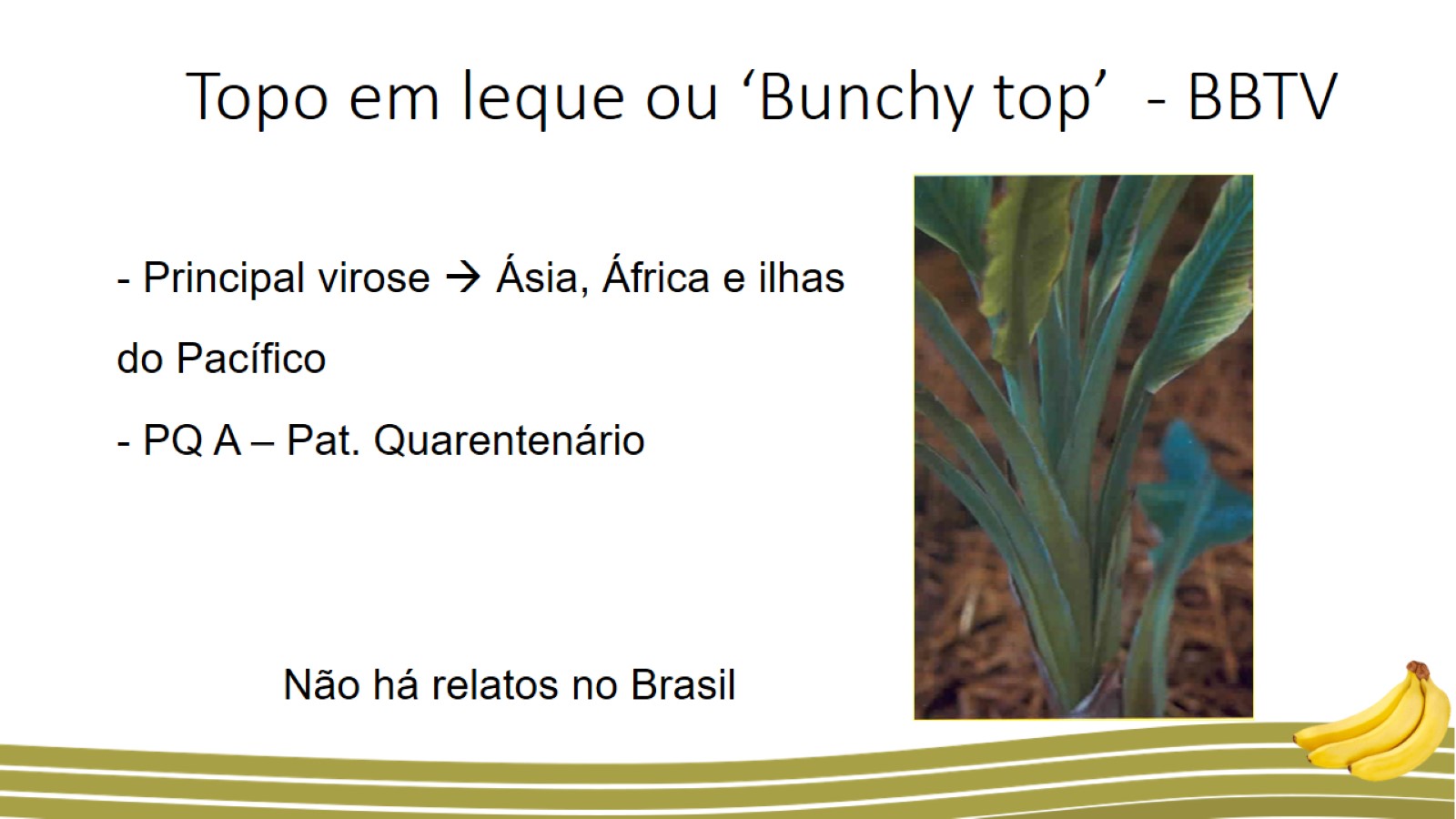 Topo em leque ou ‘Bunchy top’  - BBTV
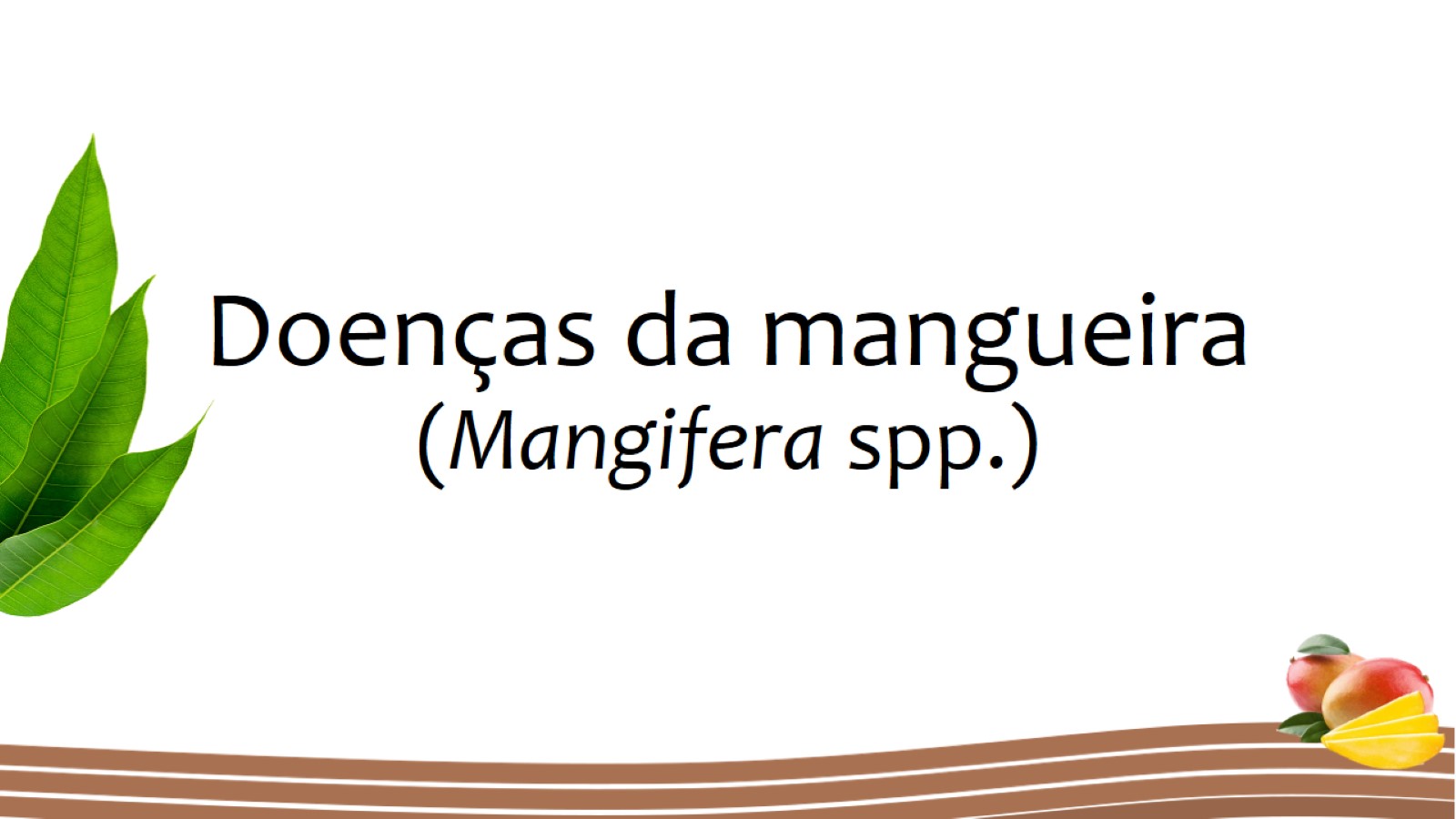 Doenças da mangueira(Mangifera spp.)
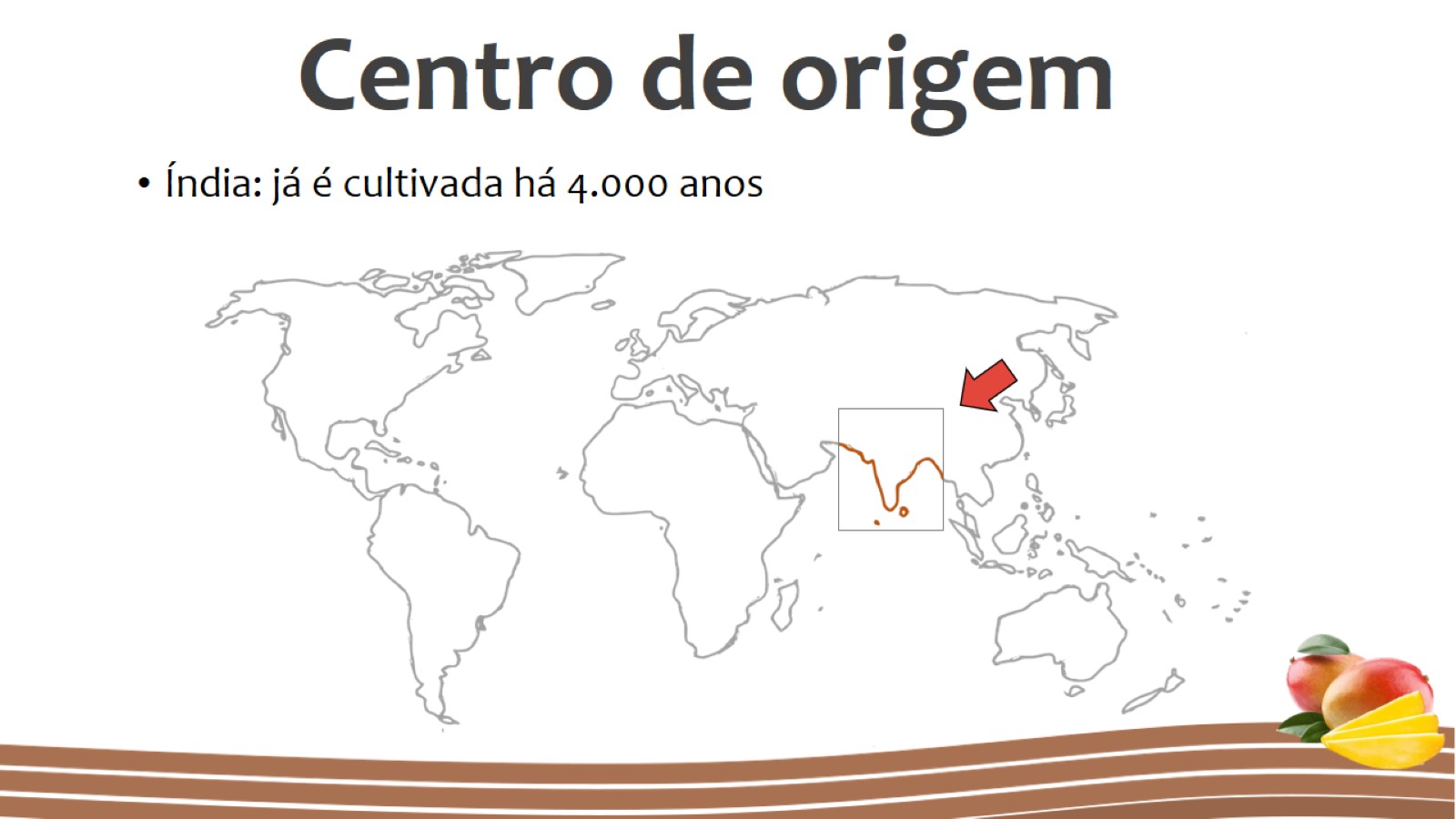 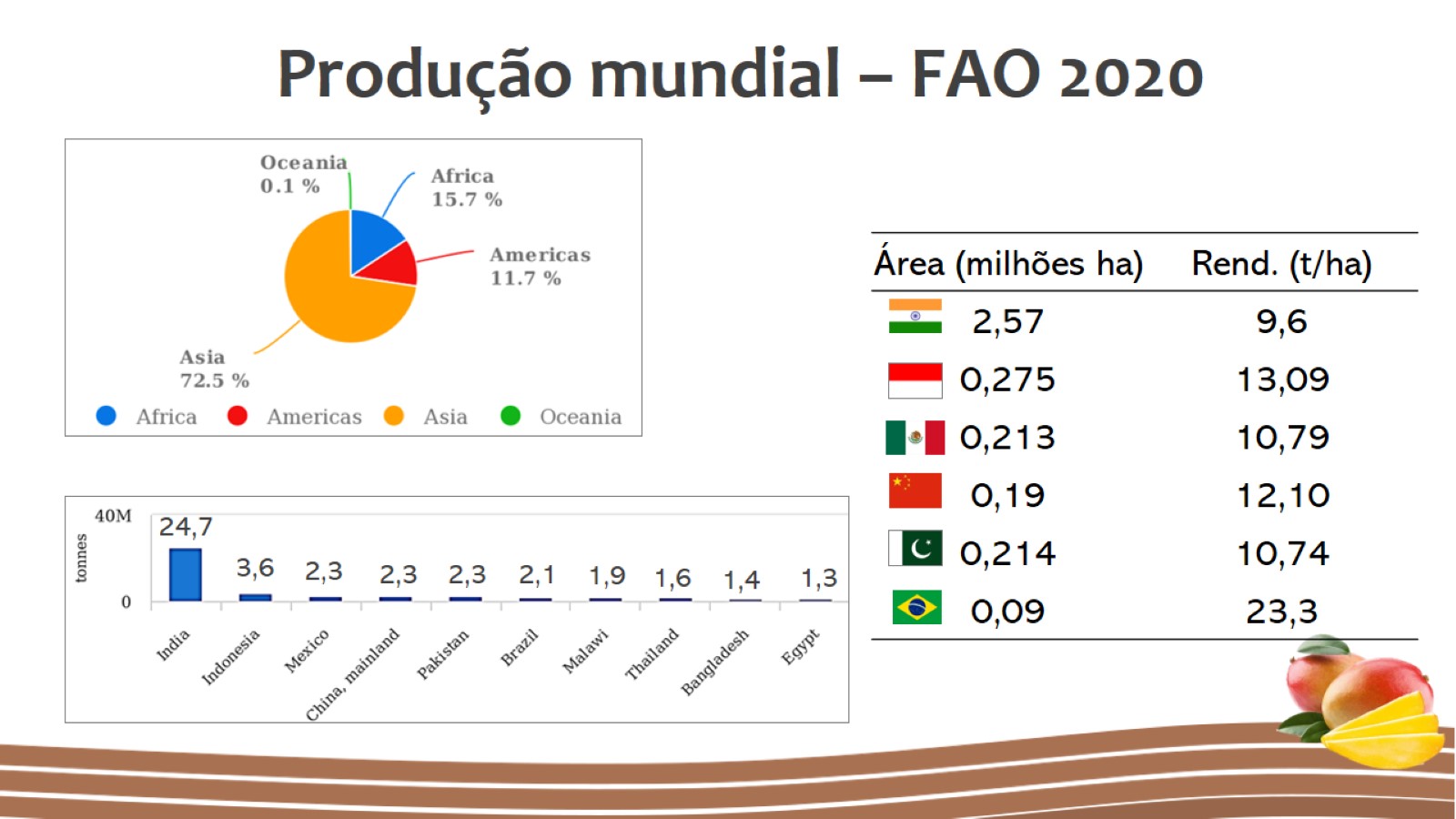 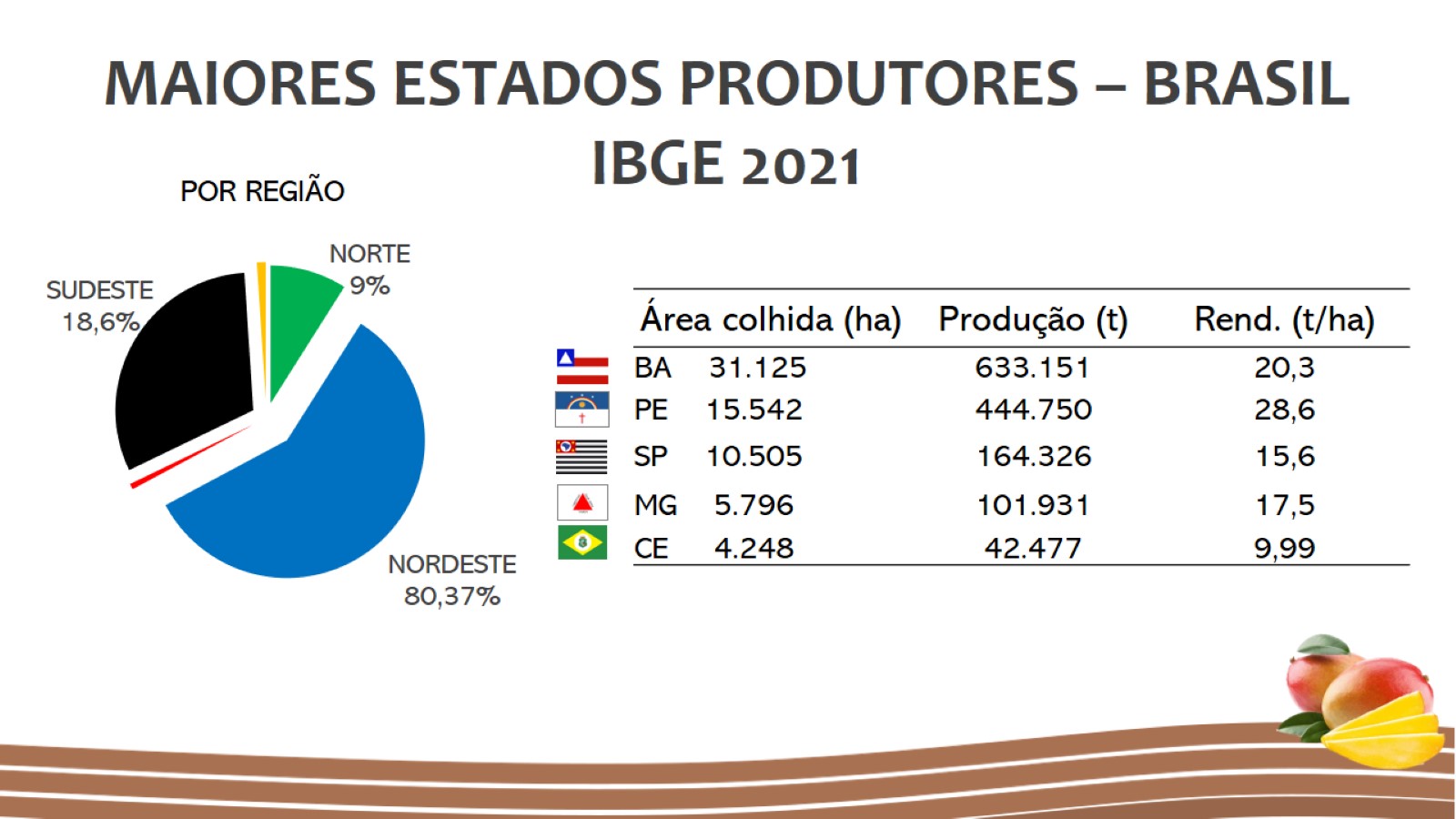 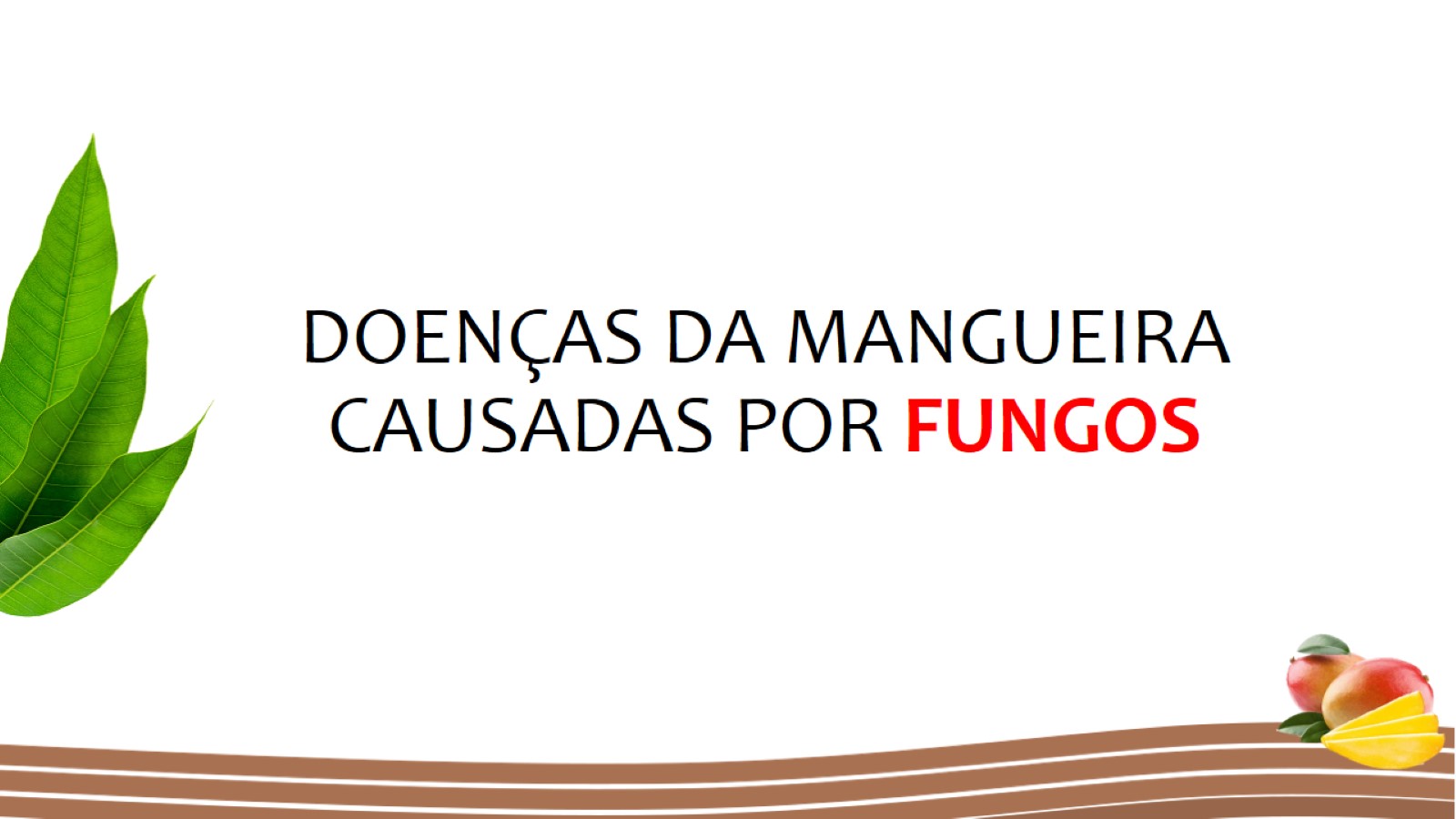 DOENÇAS DA MANGUEIRACAUSADAS POR FUNGOS
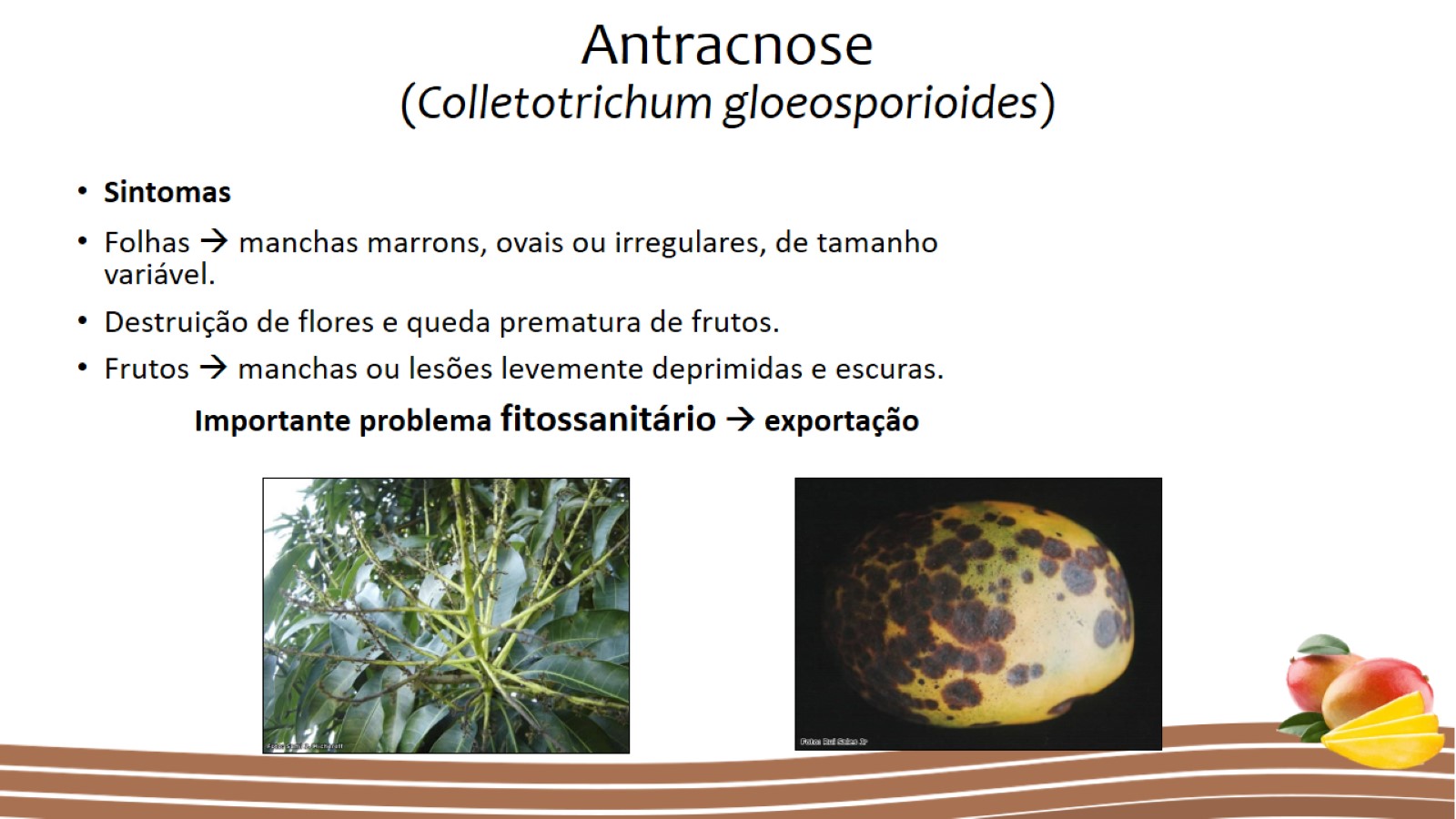 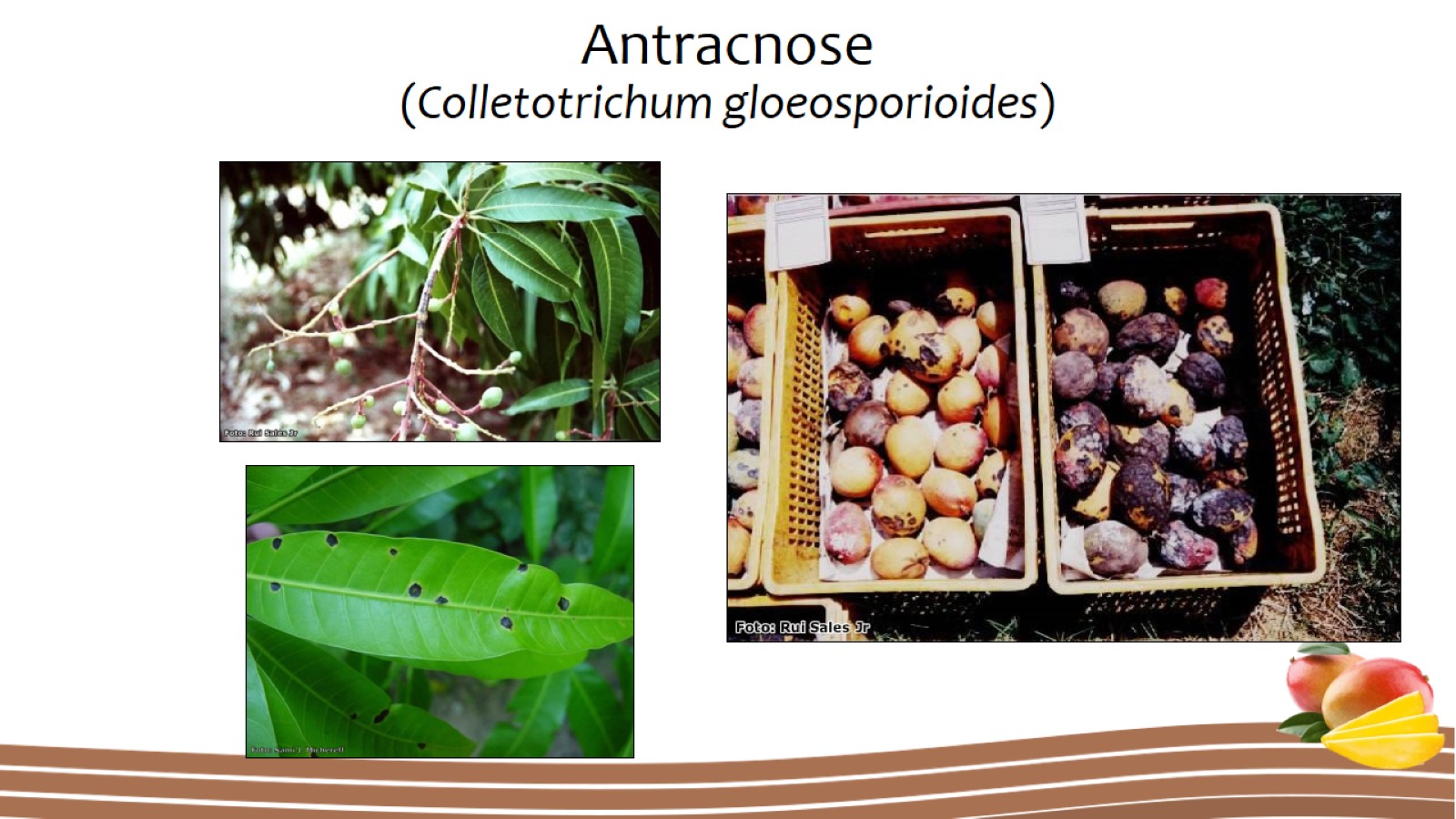 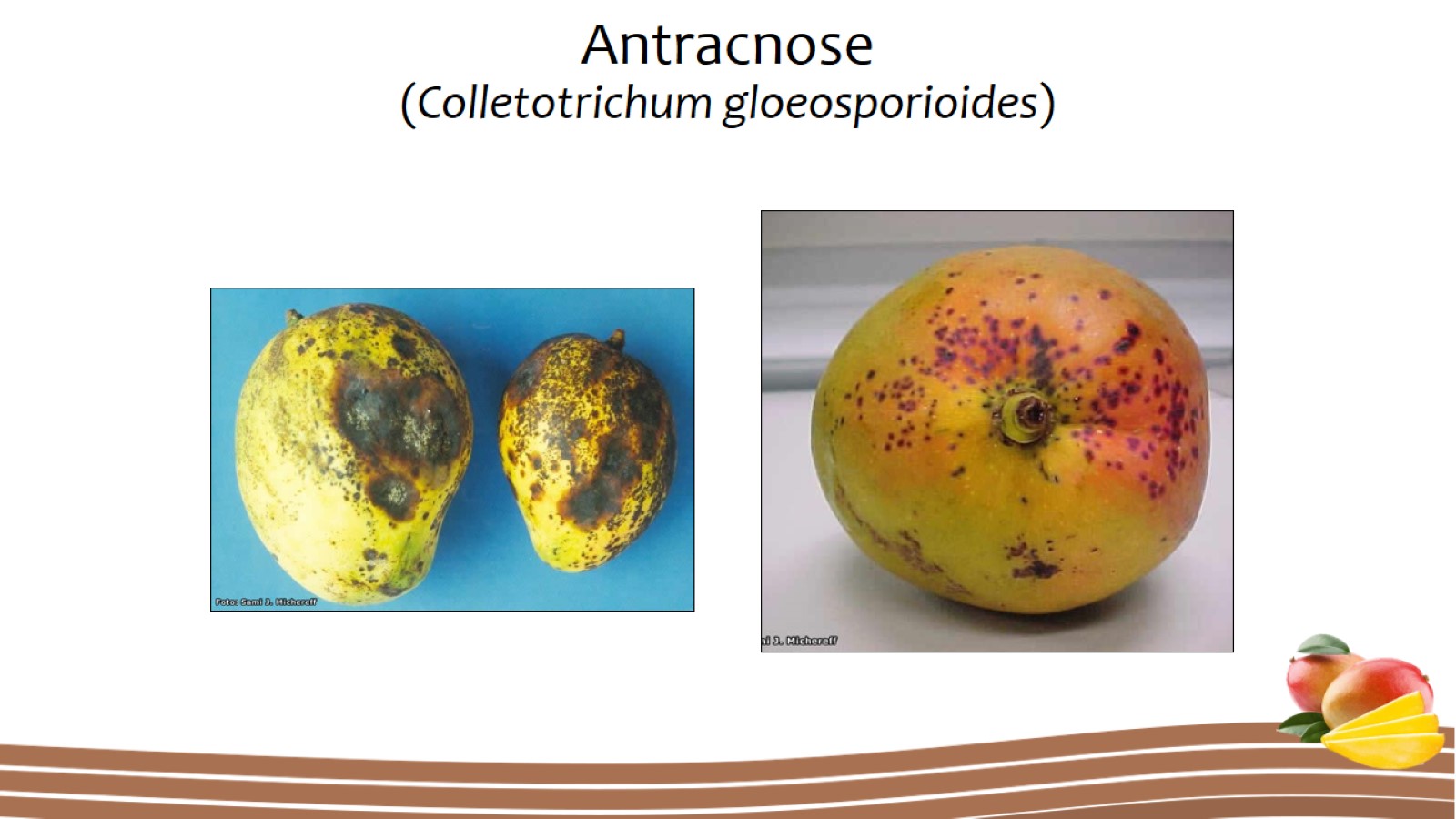 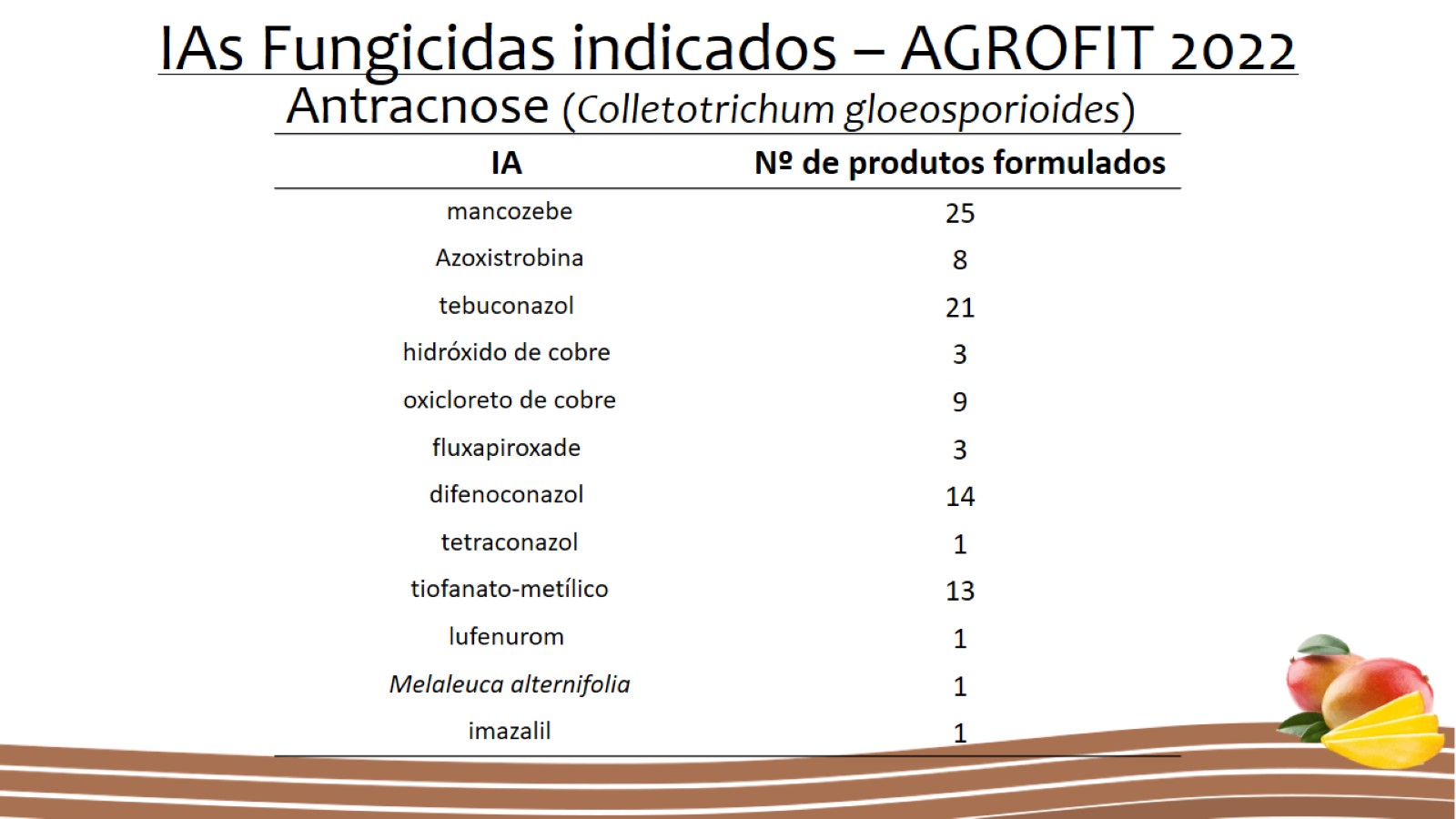 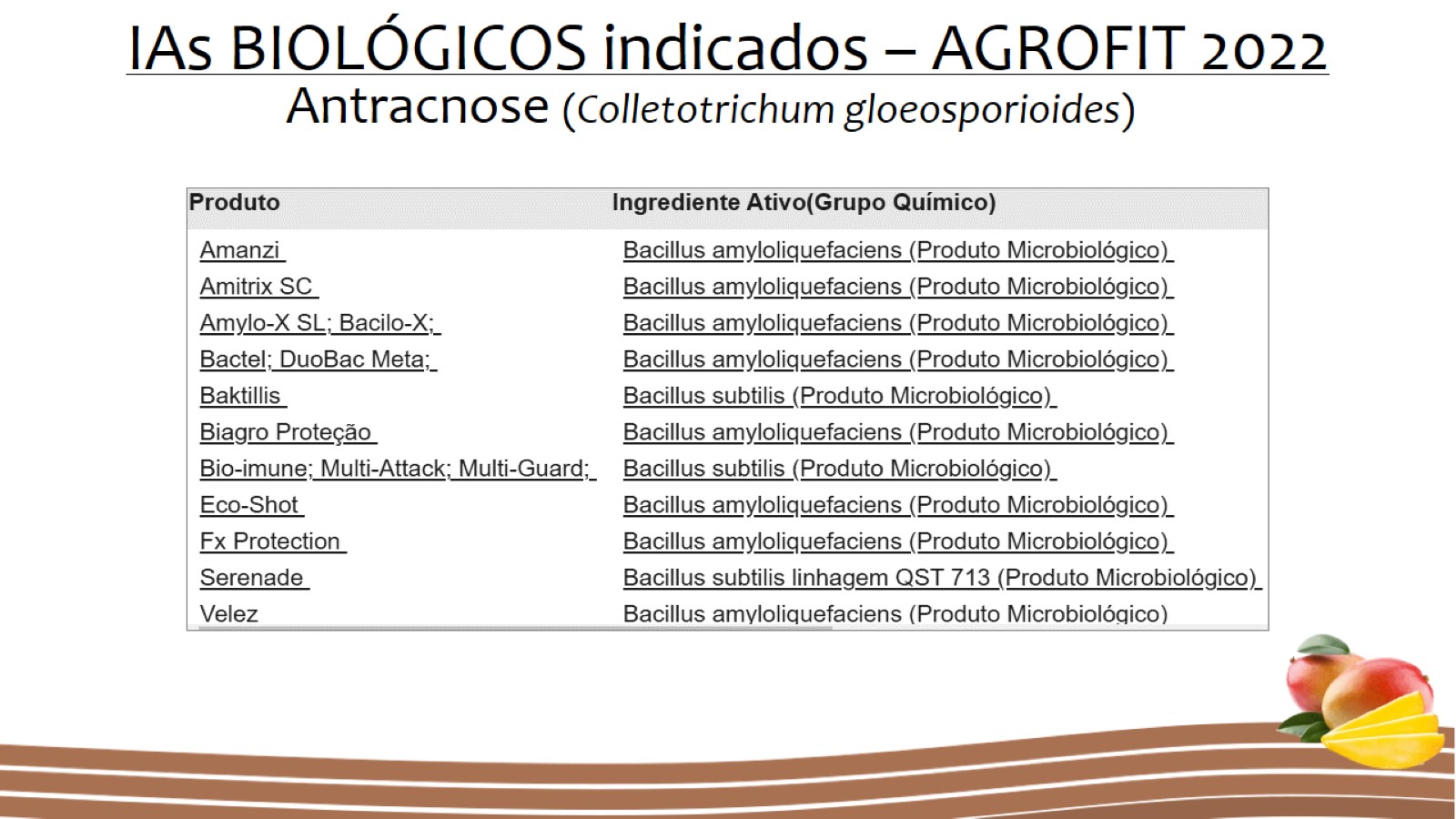 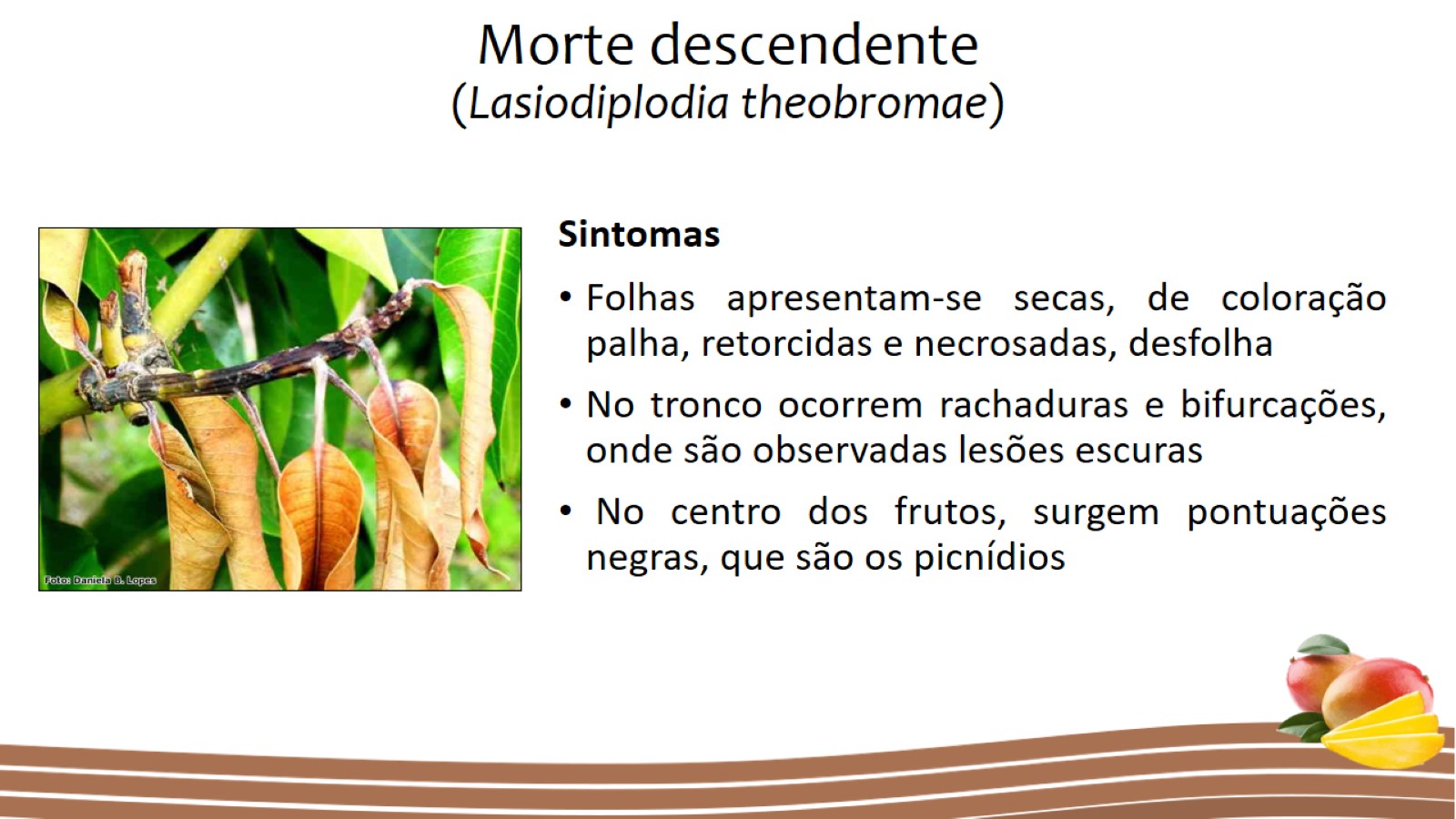 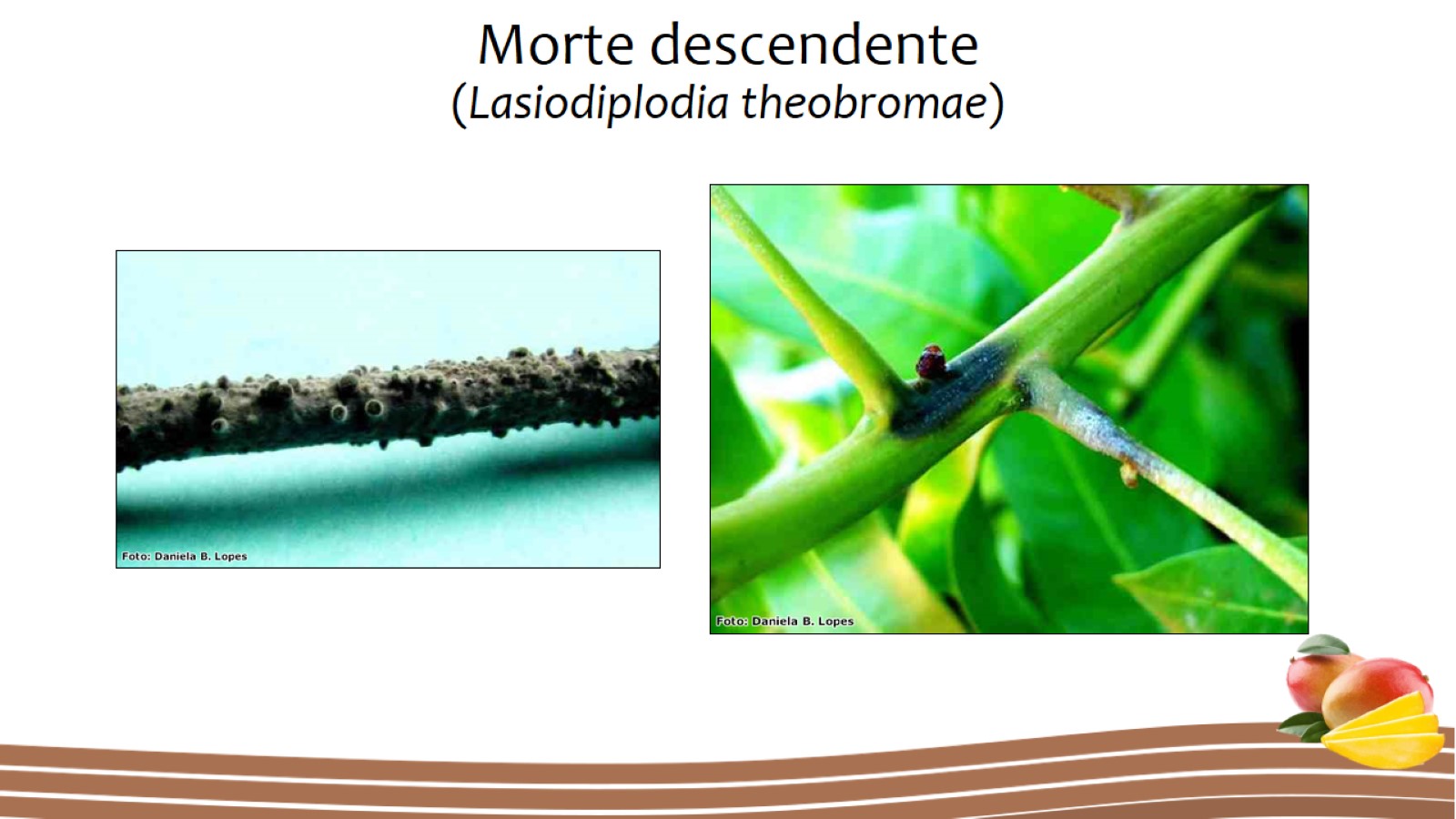 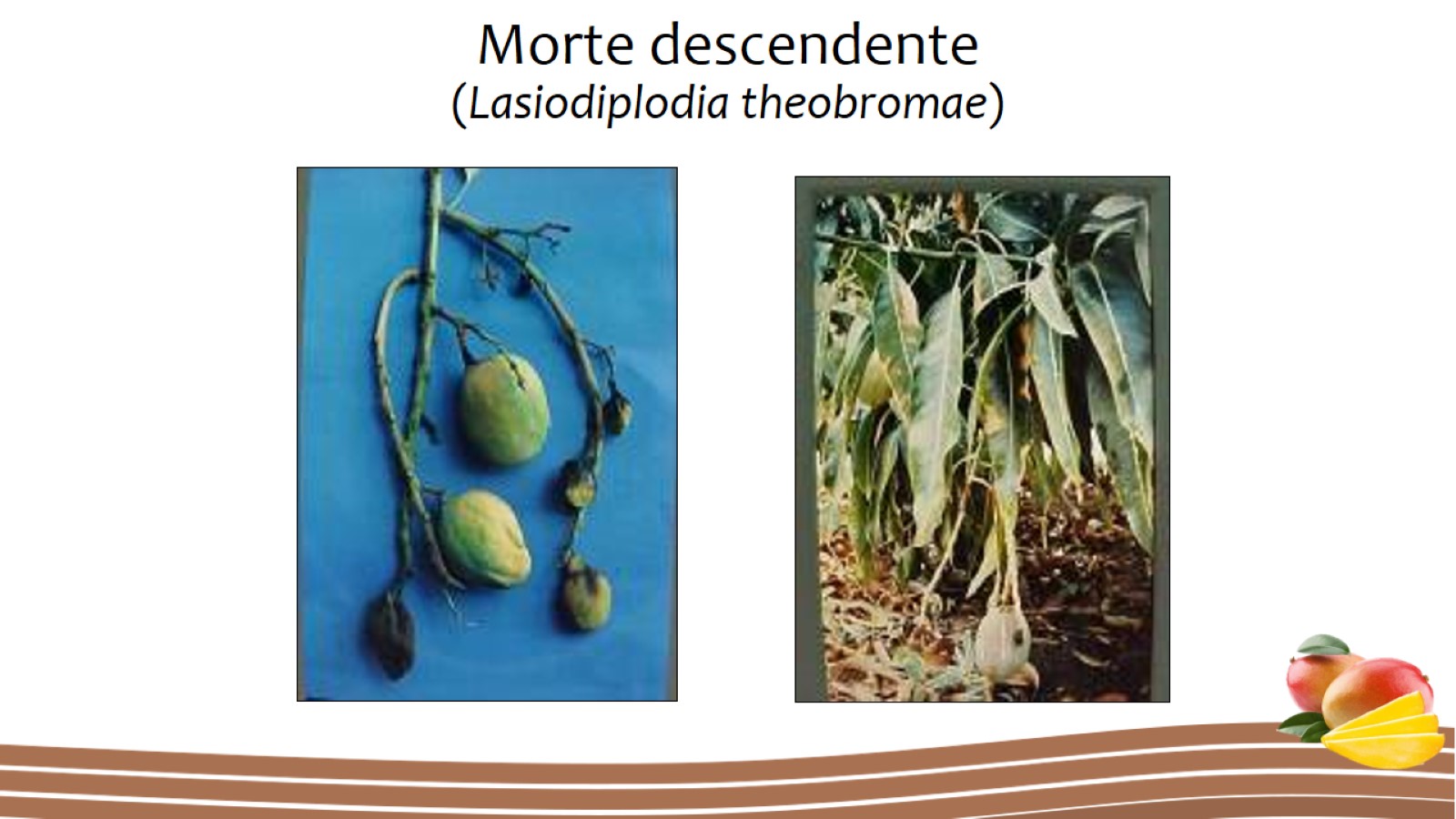 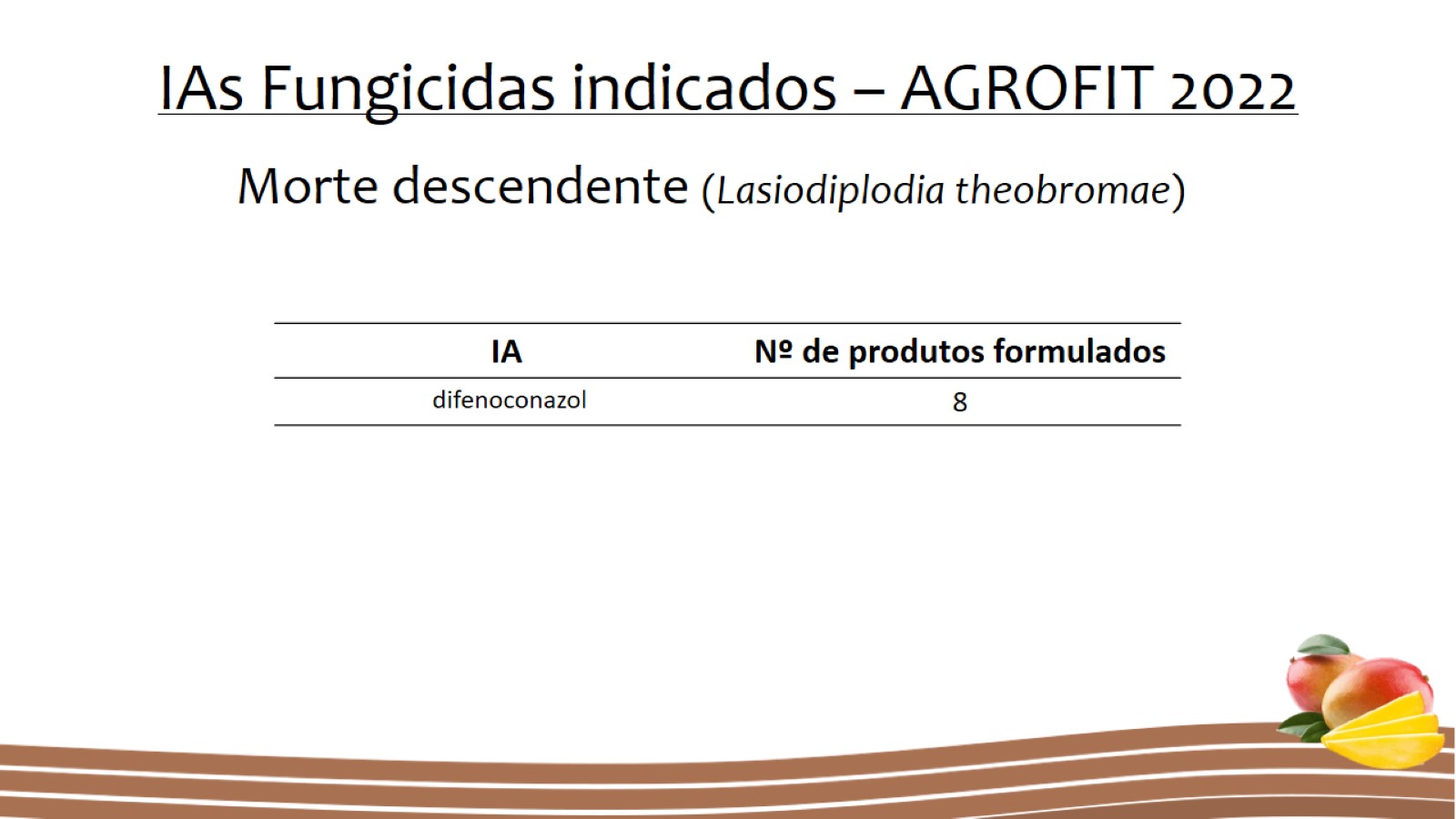 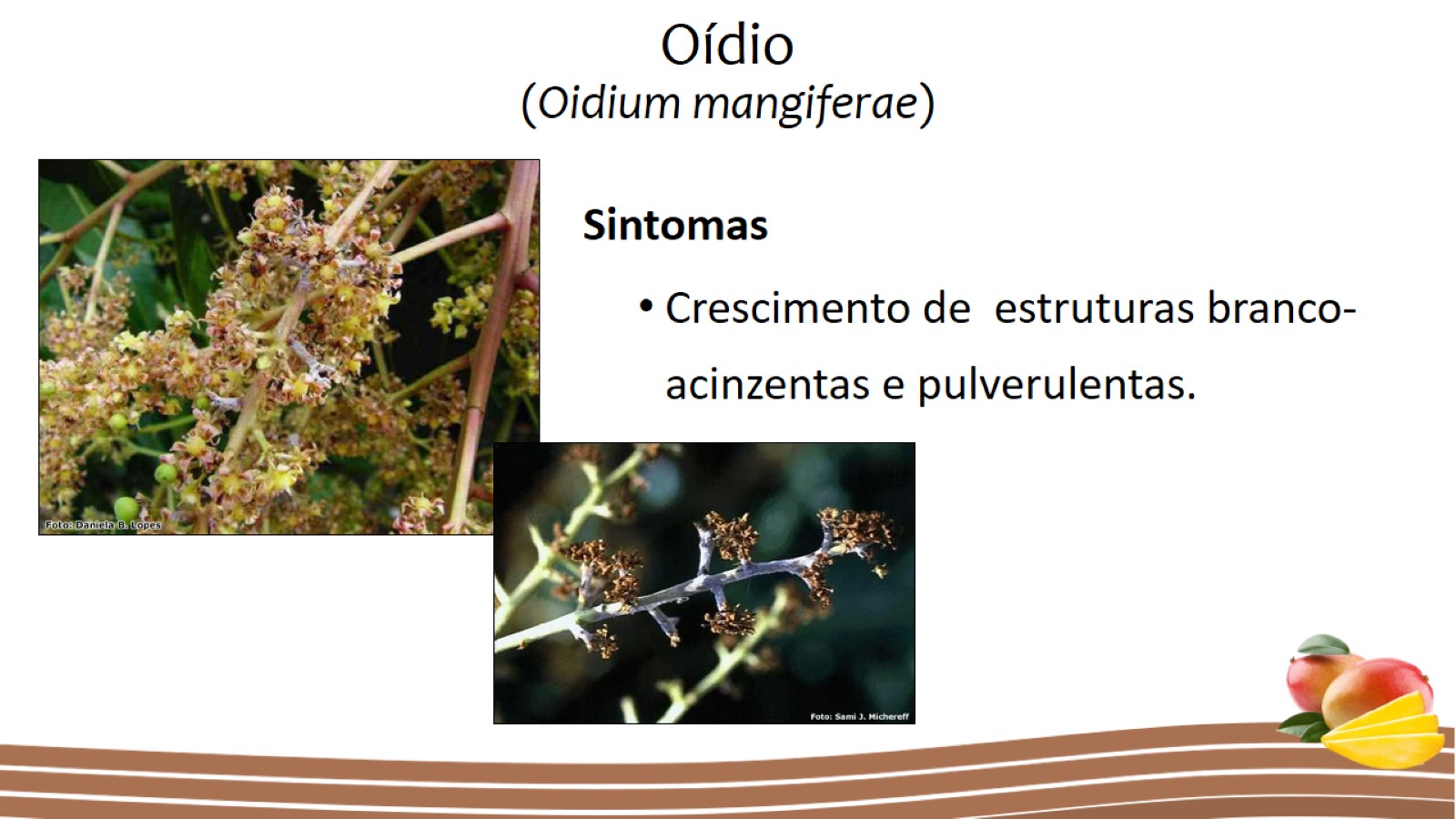 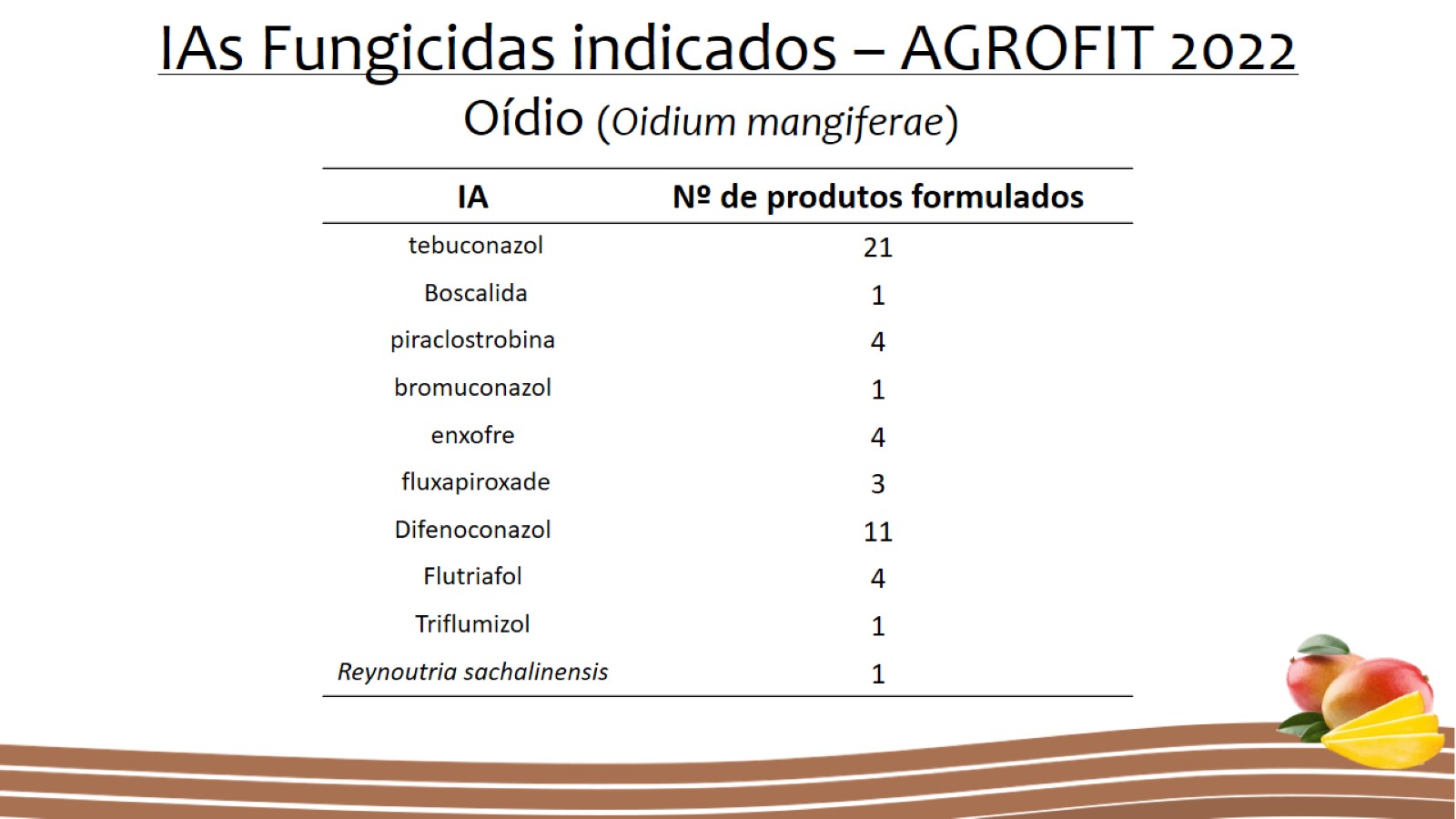 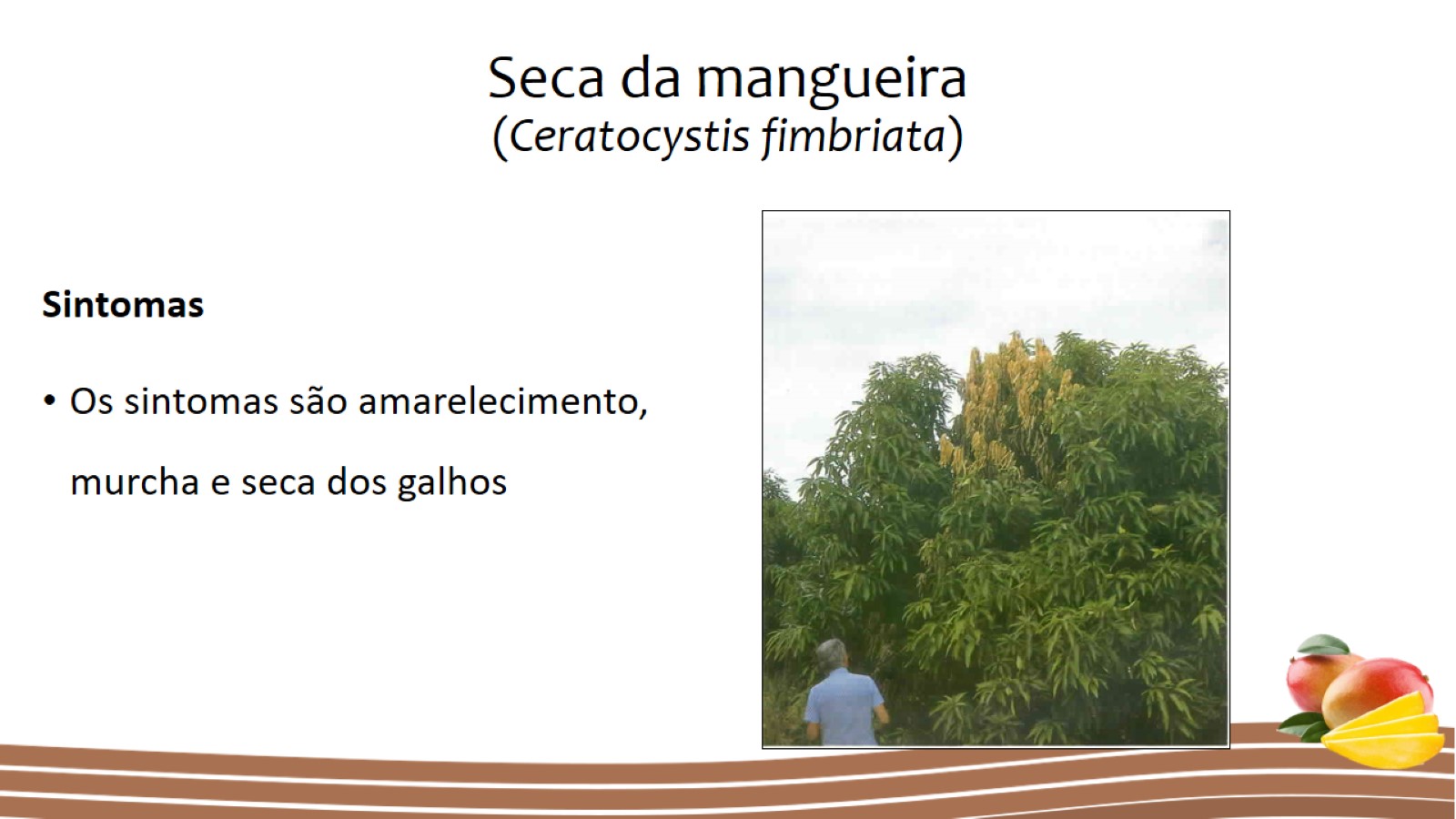 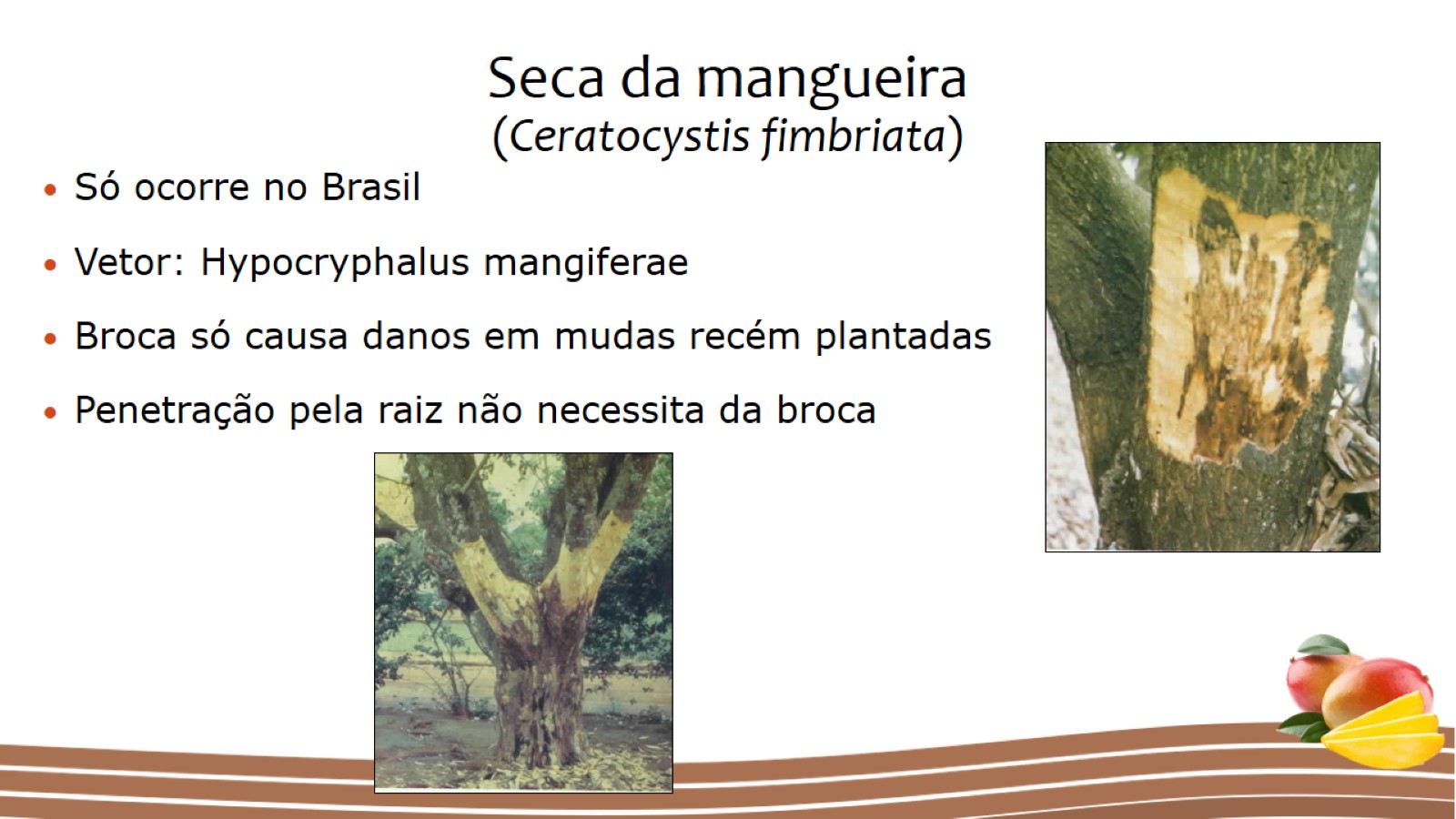 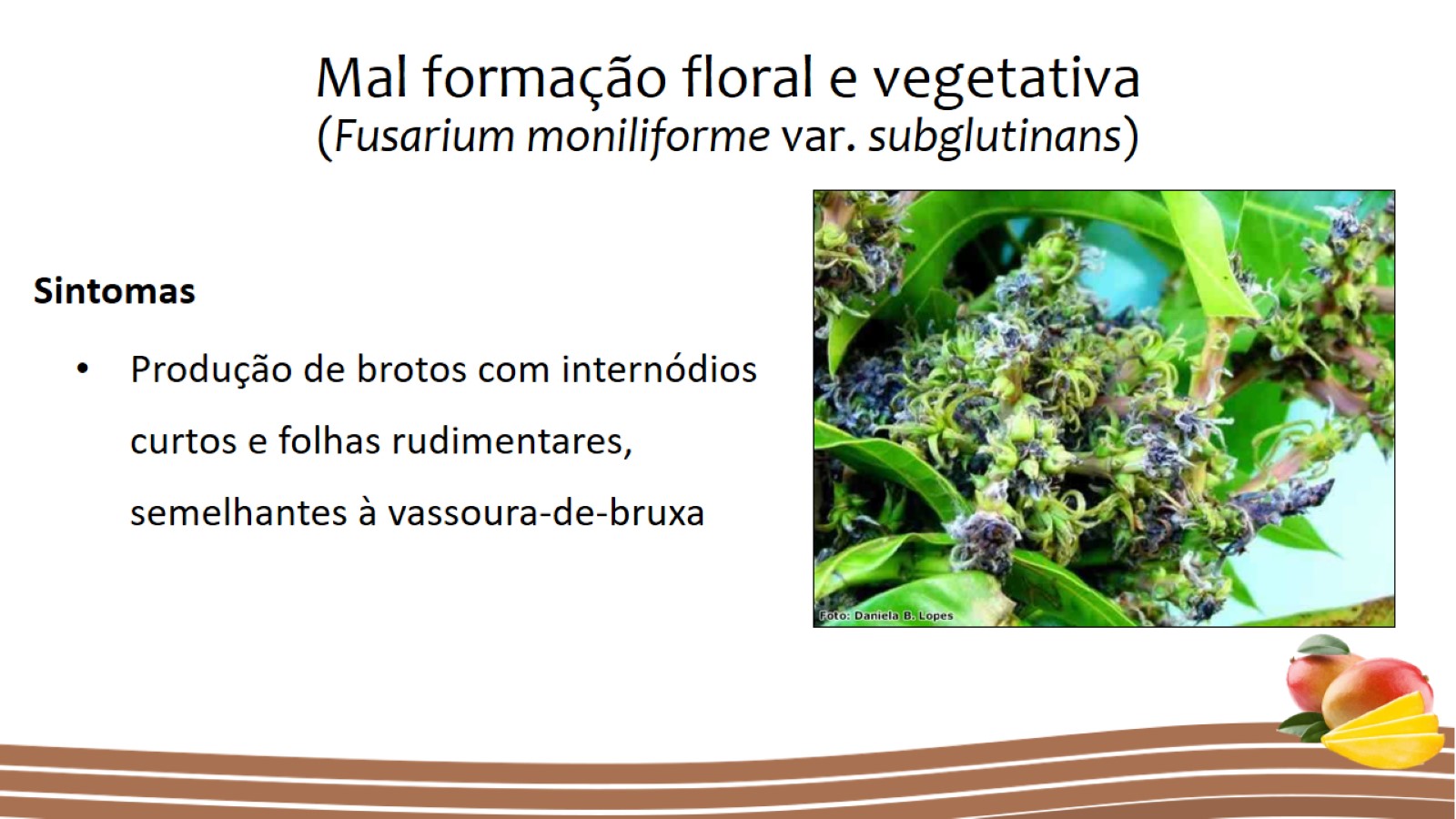 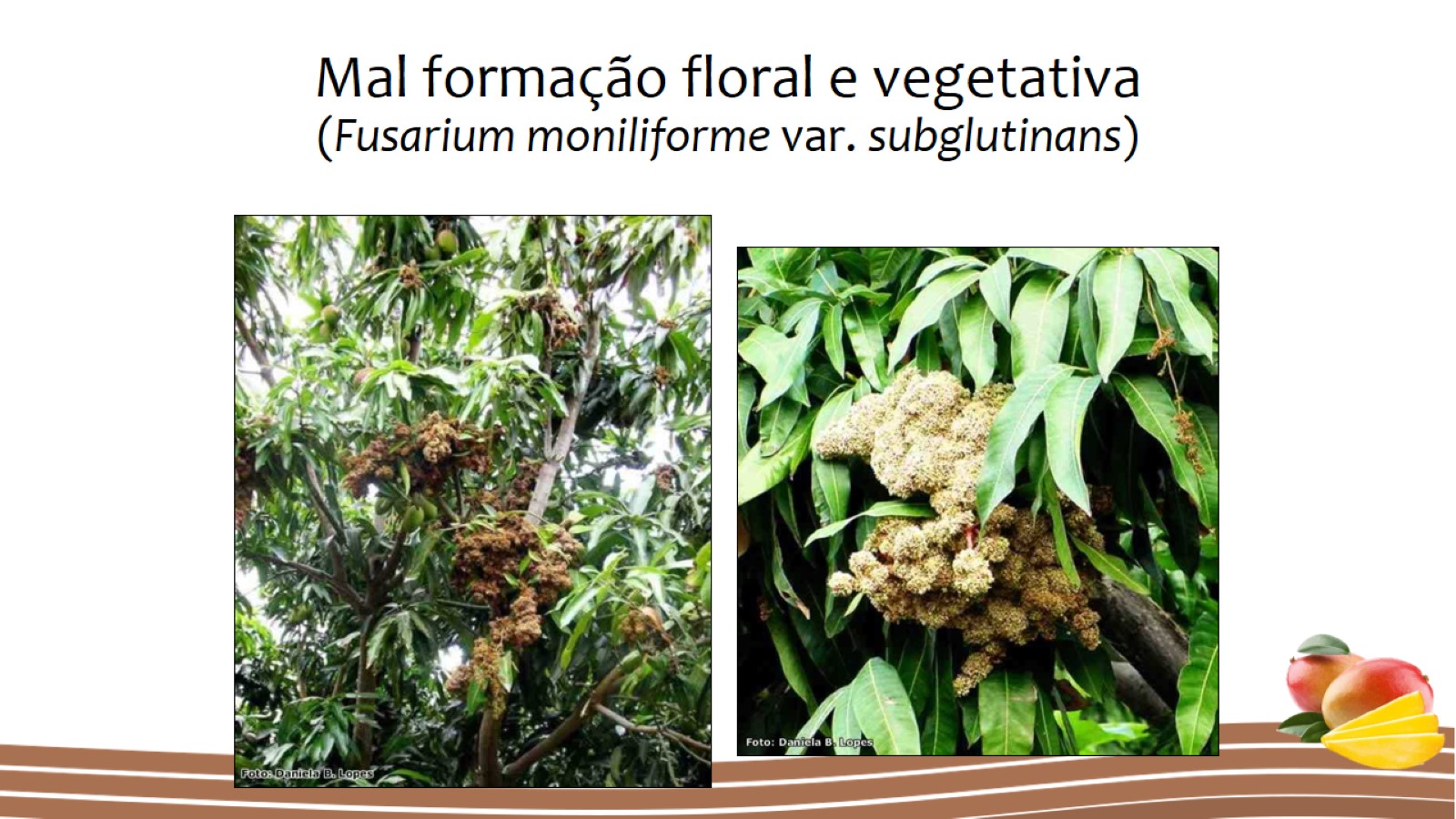 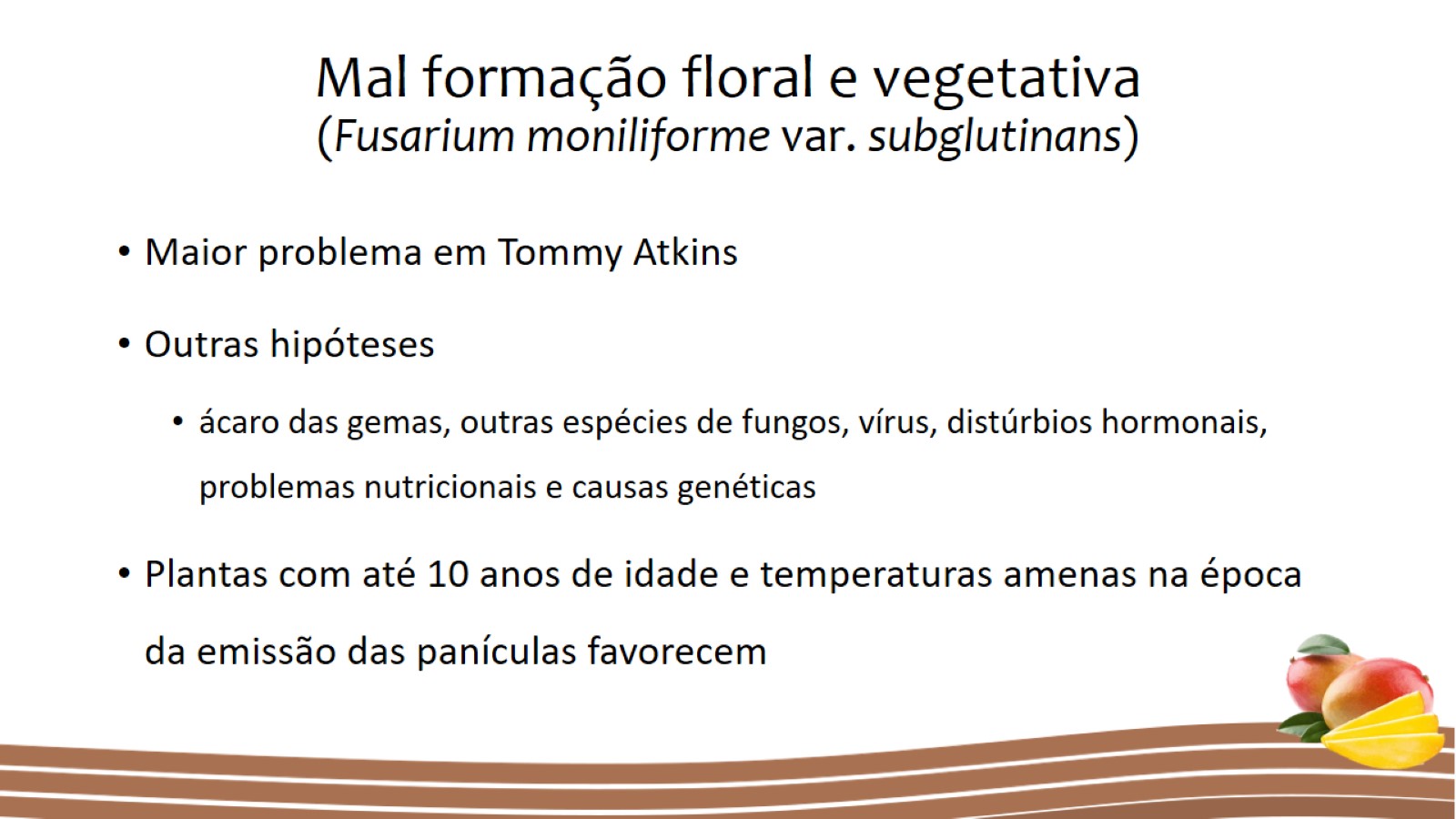 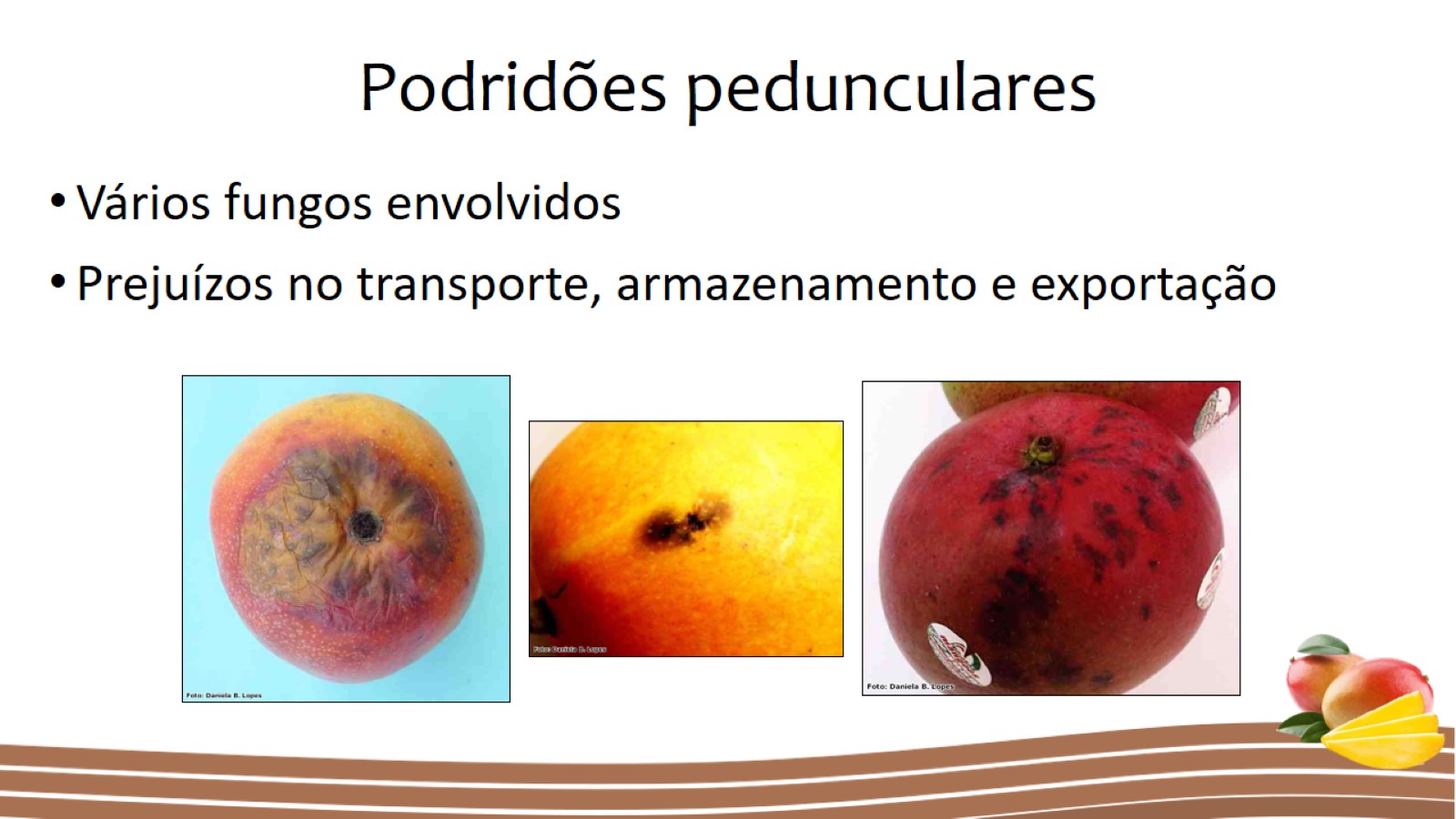 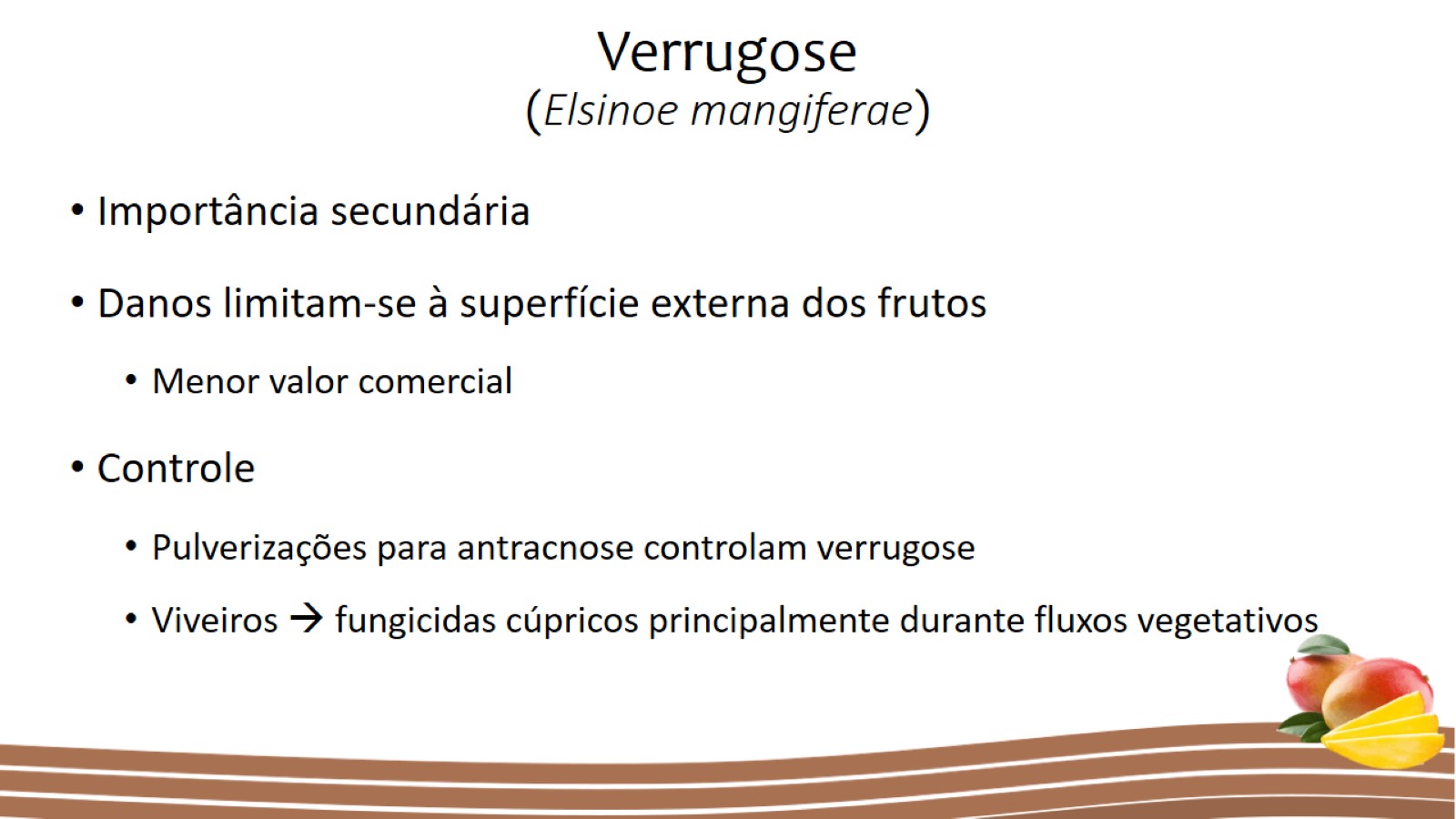 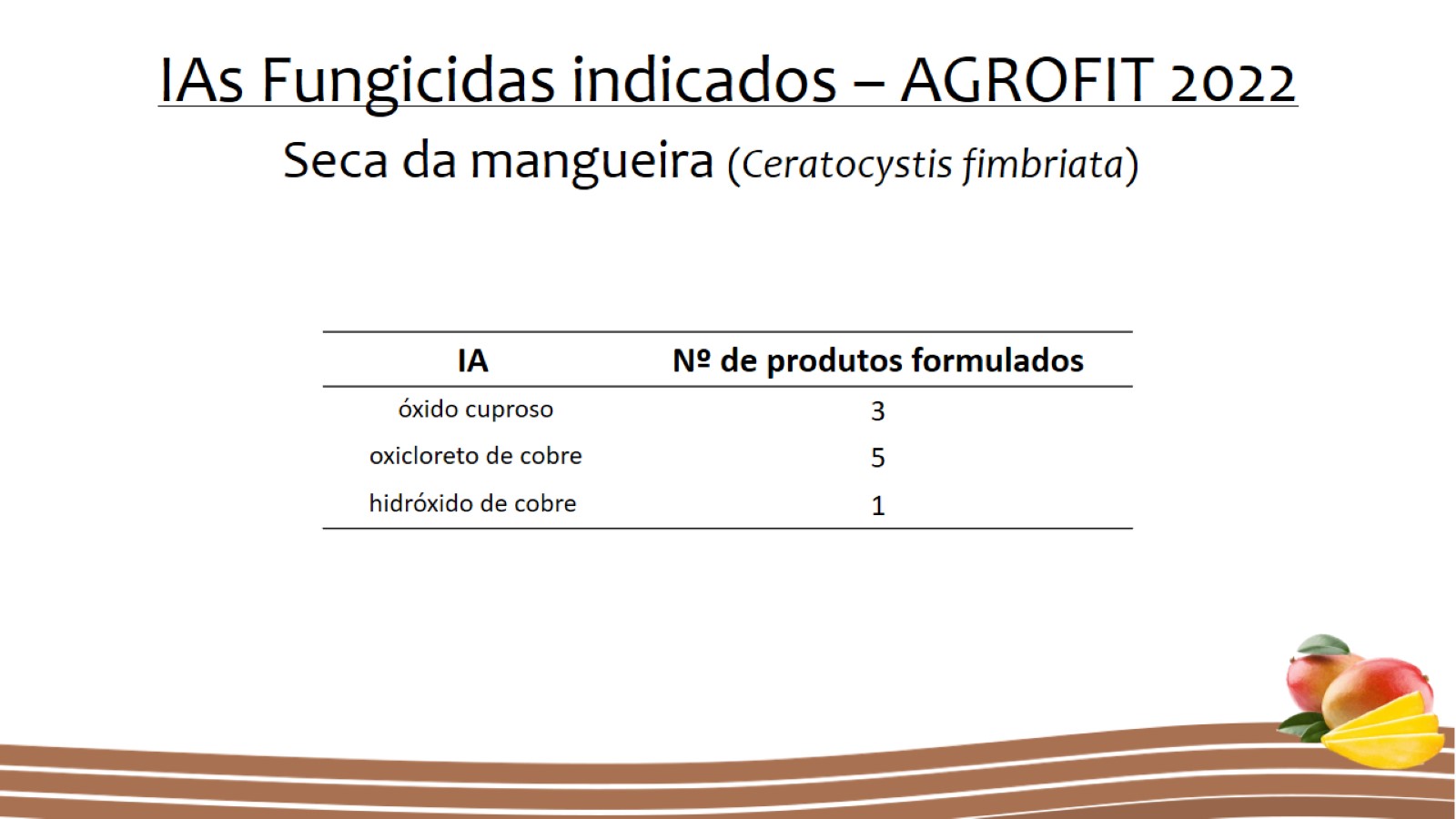 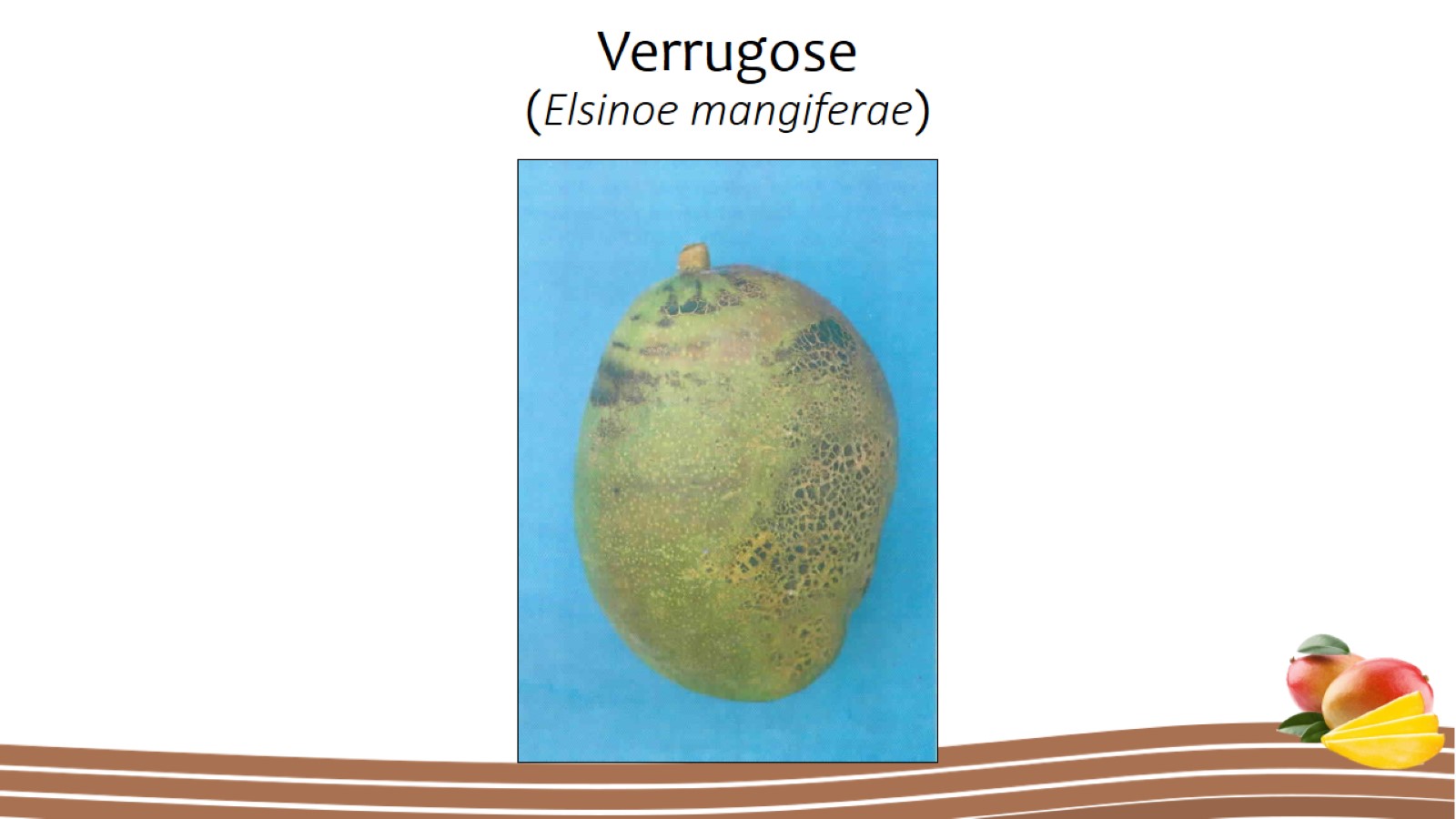 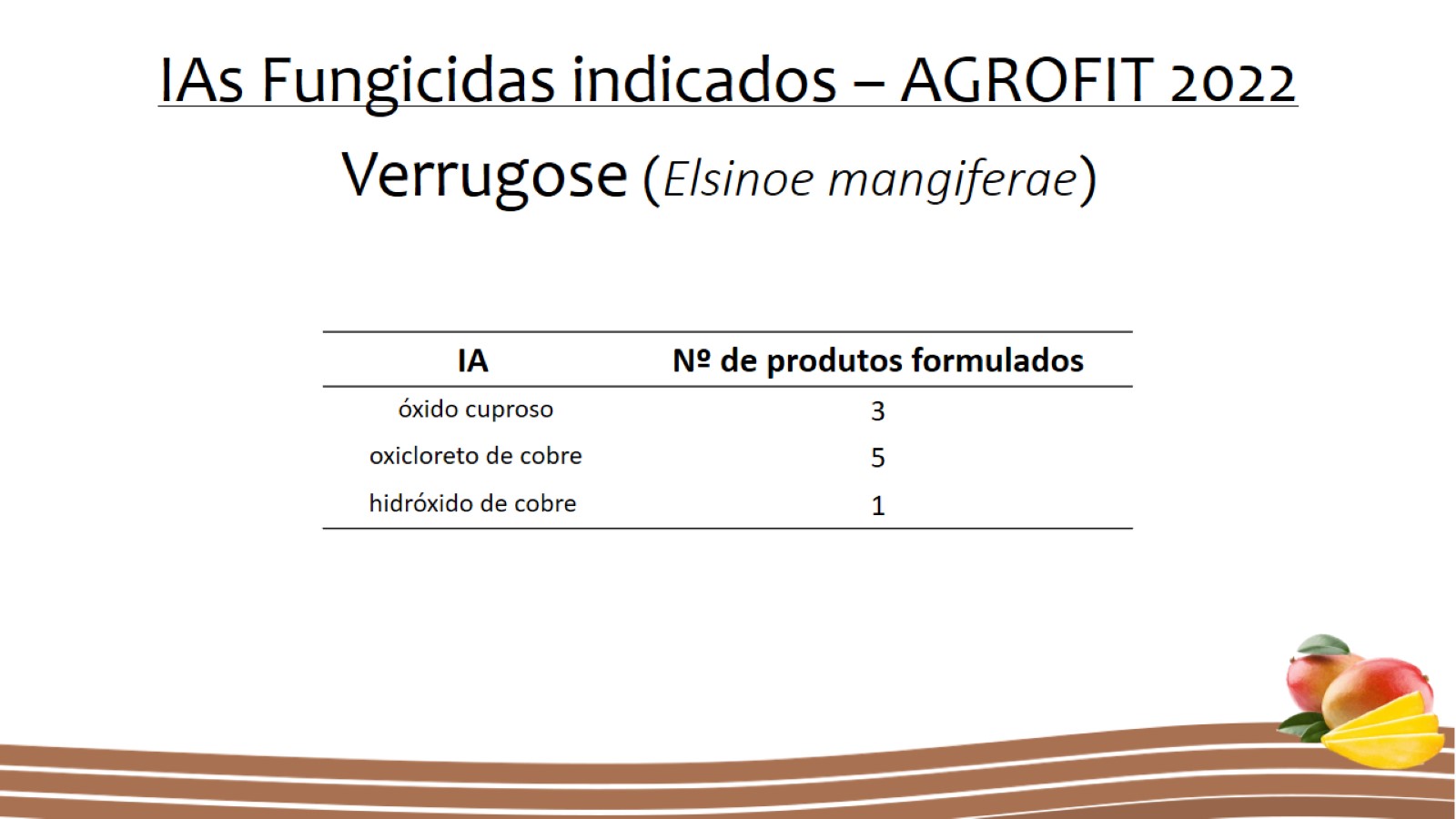 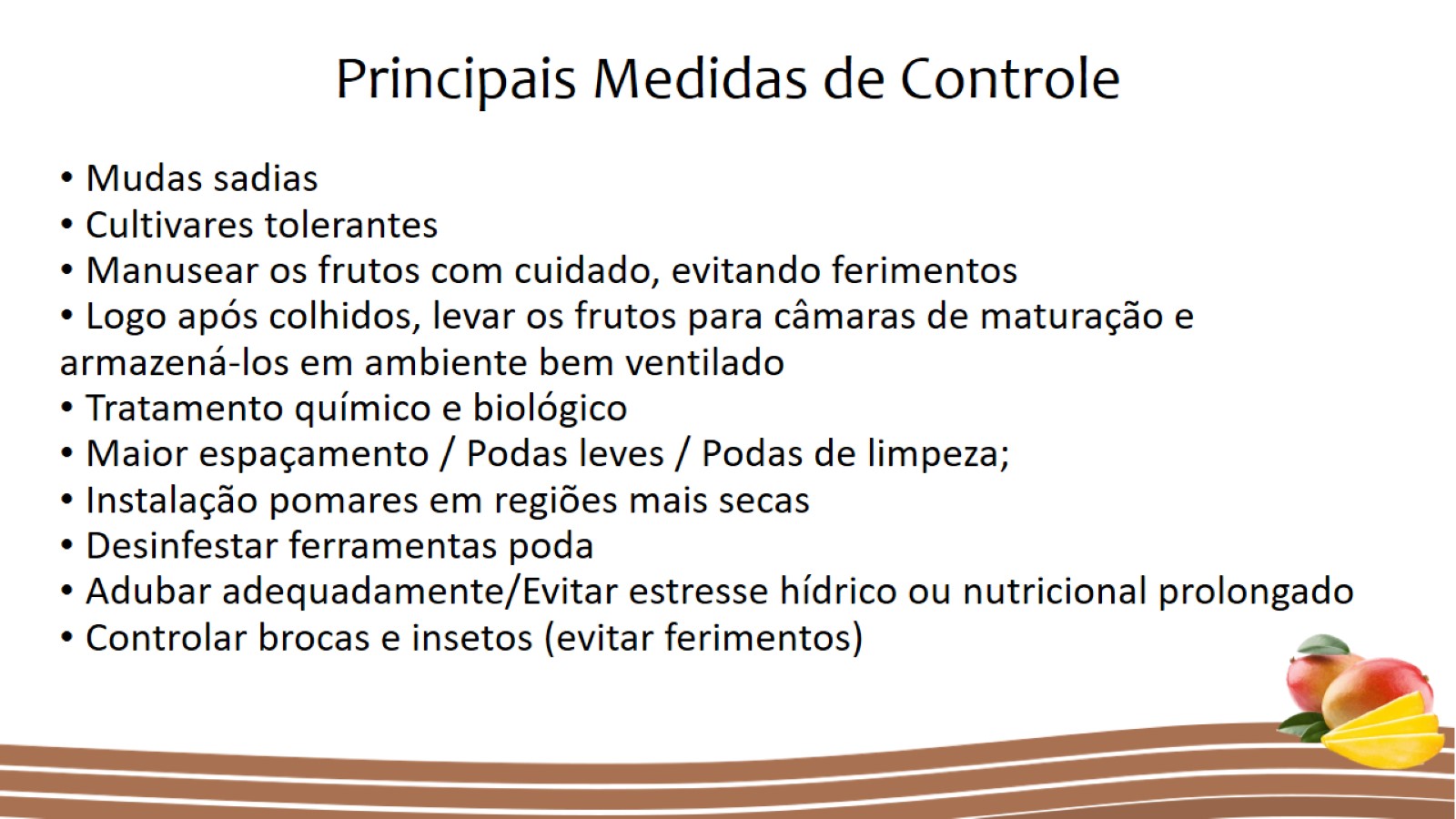 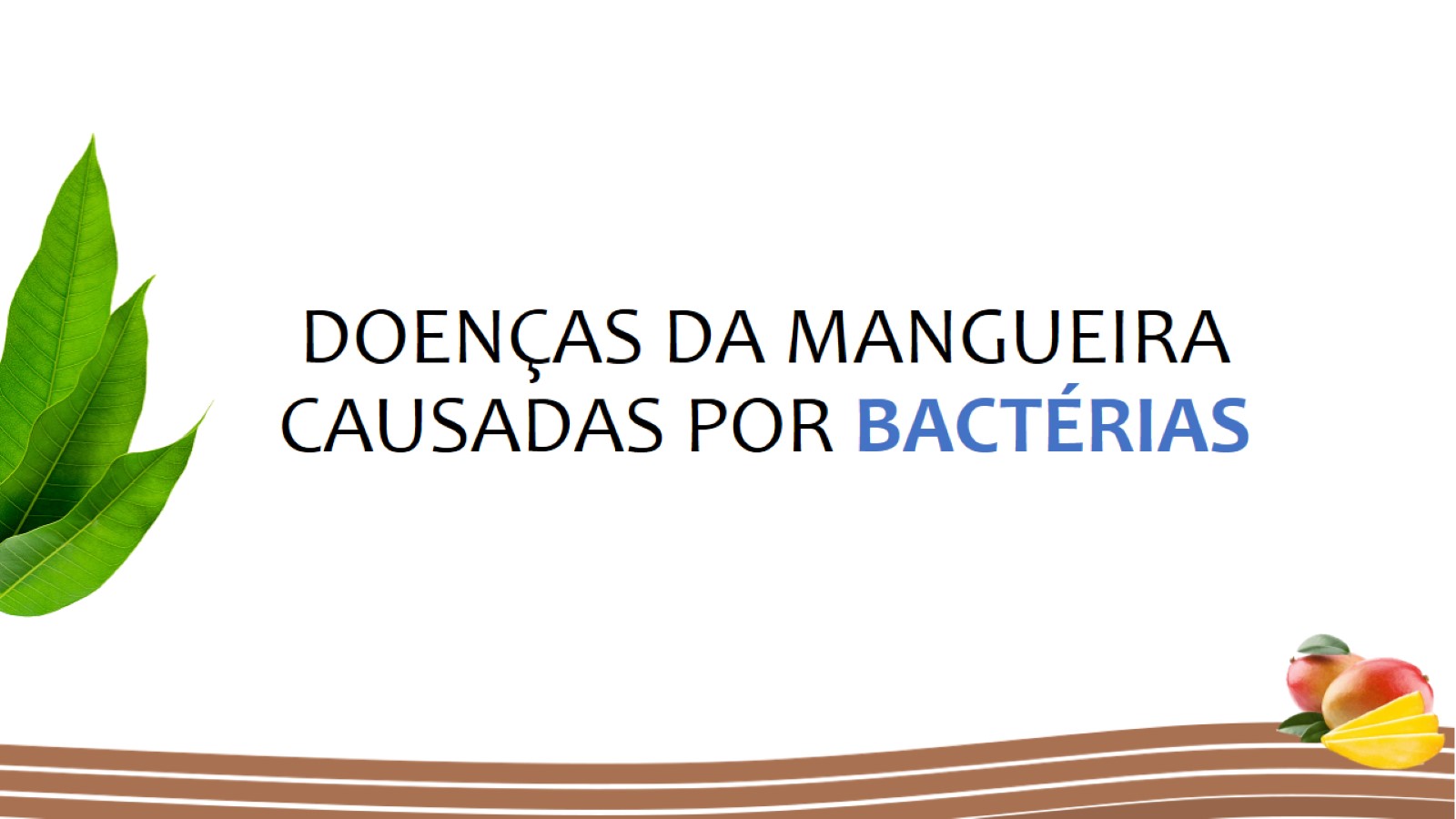 DOENÇAS DA MANGUEIRACAUSADAS POR BACTÉRIAS
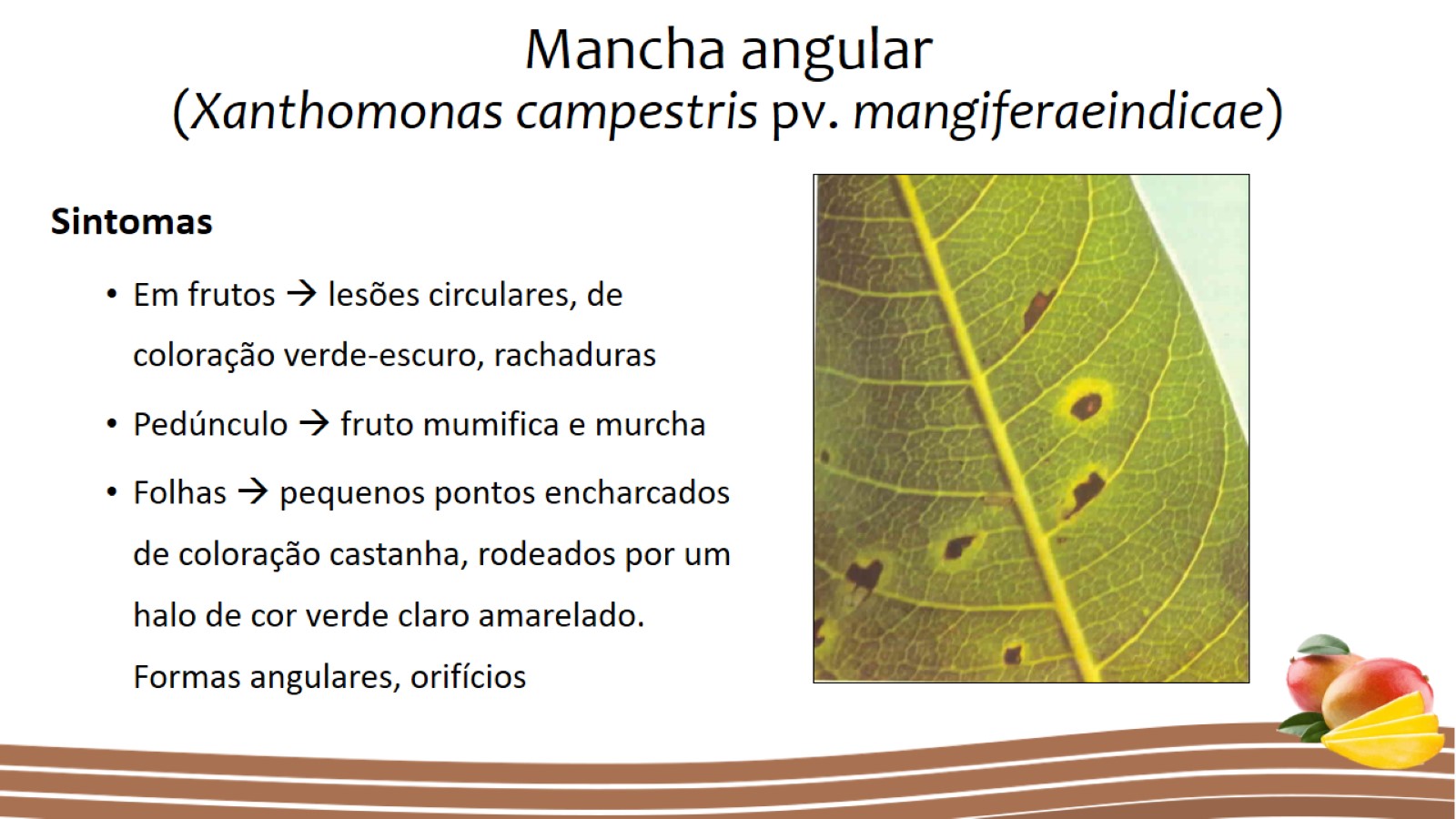 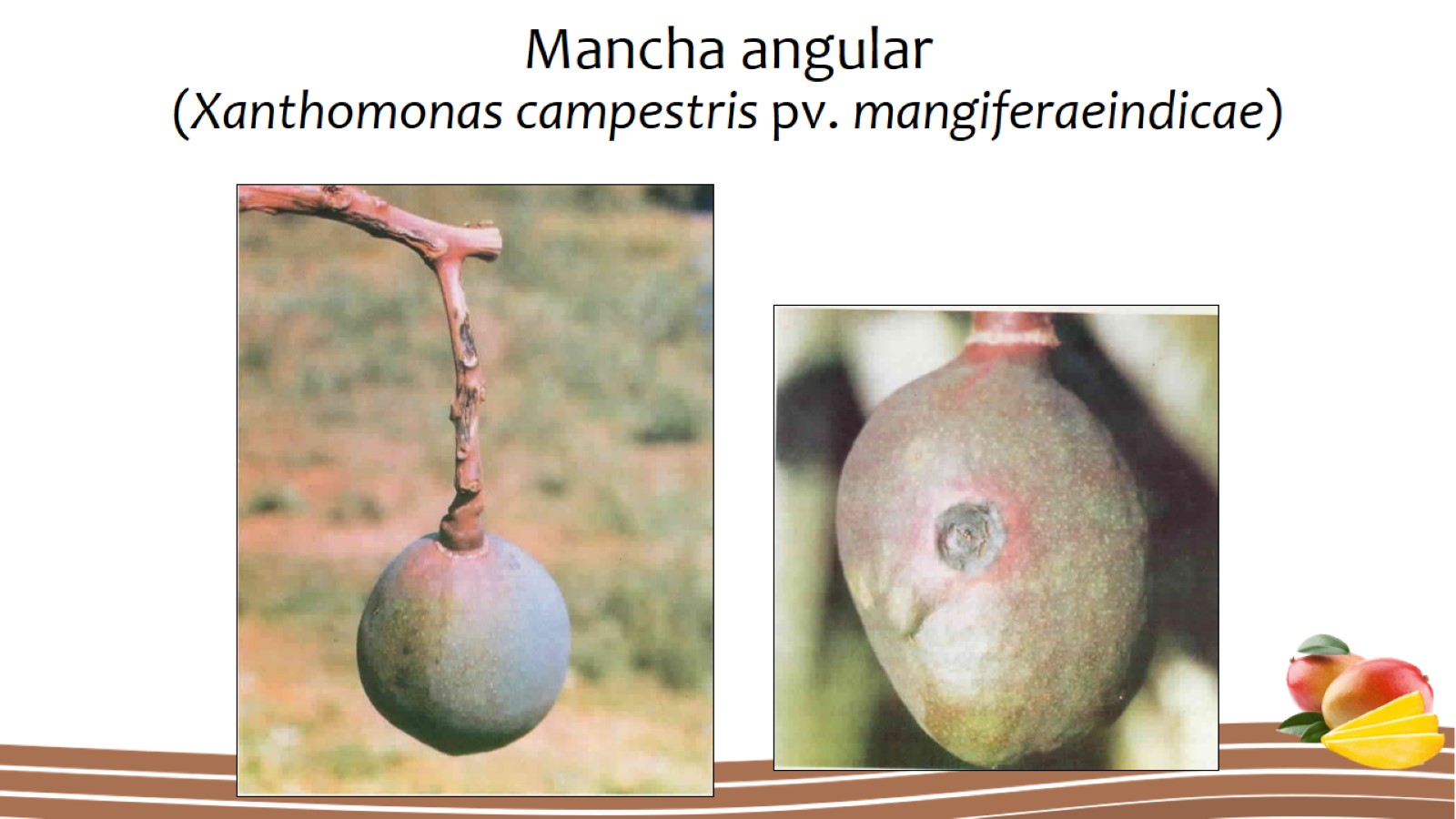 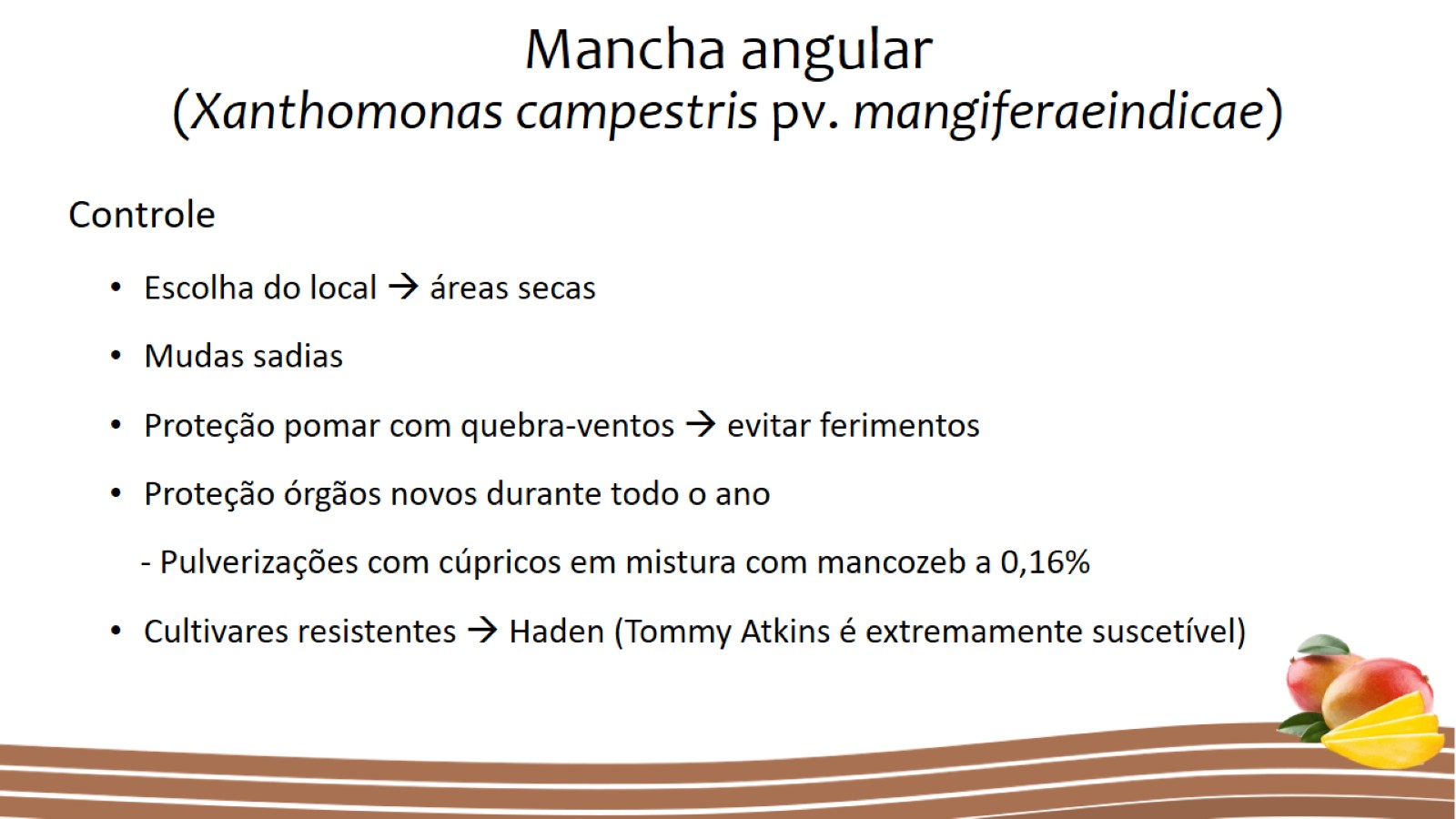 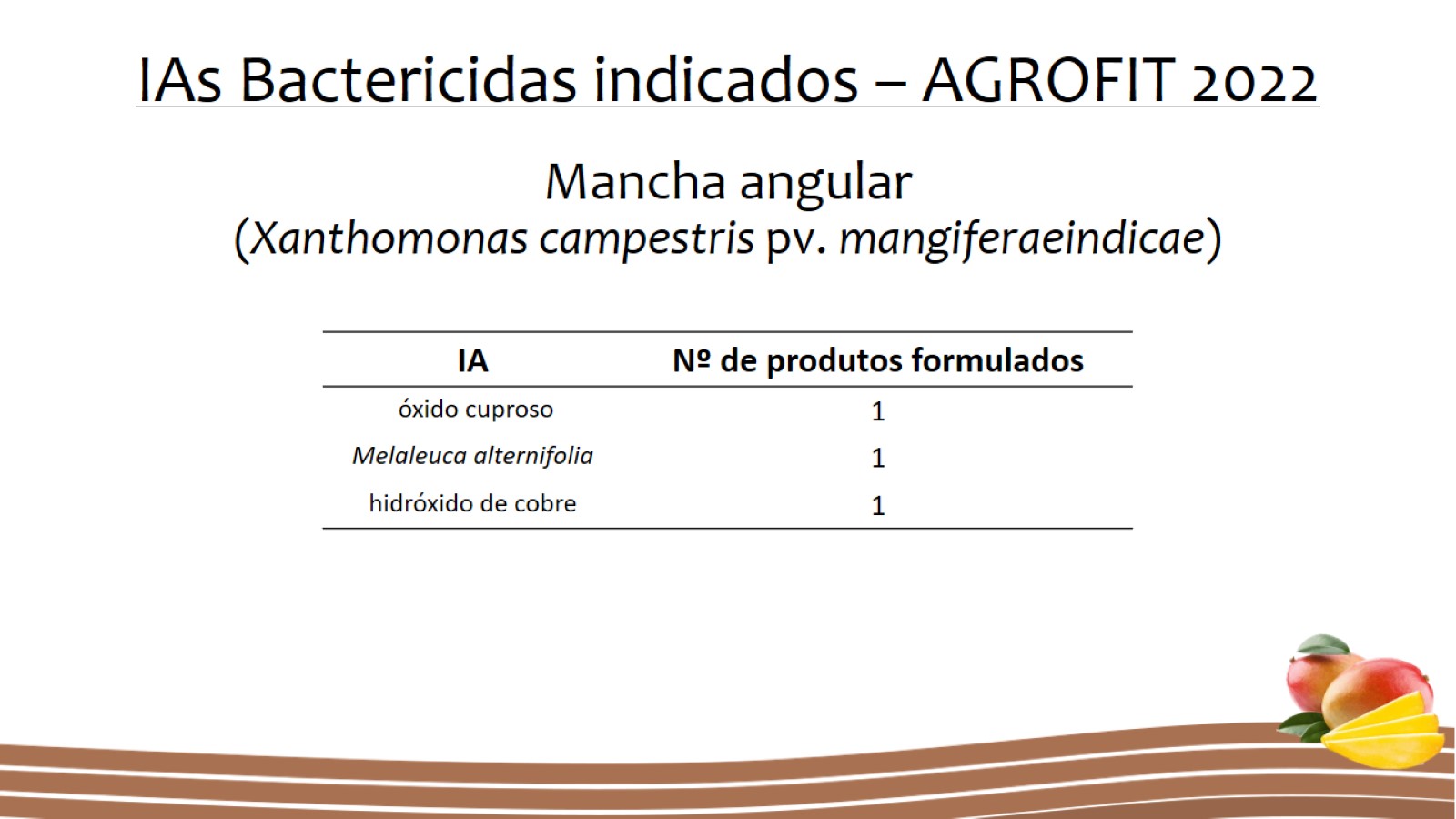 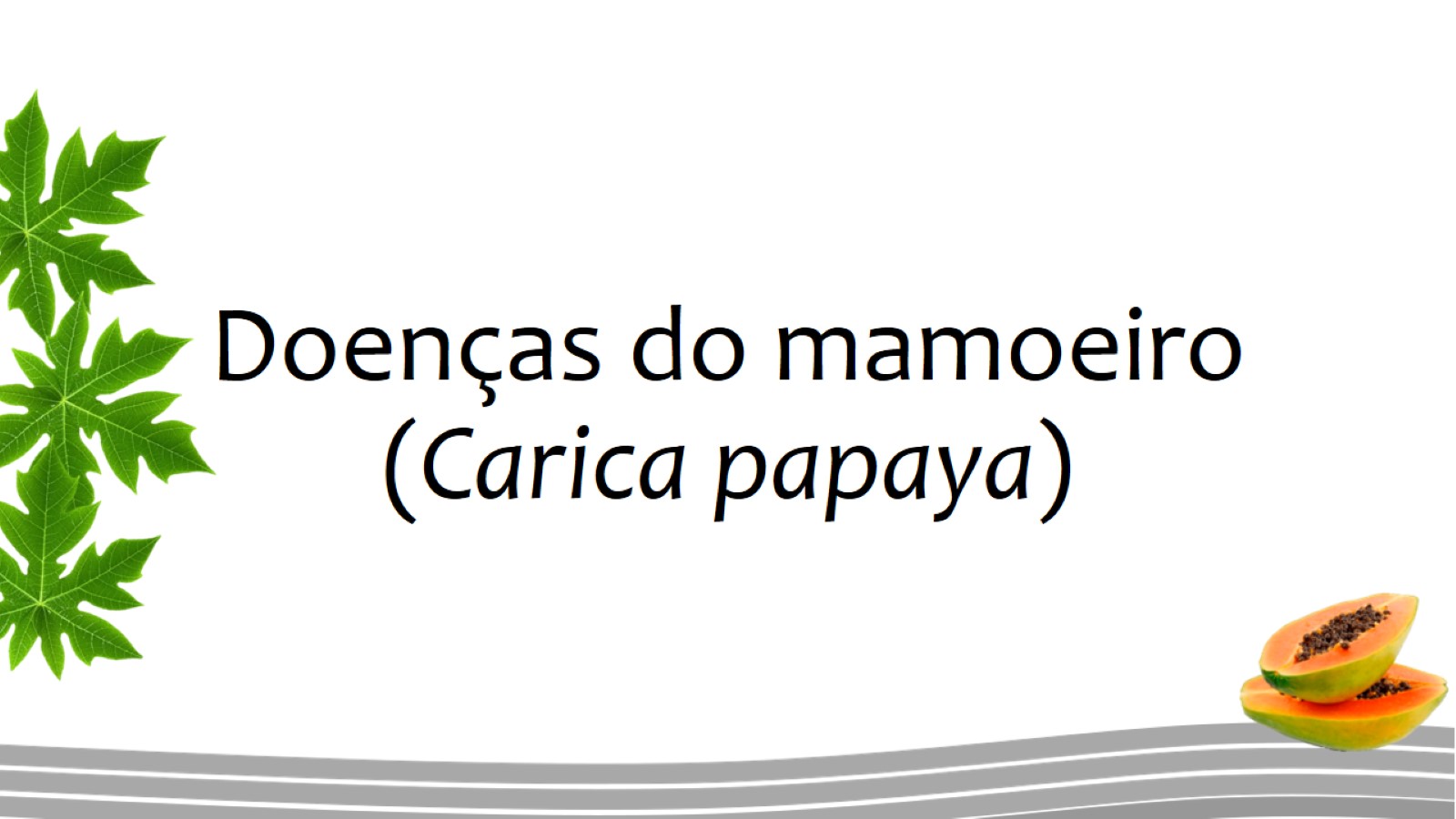 Doenças do mamoeiro(Carica papaya)
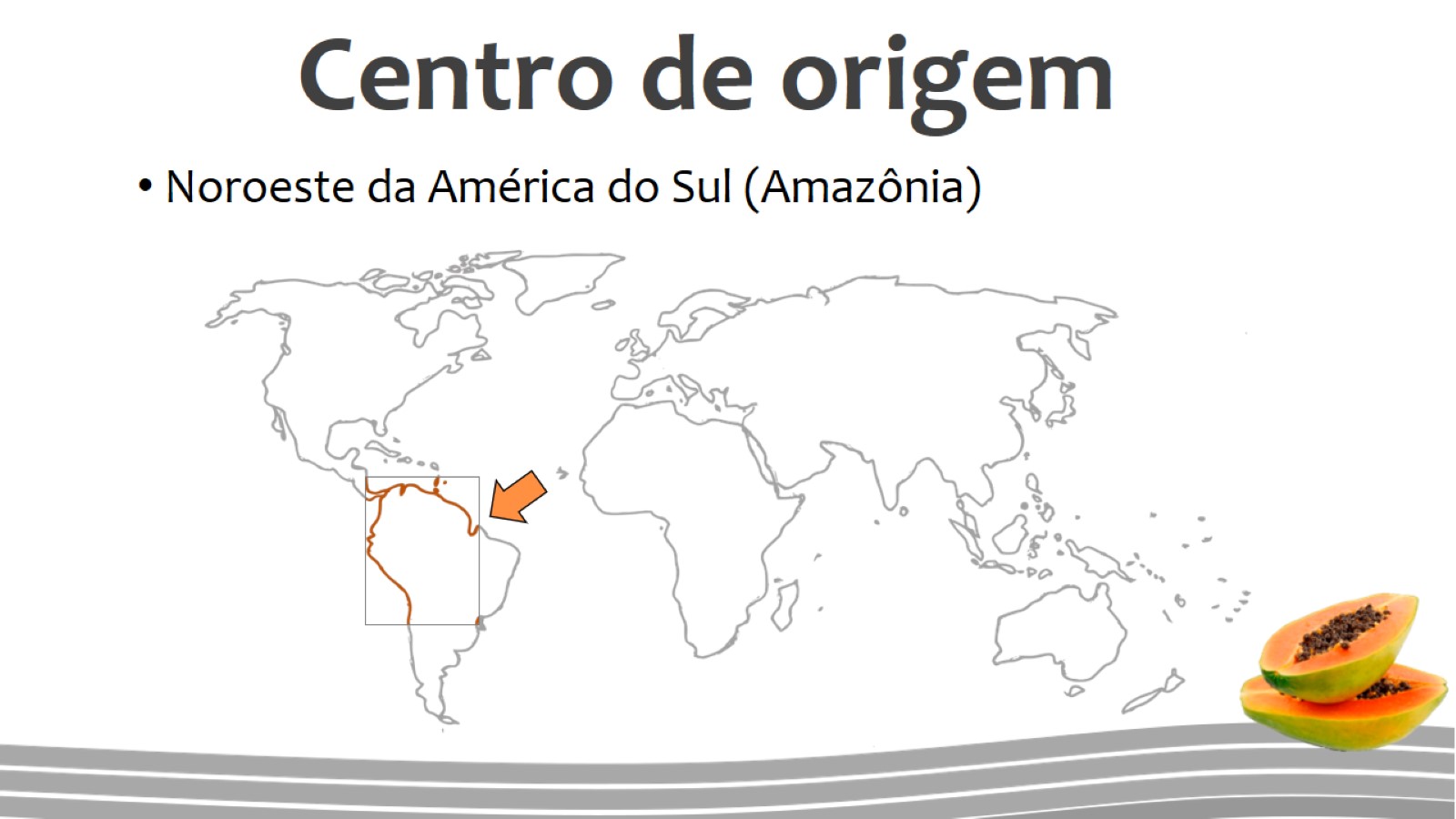 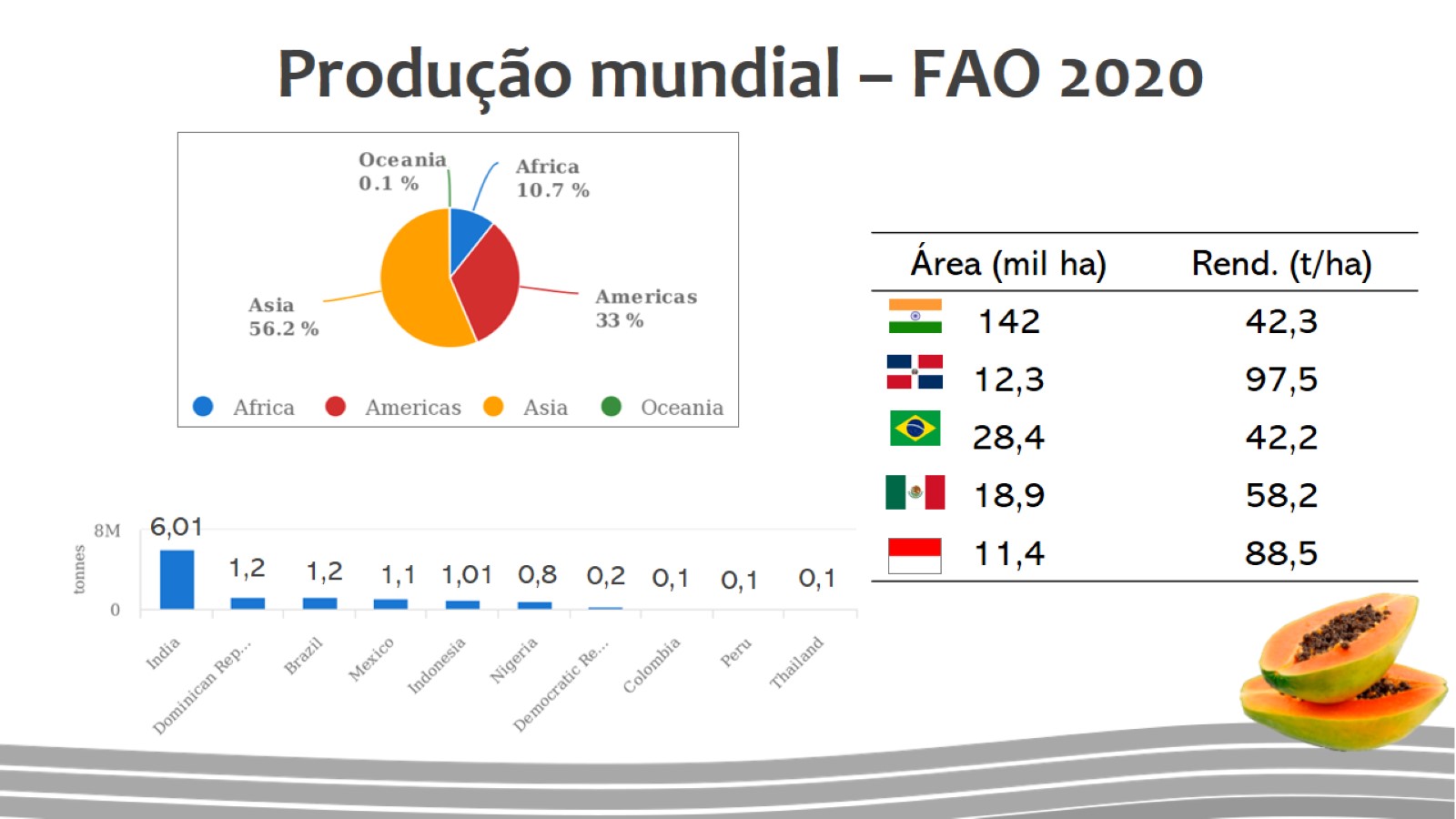 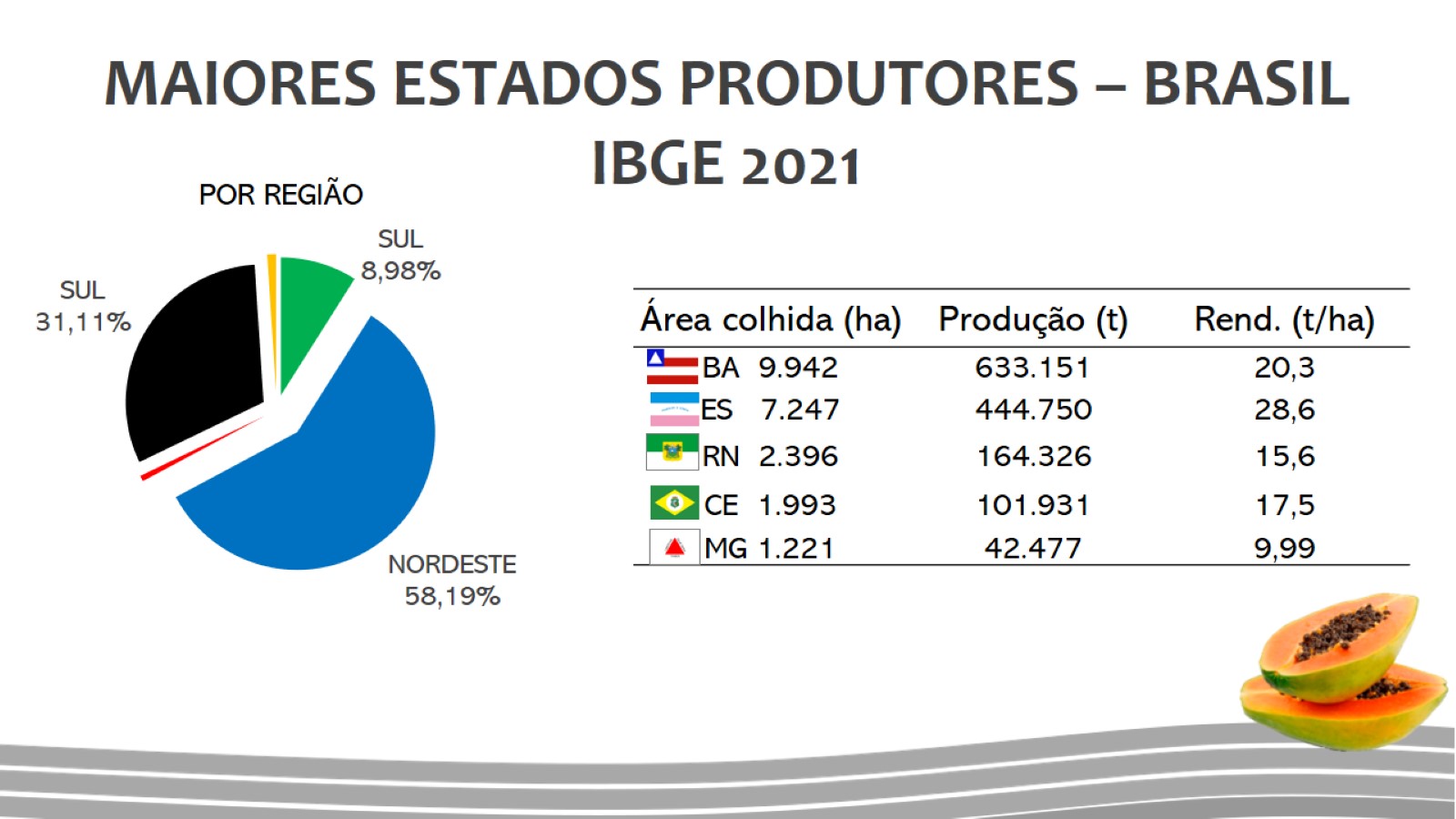 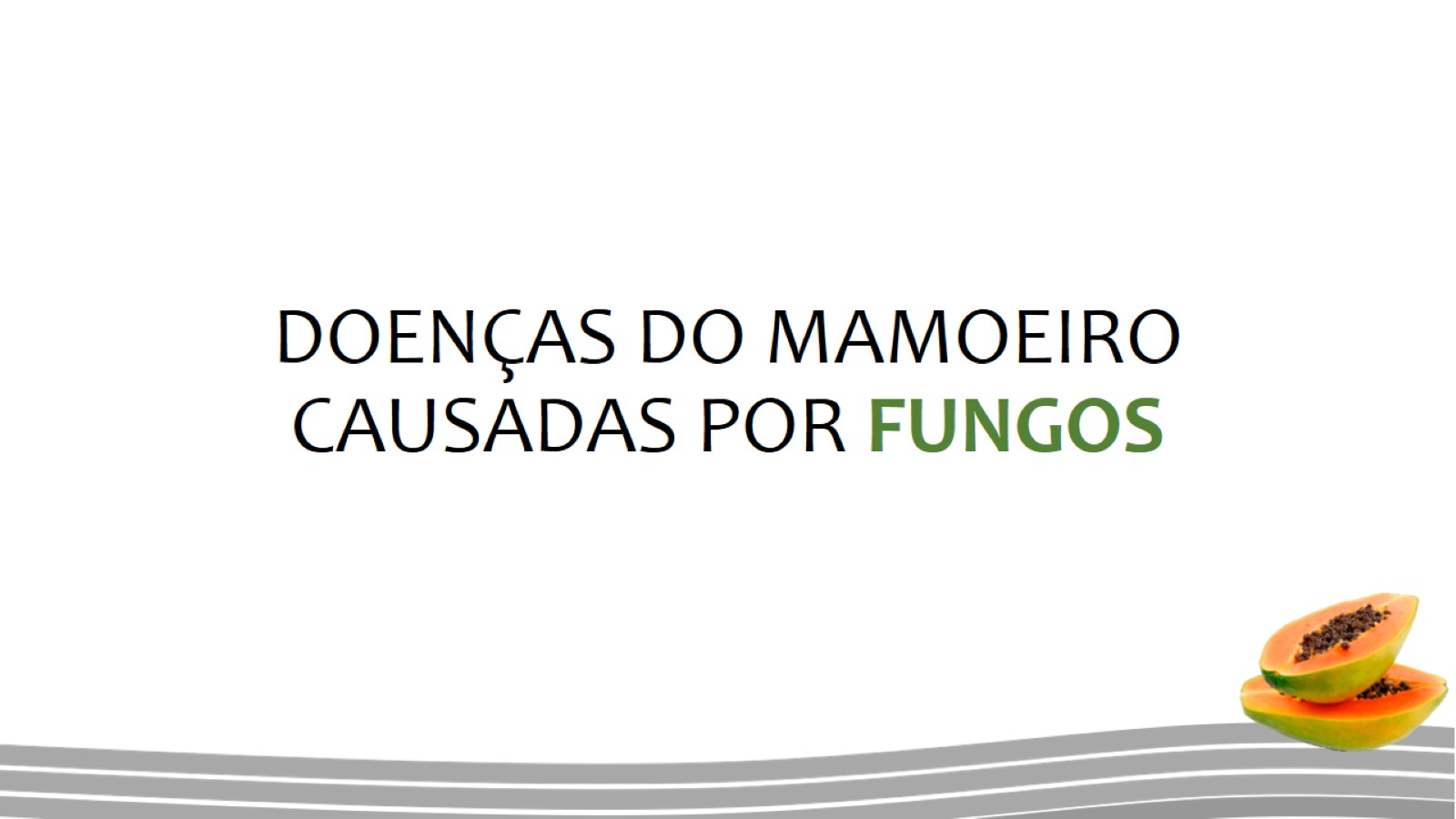 DOENÇAS DO MAMOEIROCAUSADAS POR FUNGOS
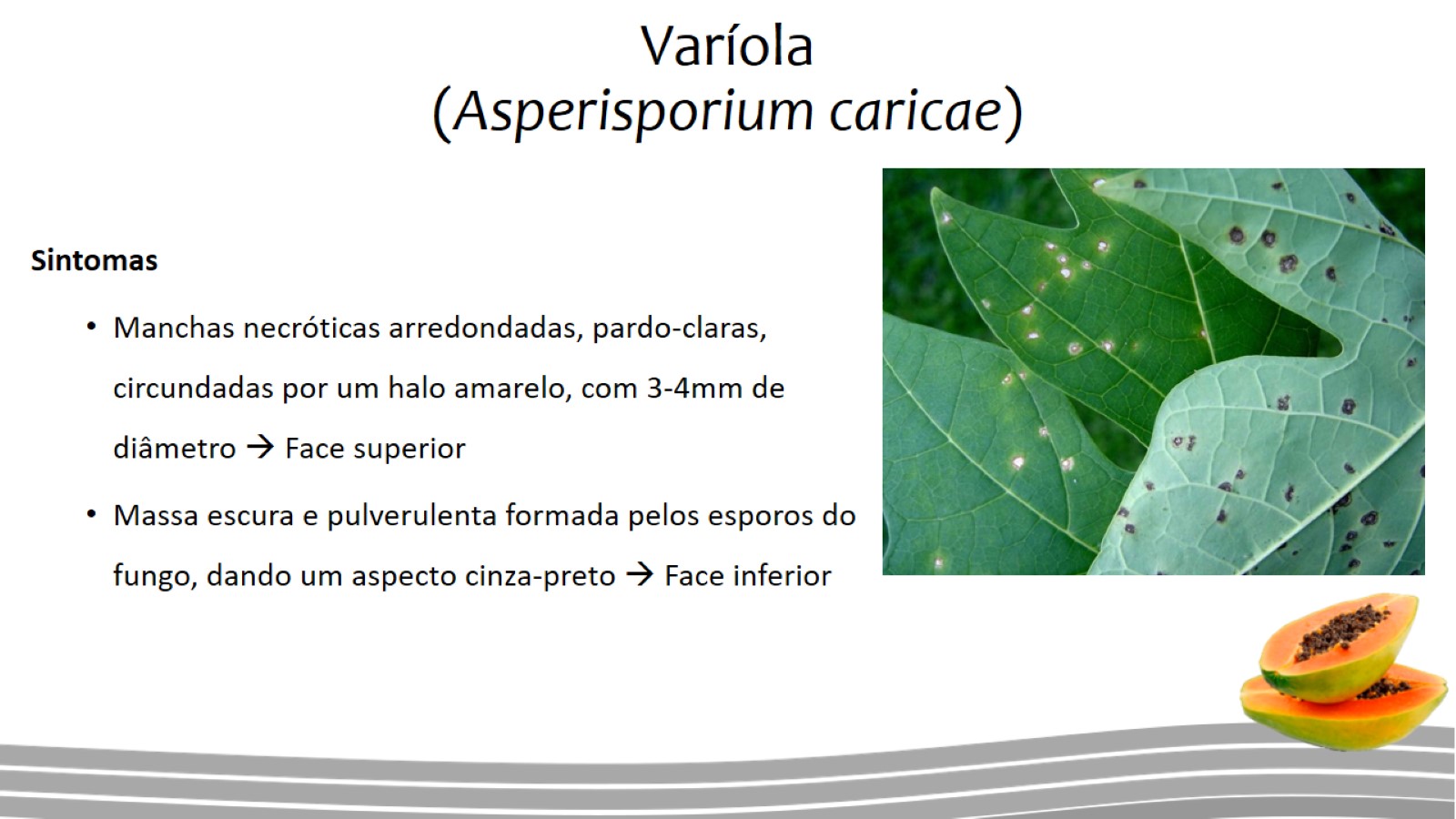 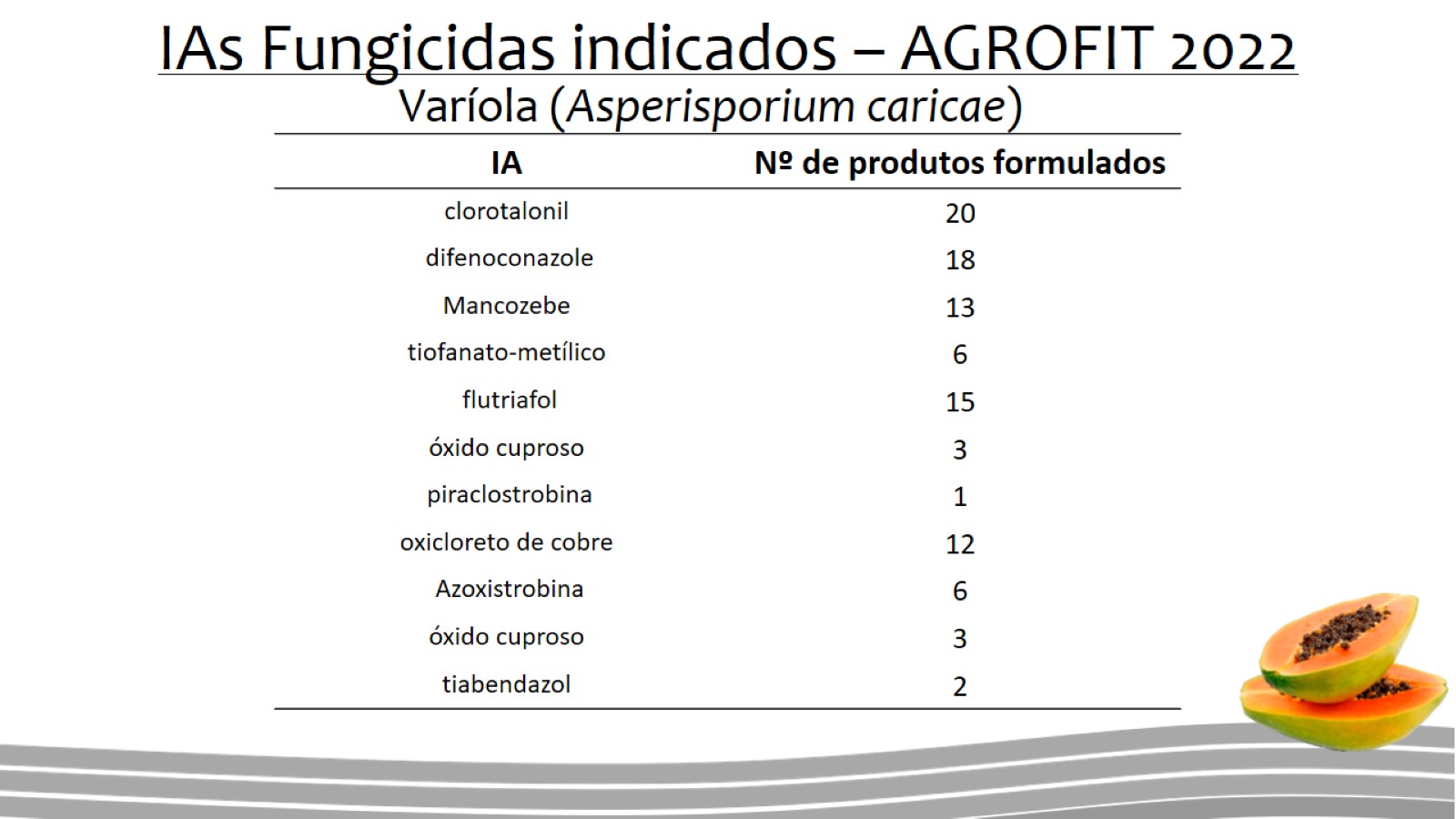 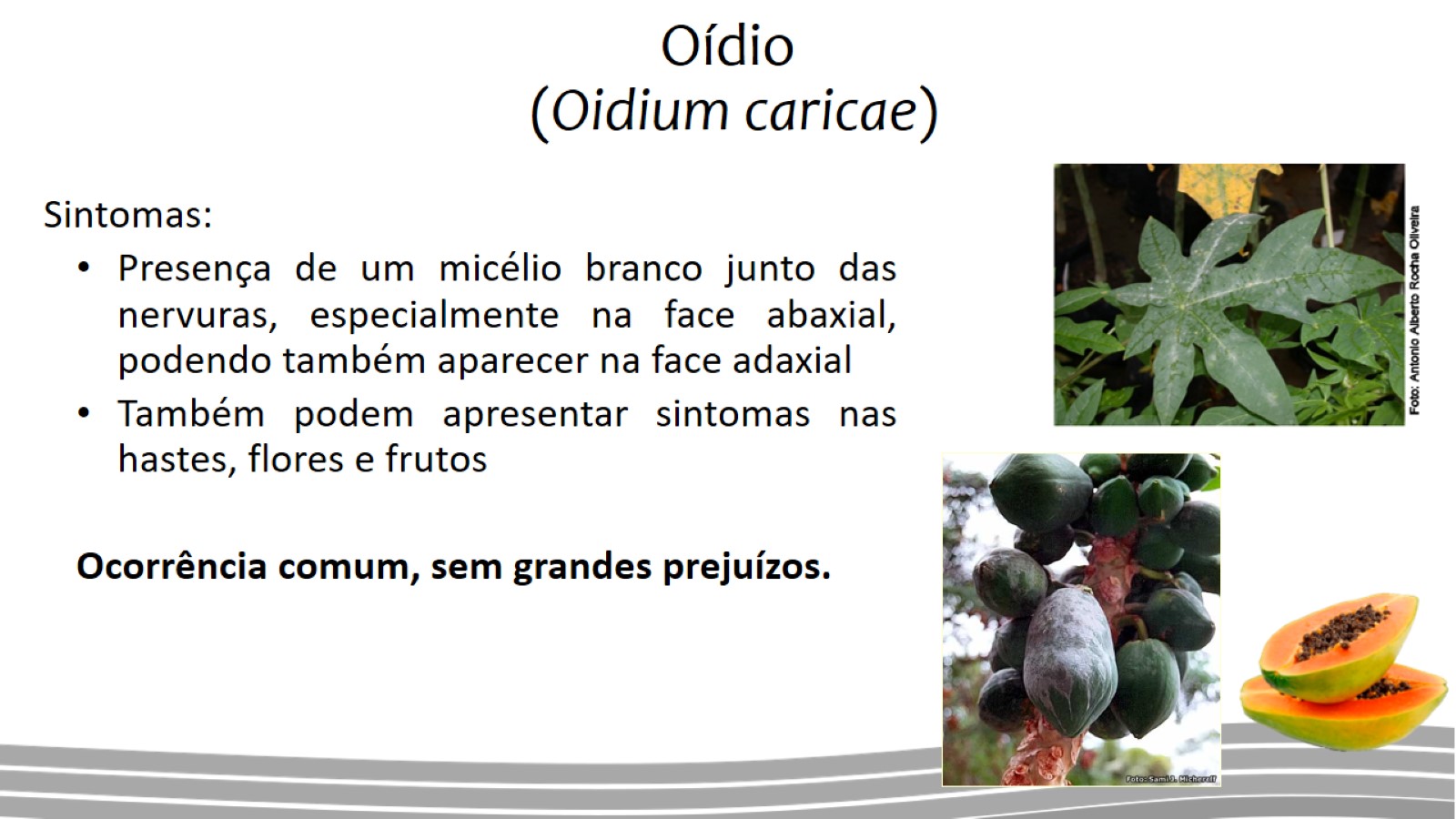 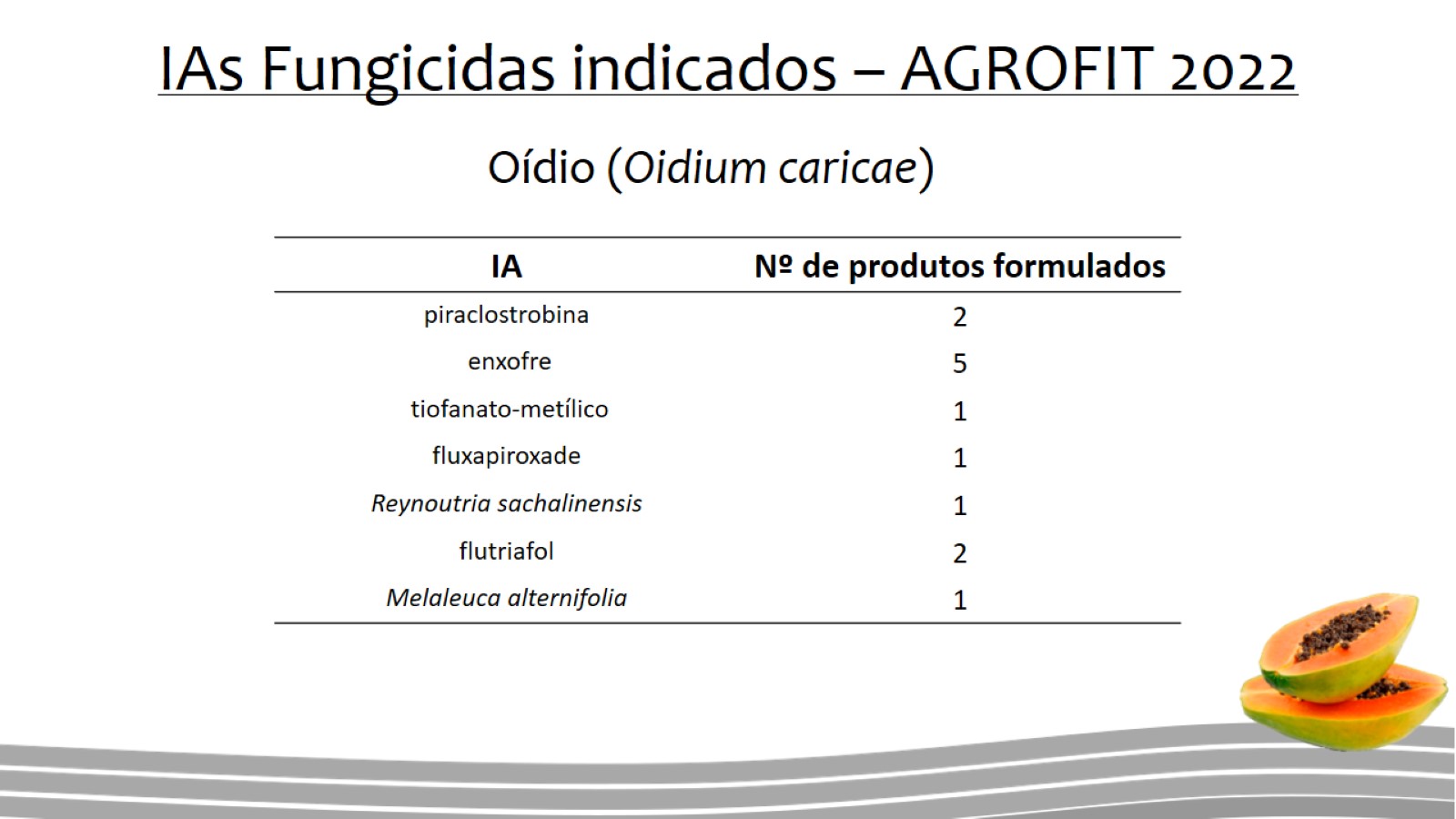 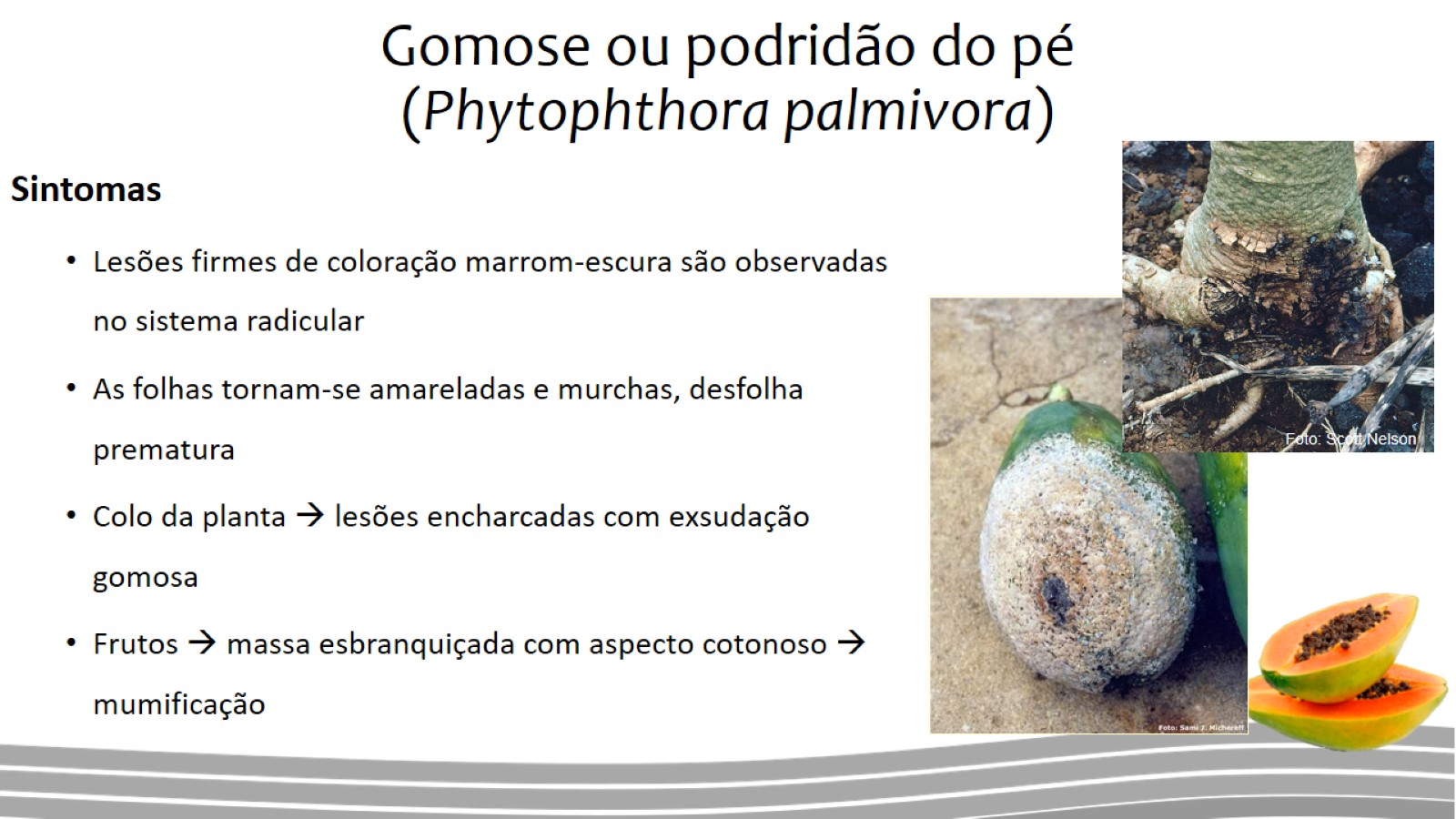 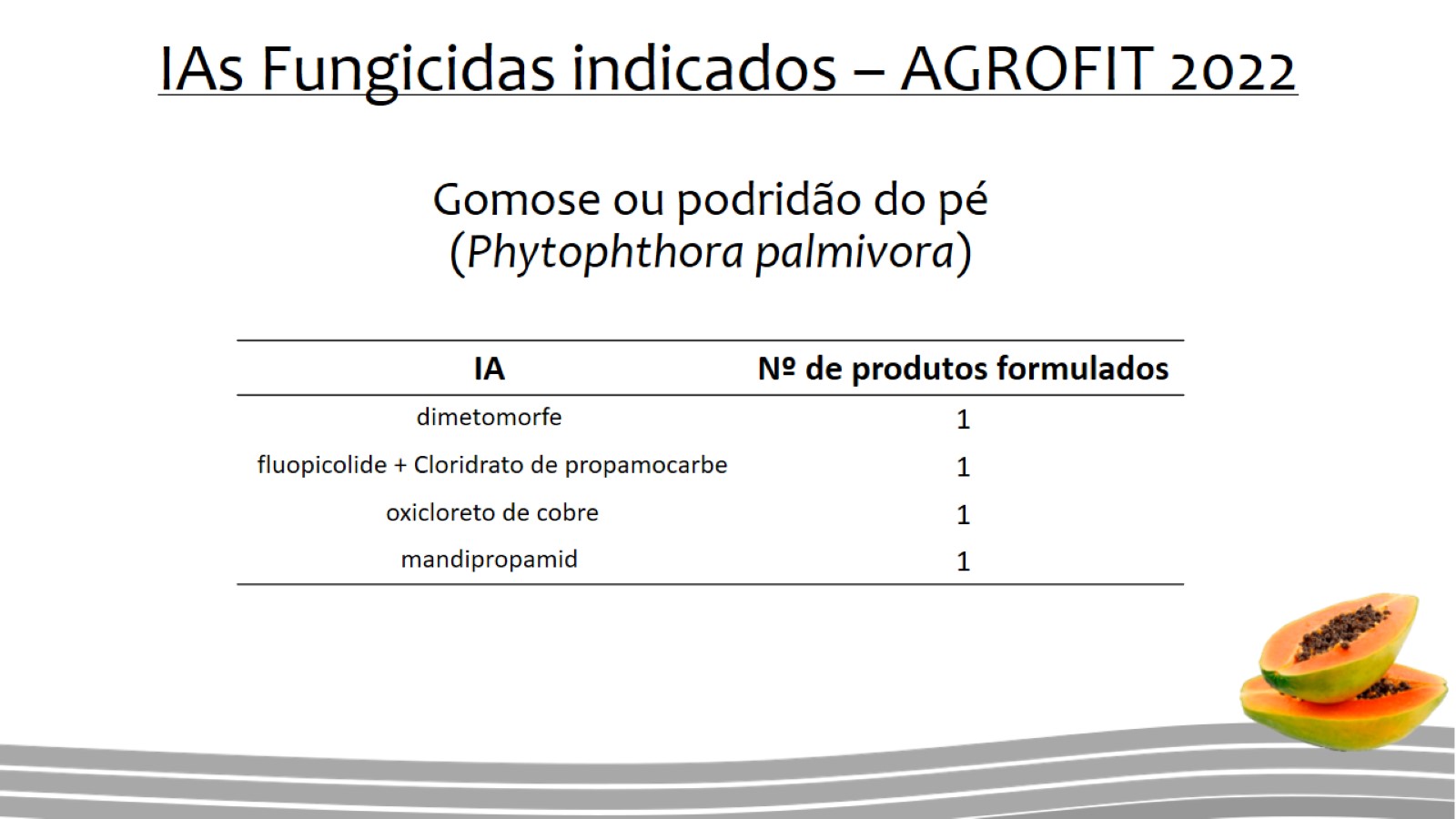 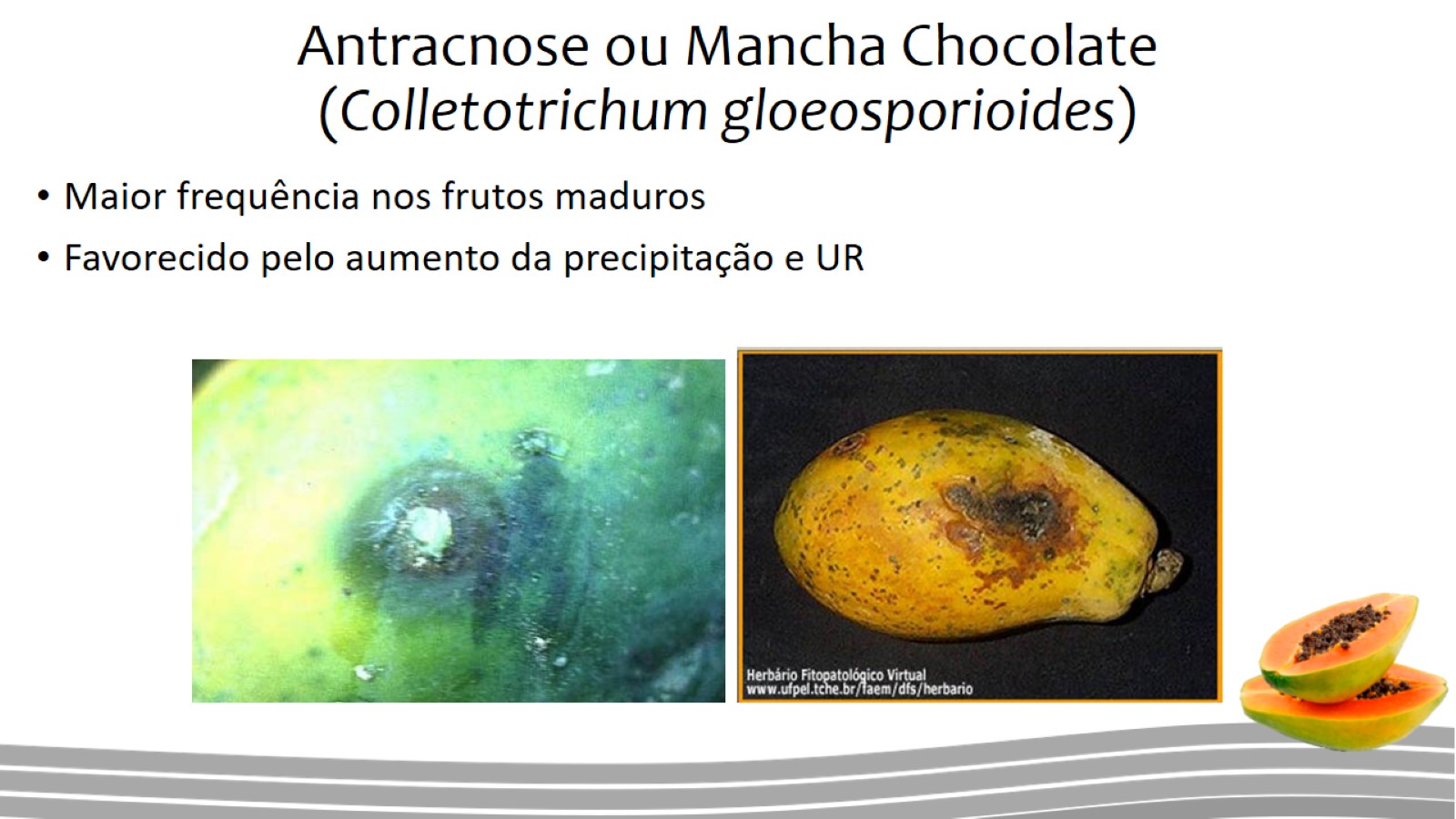 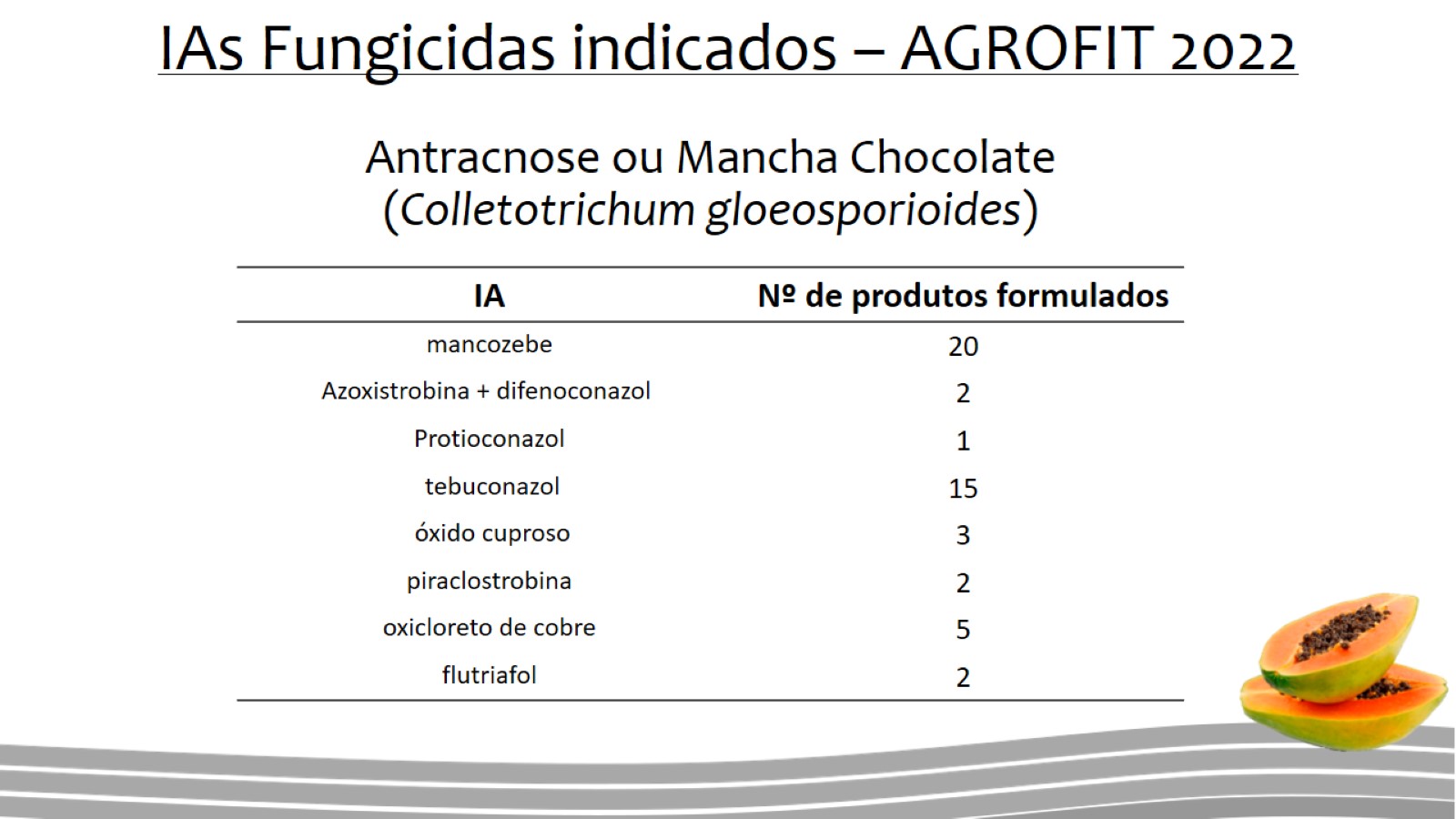 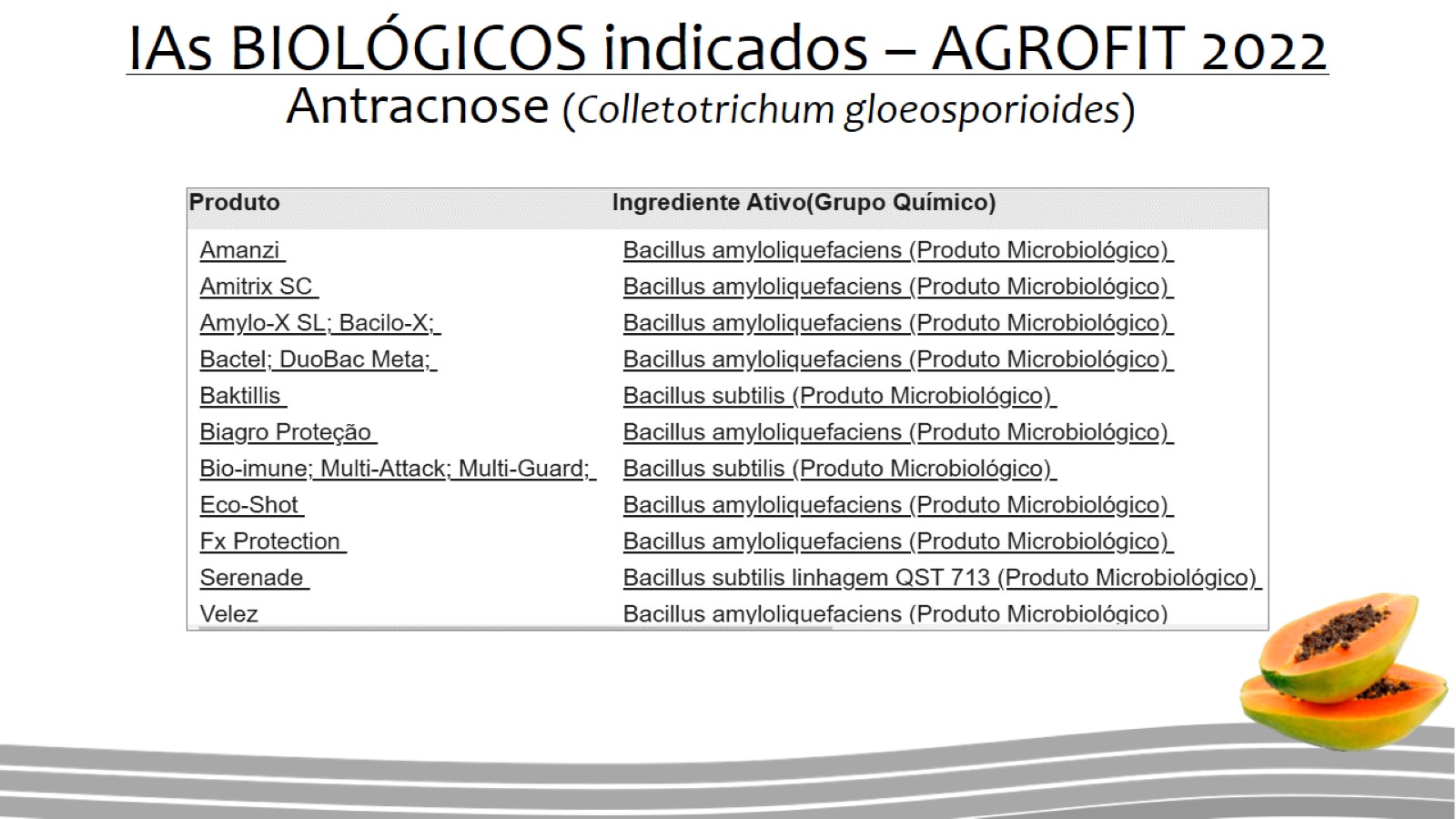 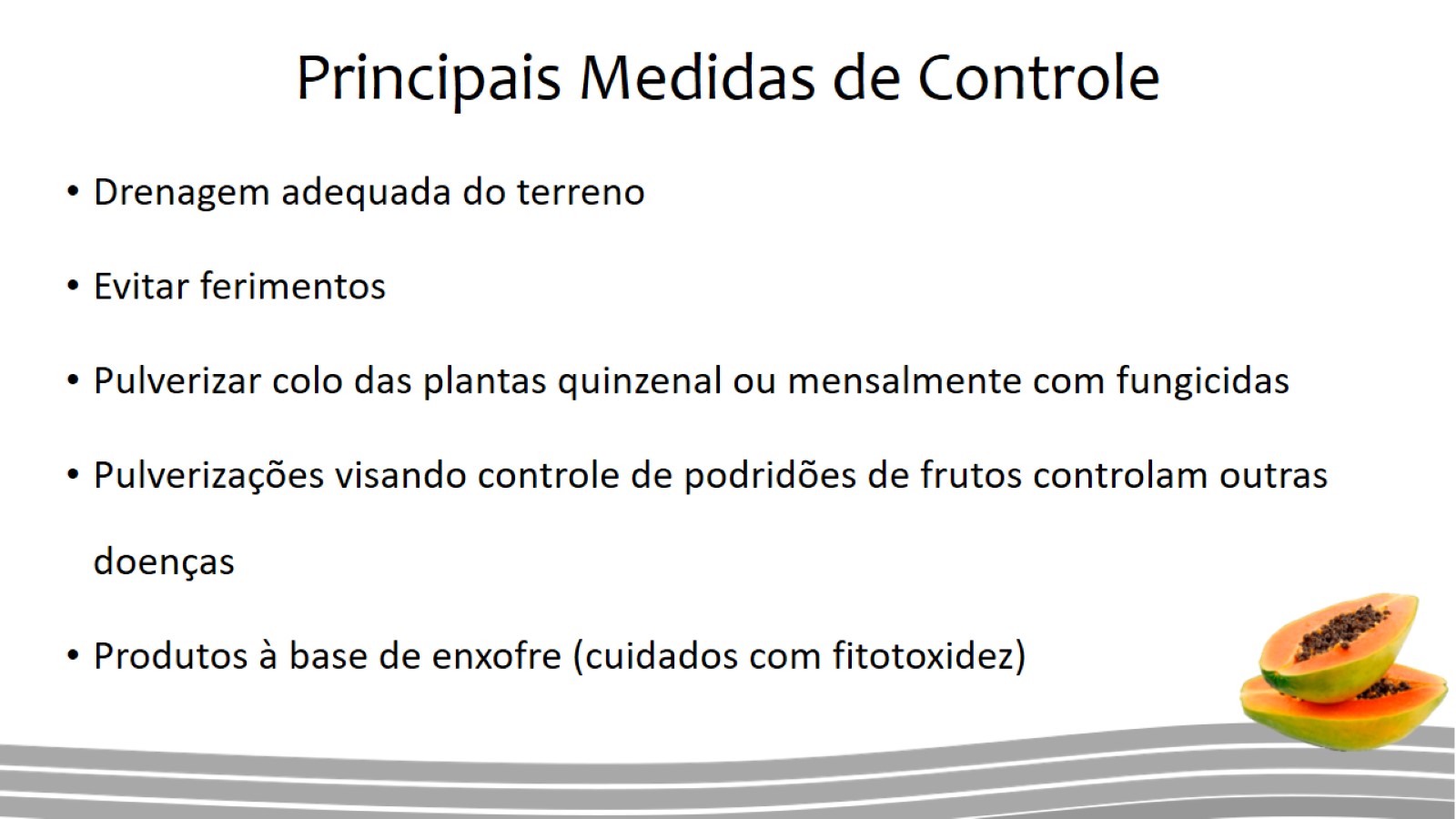 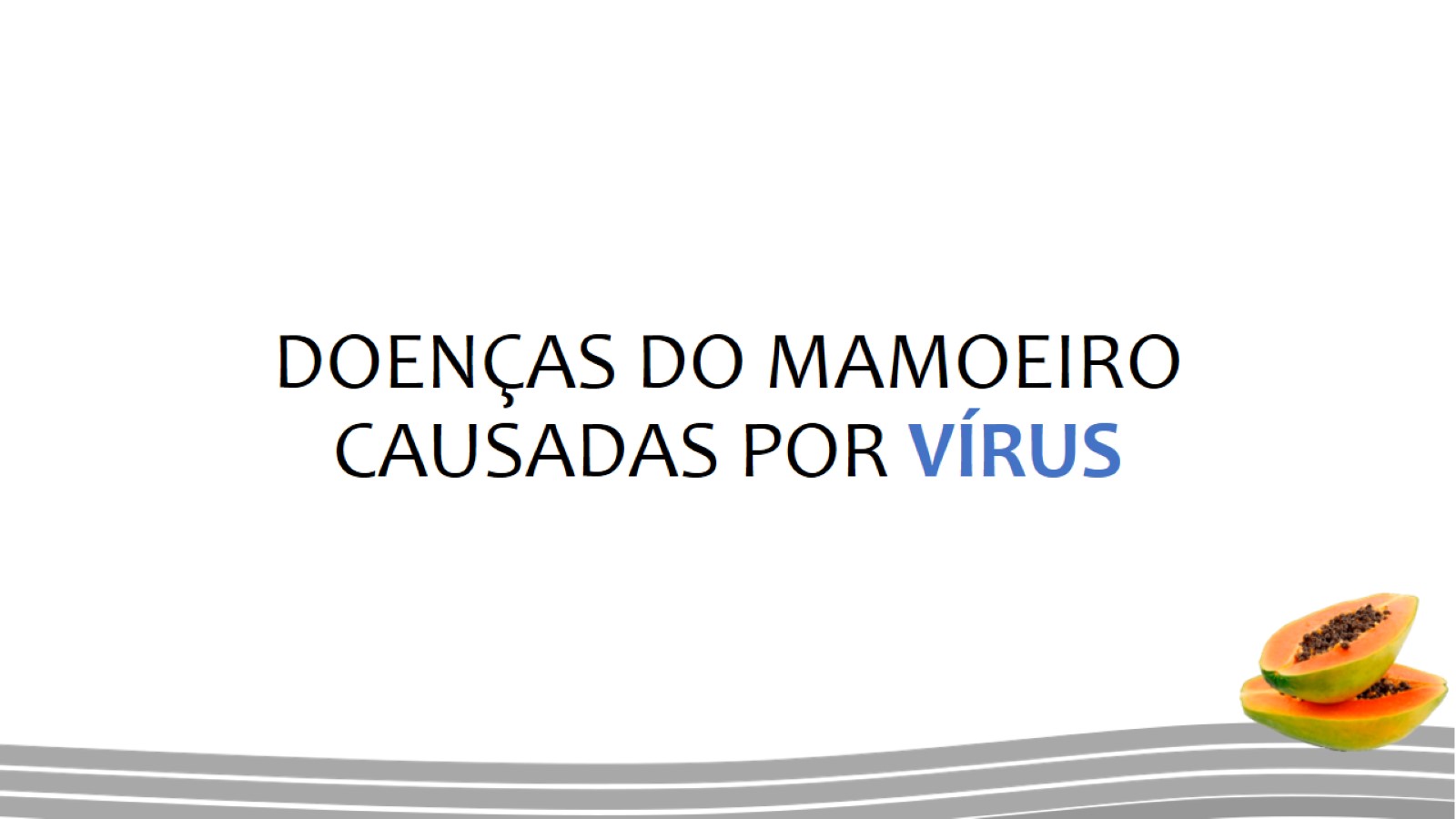 DOENÇAS DO MAMOEIROCAUSADAS POR VÍRUS
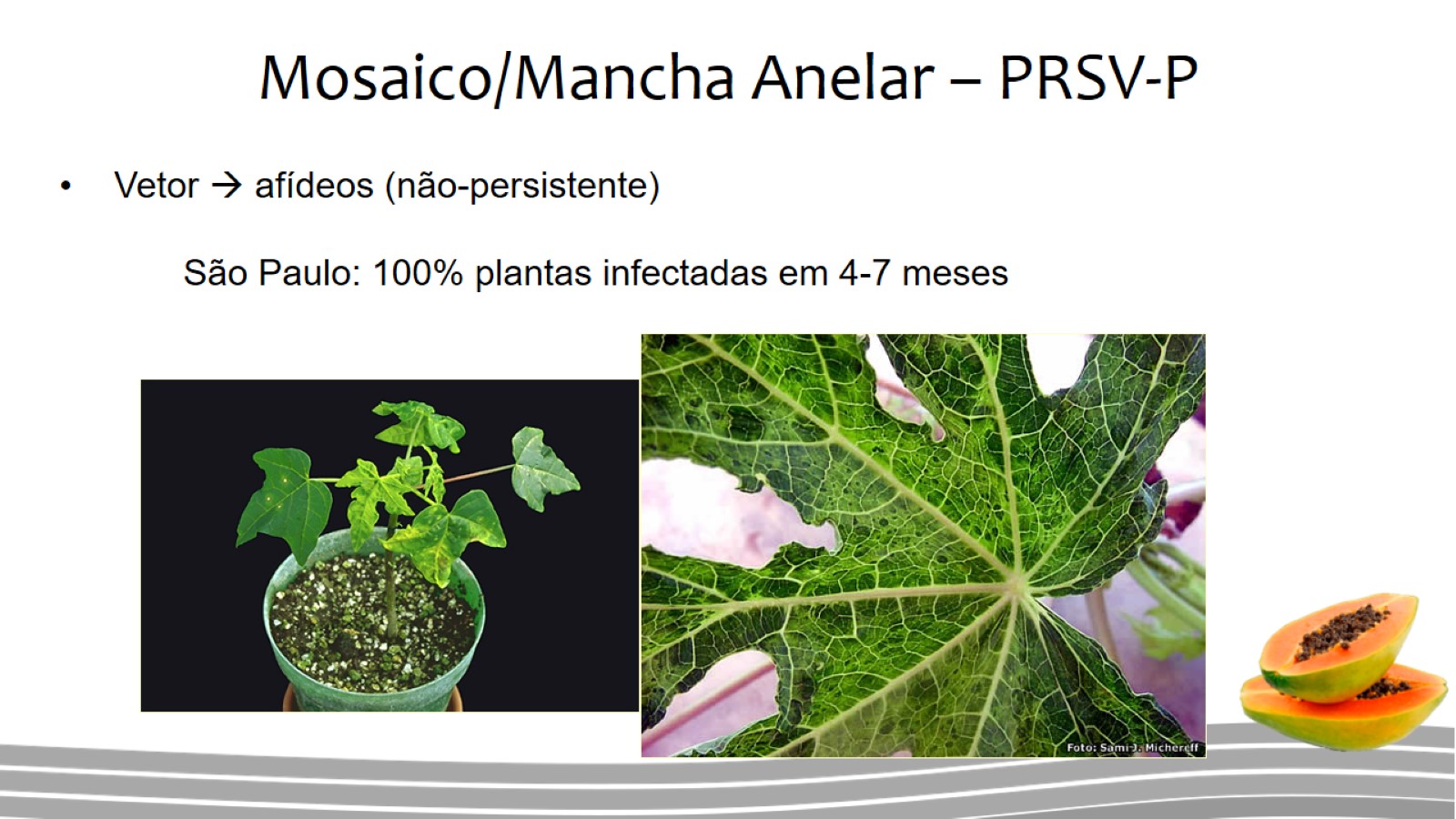 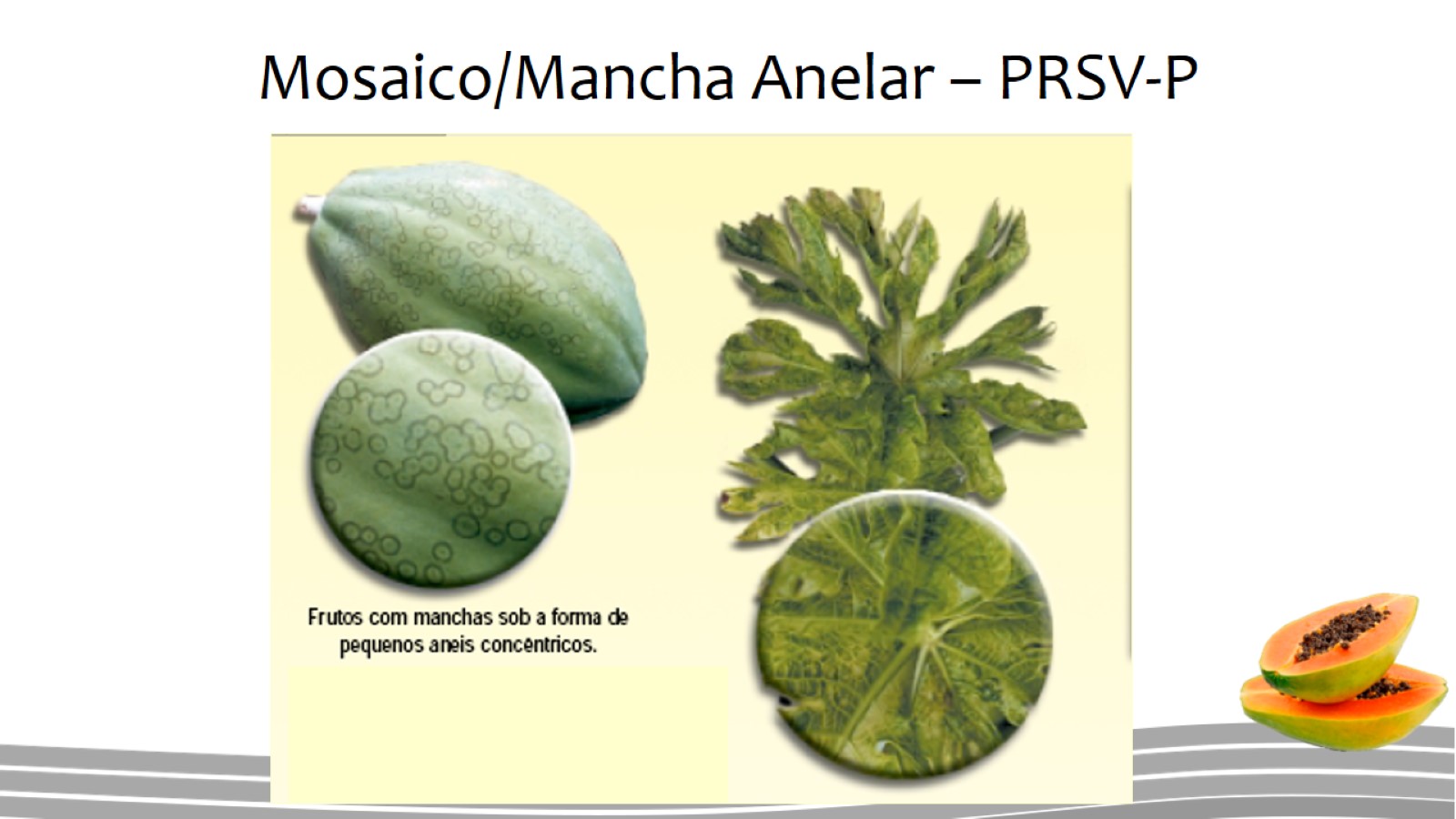 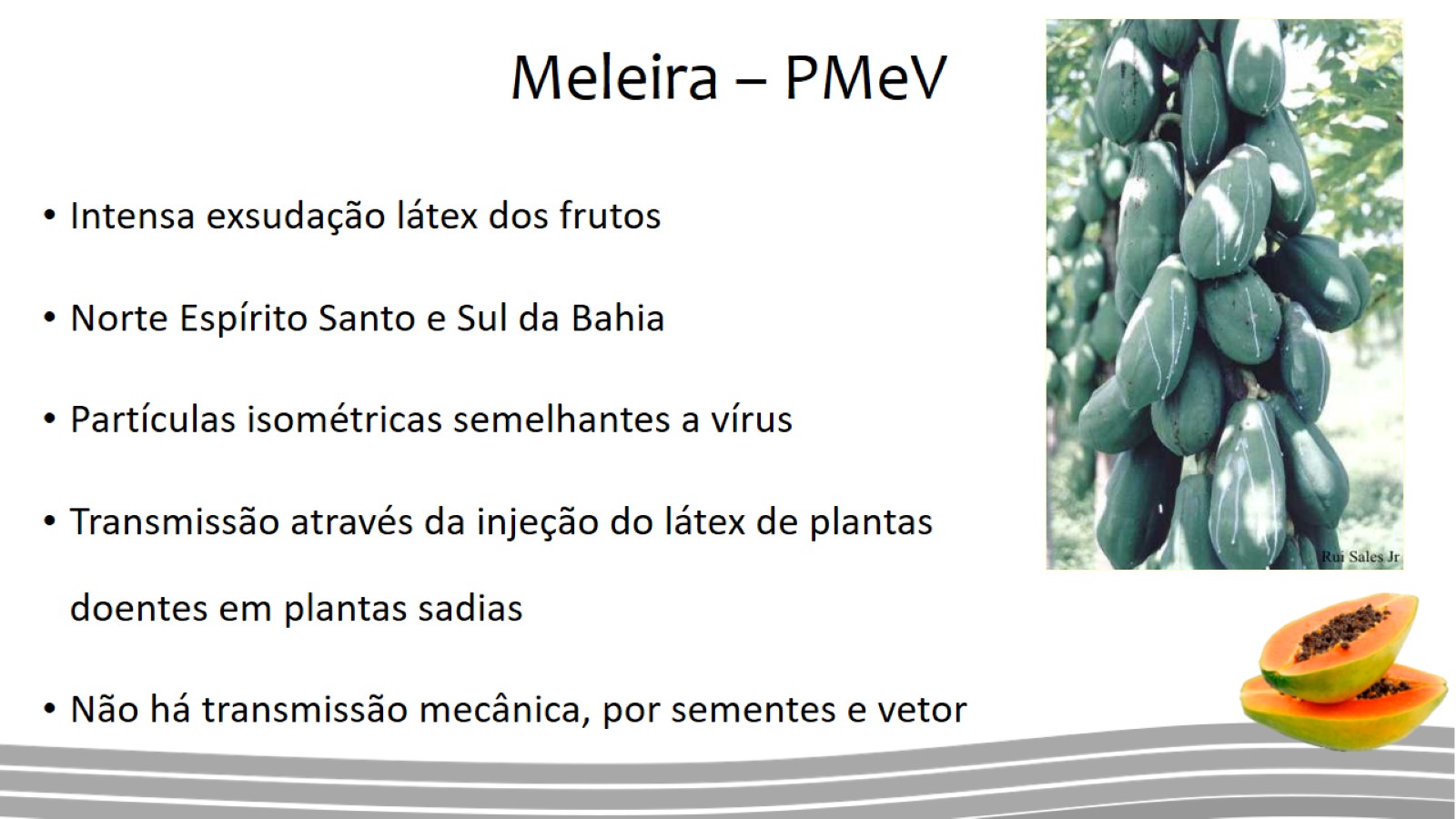 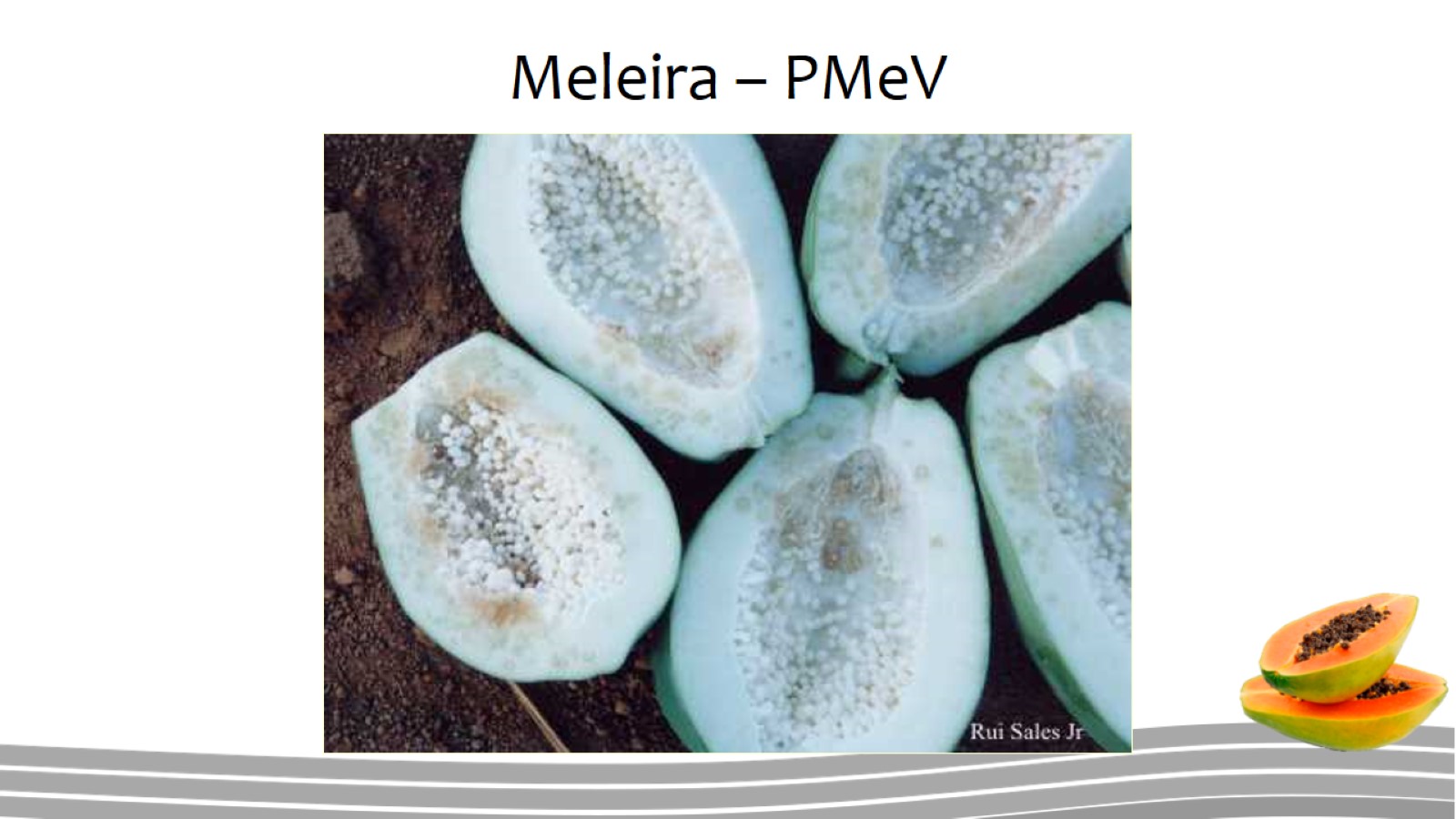 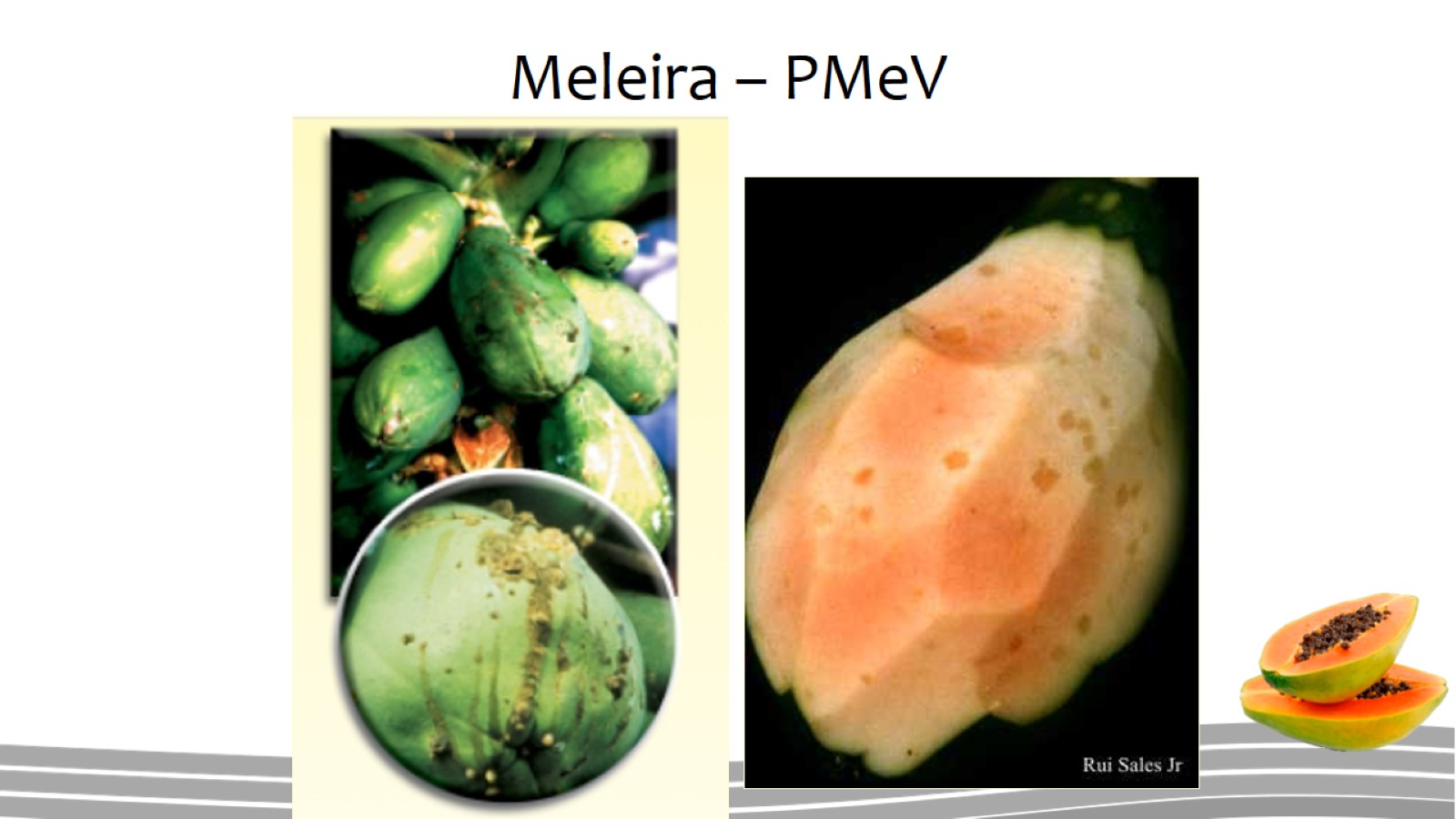 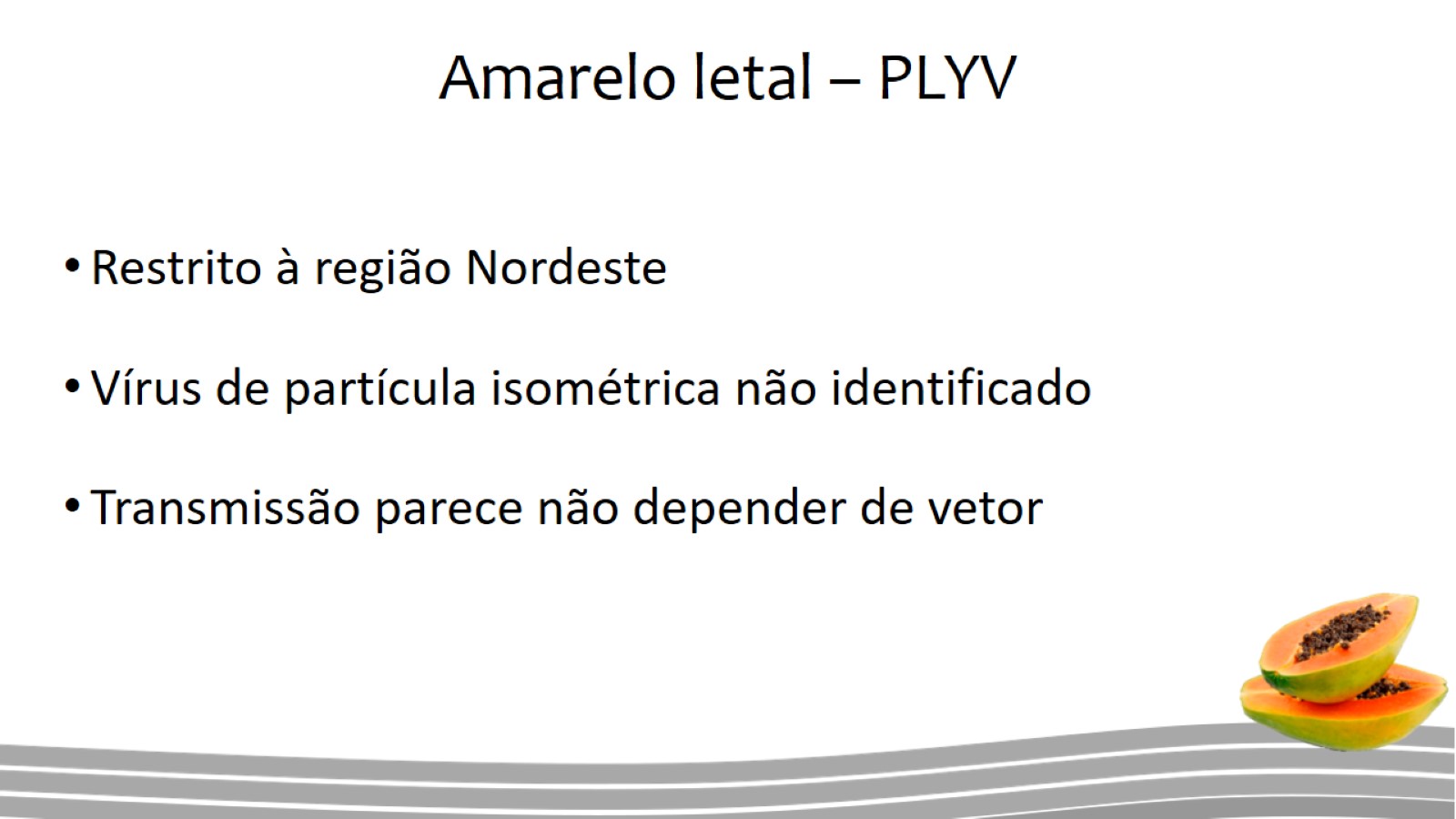 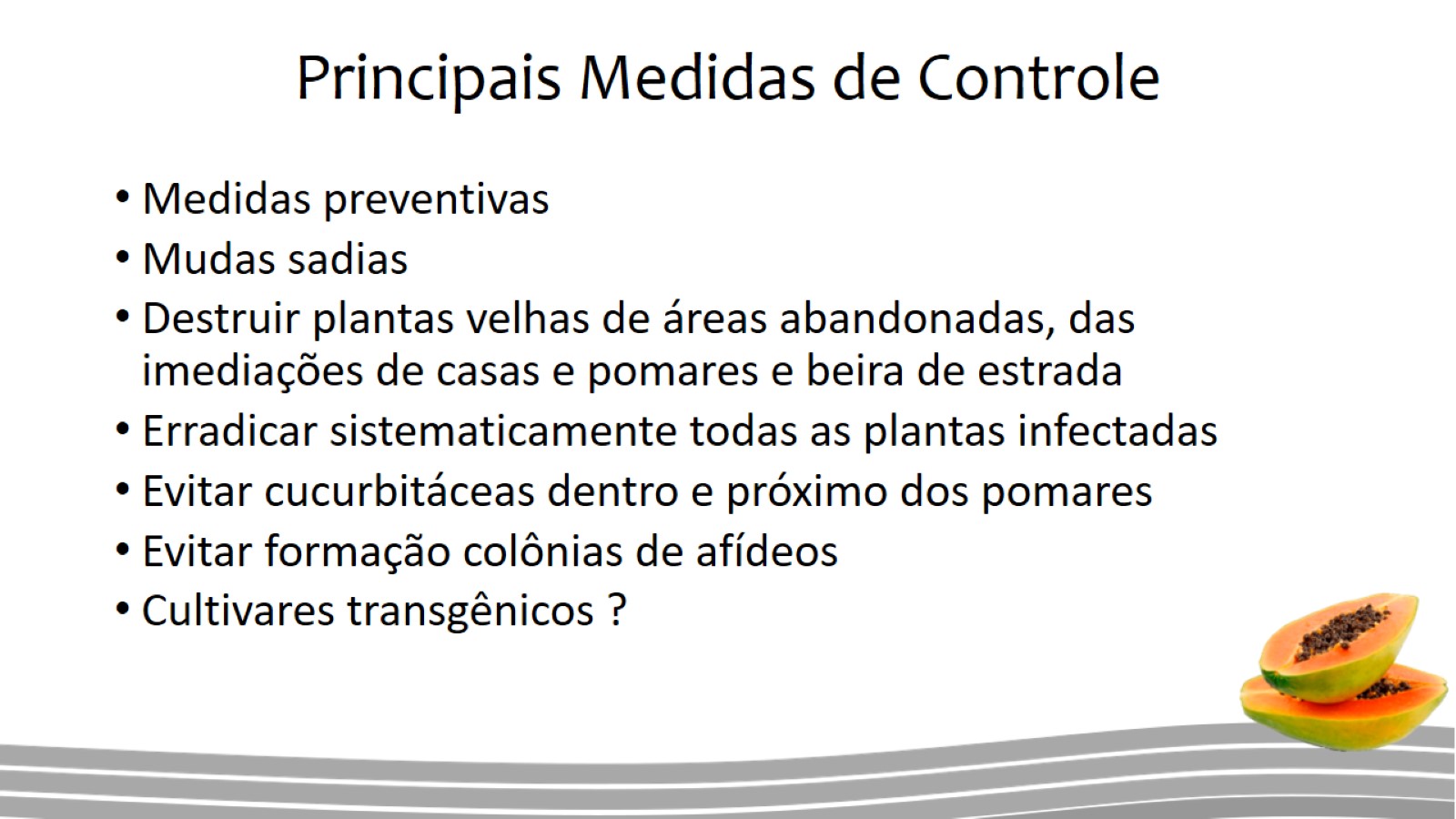 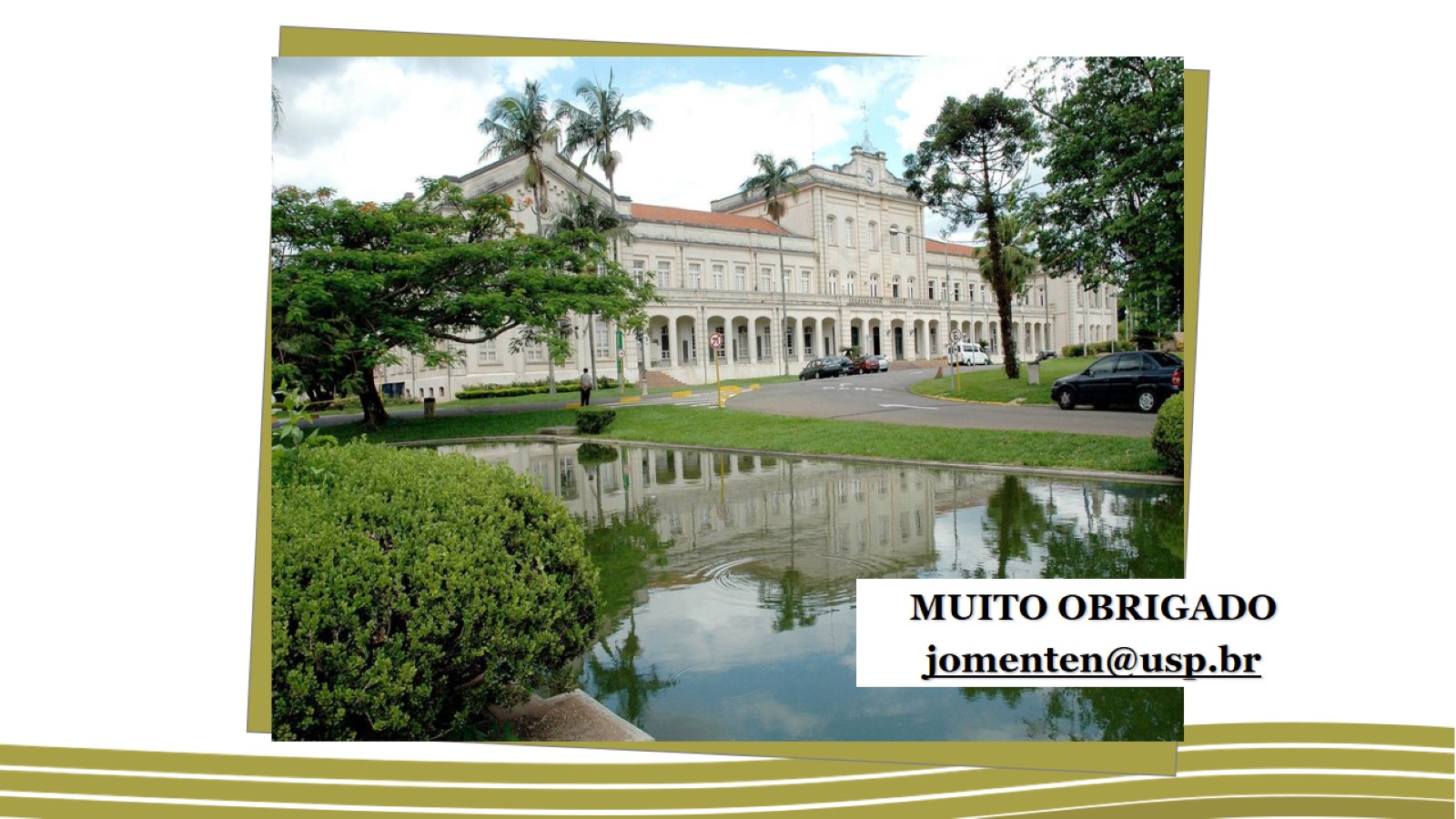